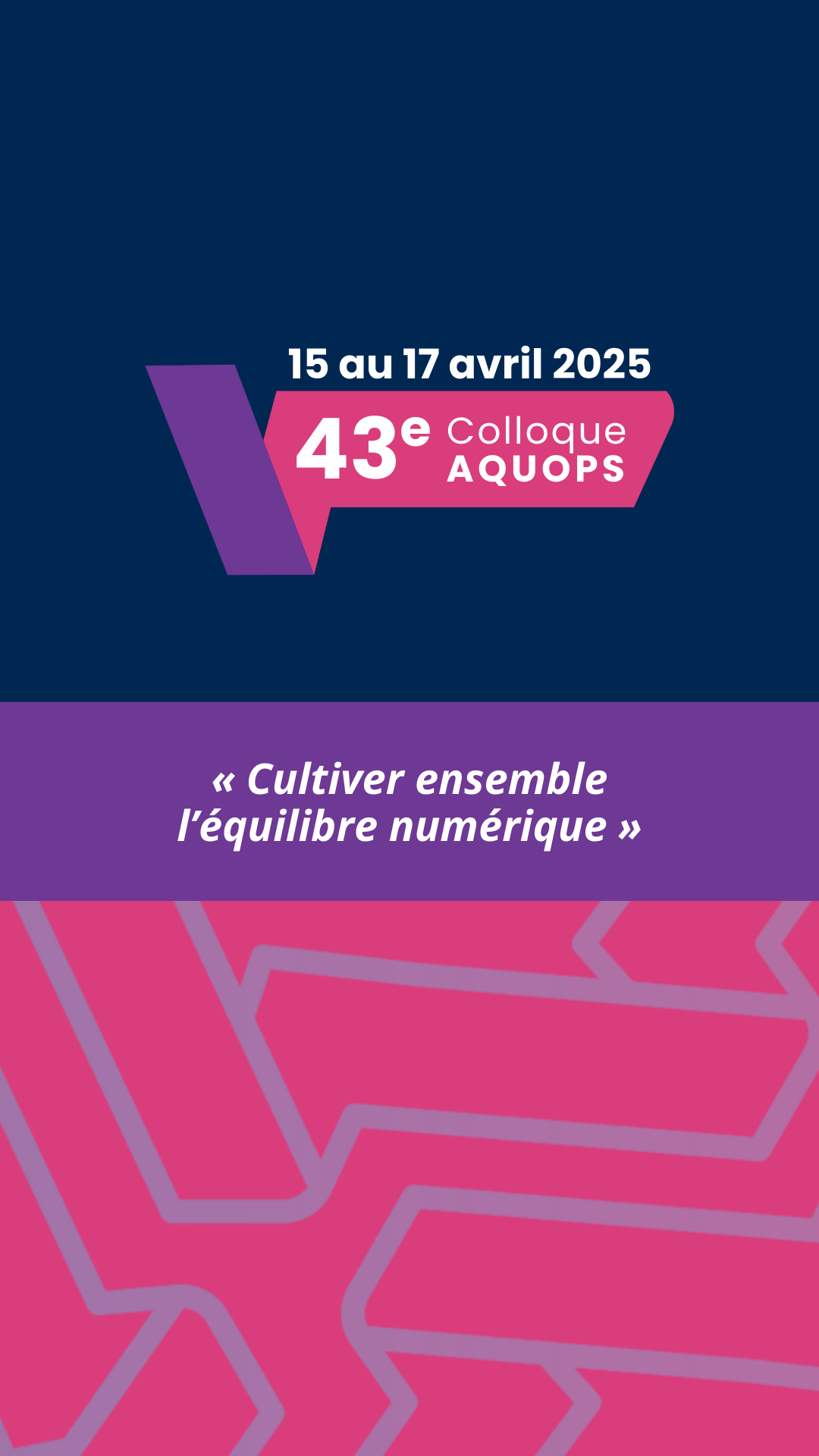 Atelier #0502
Construisez des connaissances mathématiques avec Minecraft Education
Mathieu Thibault
Stéphanie Rioux
Sandrine Michot
et autres personnes collaboratrices
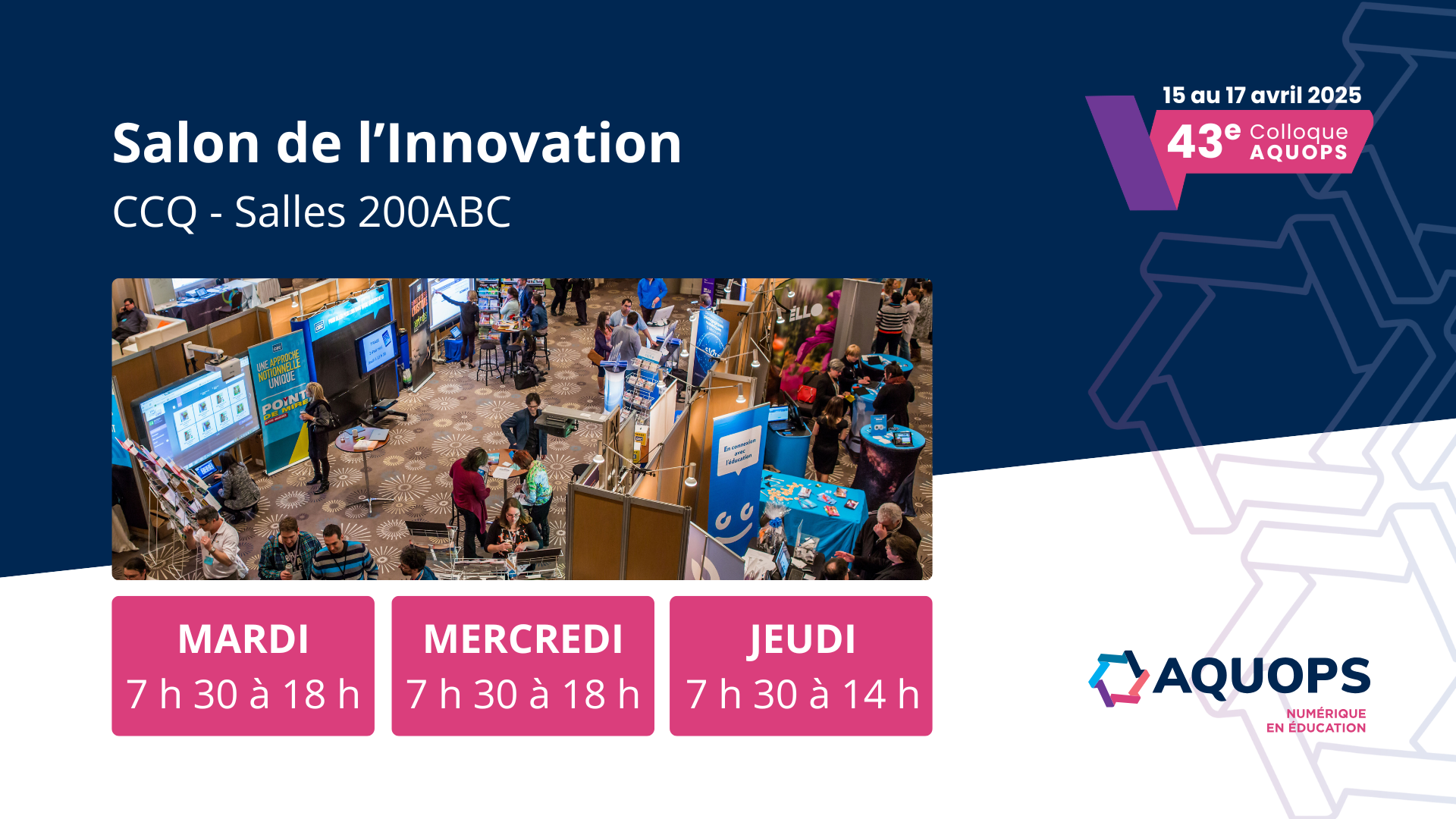 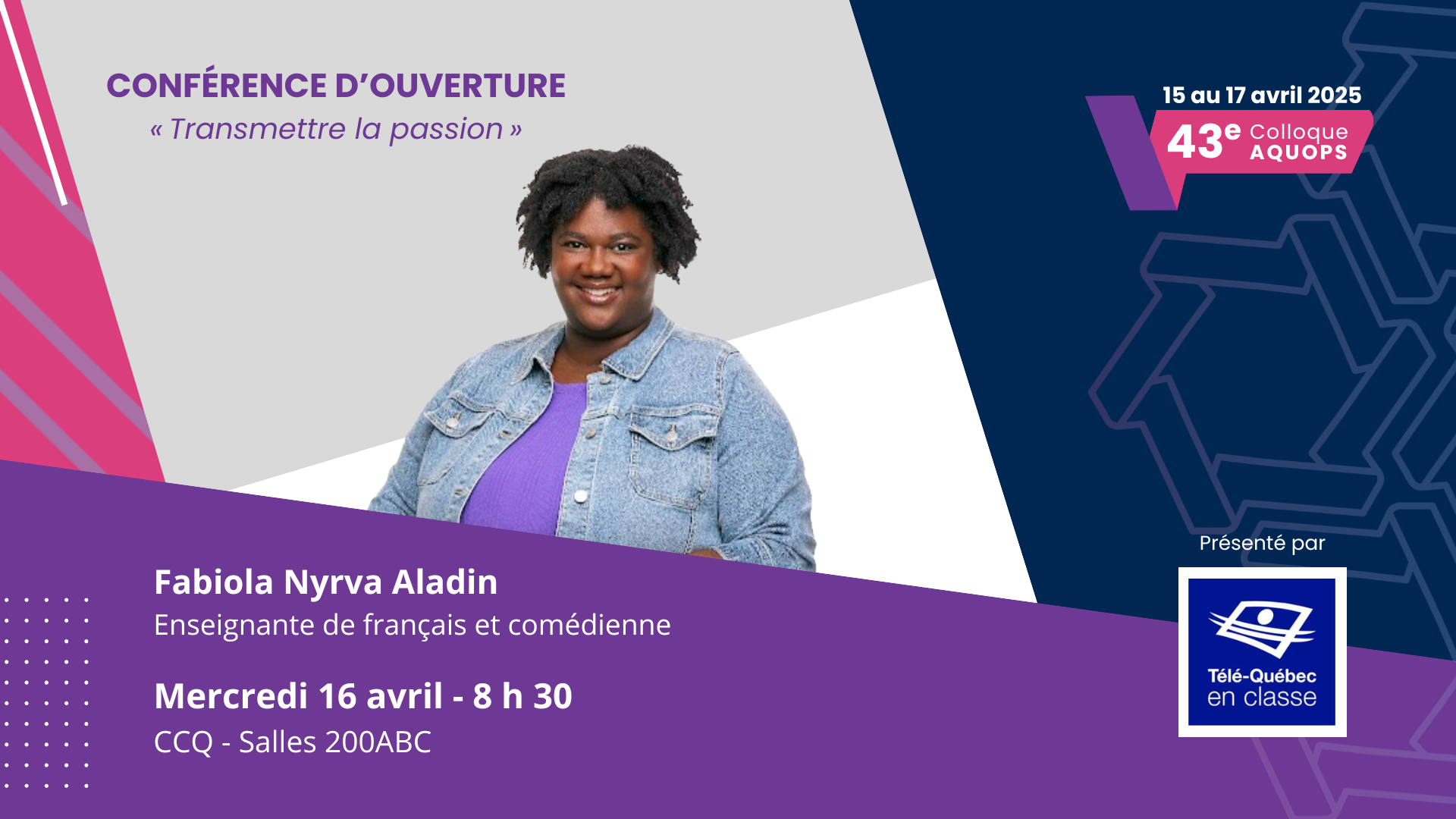 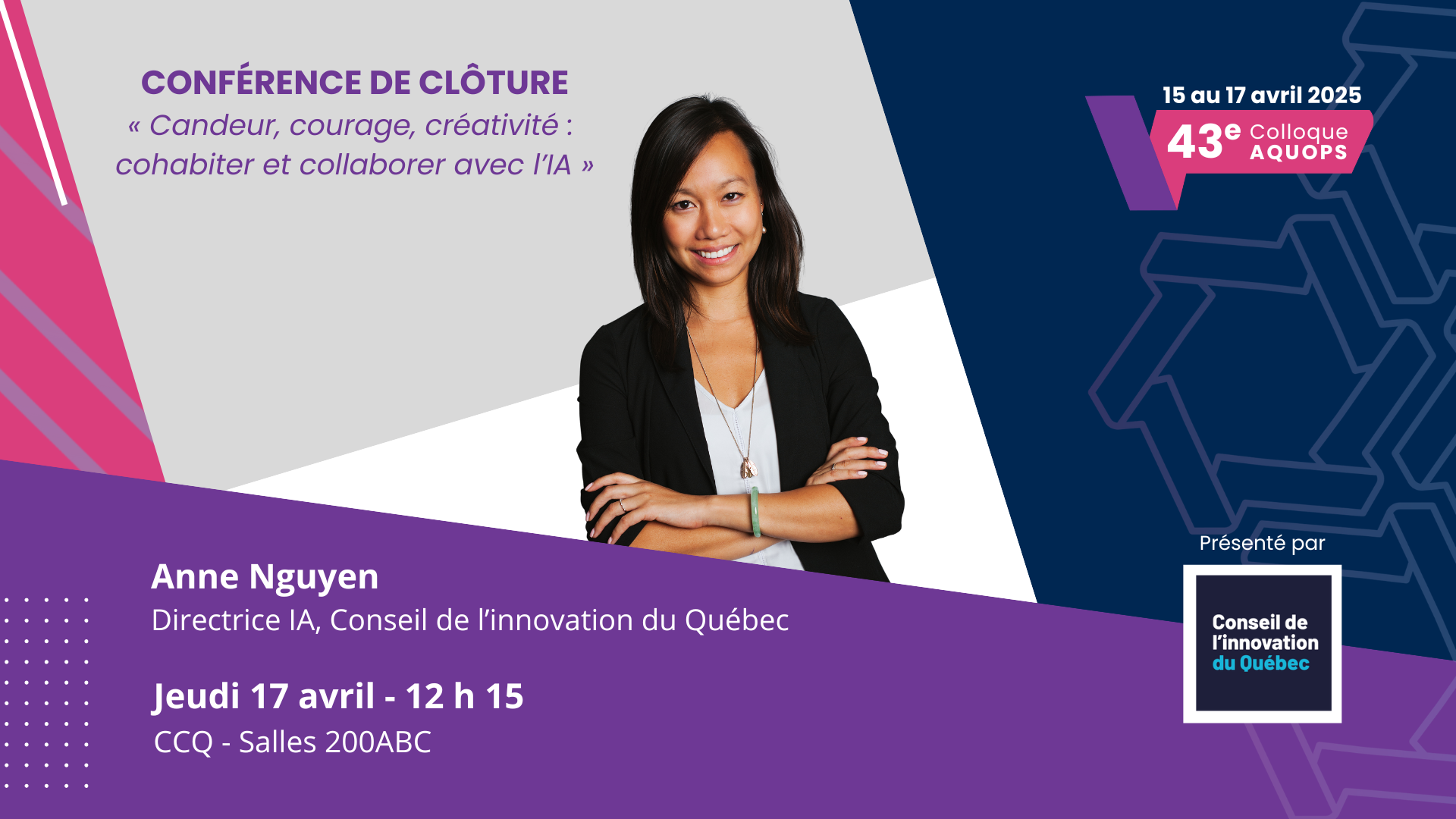 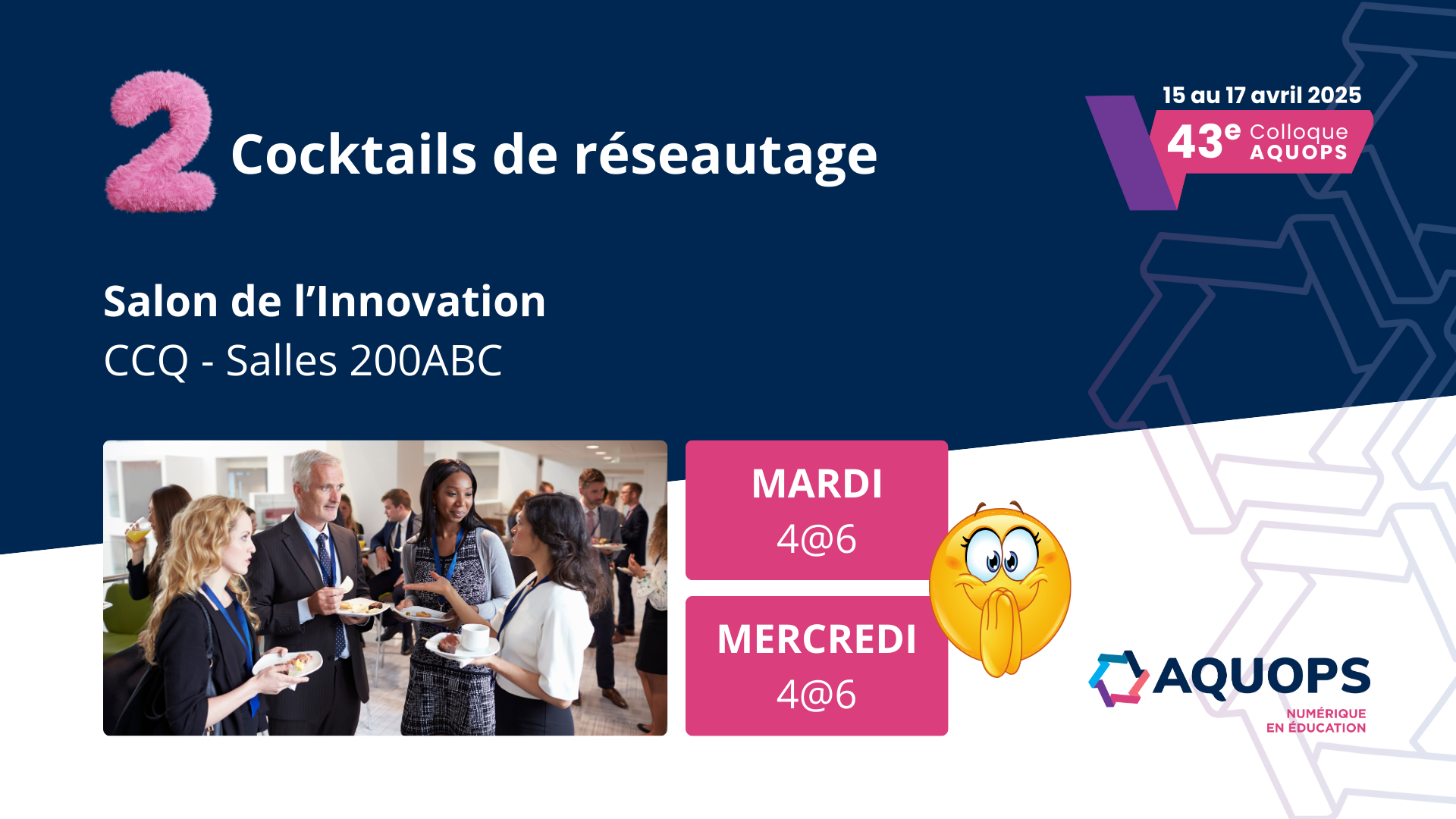 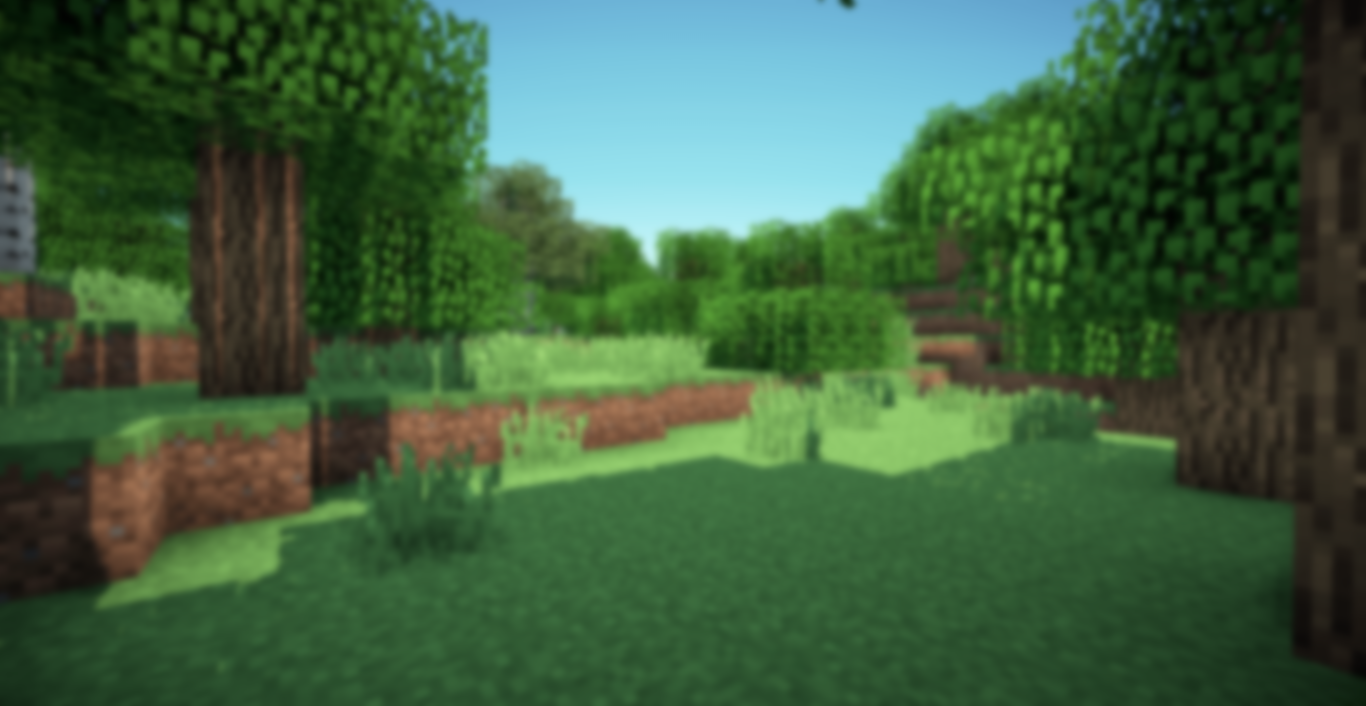 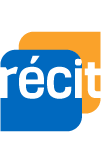 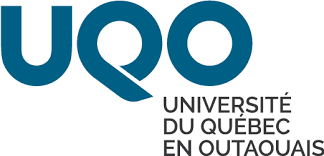 Service national
DOMAINE DE LA MATHÉMATIQUE,
DE LA SCIENCE ET TECHNOLOGIE
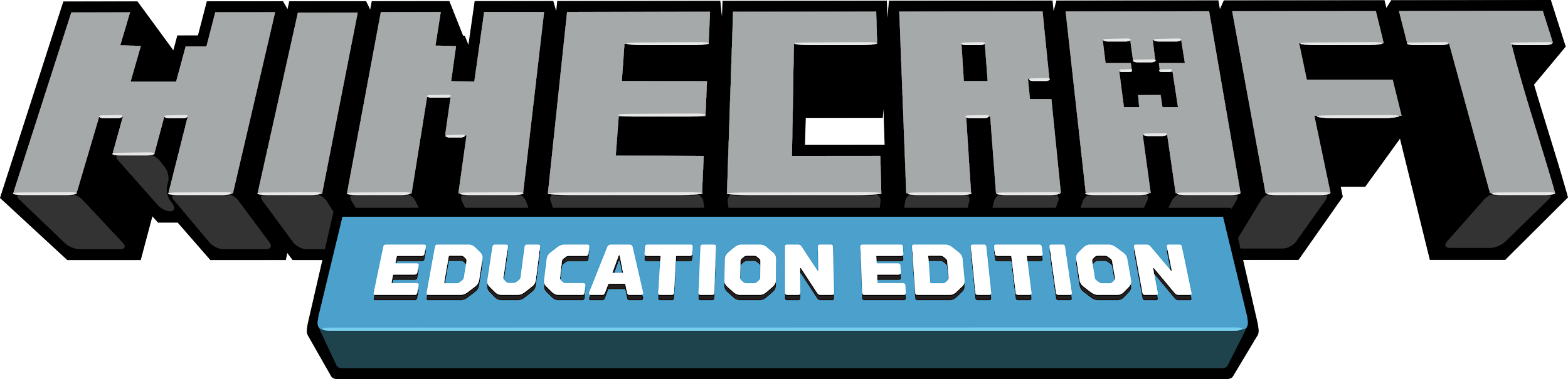 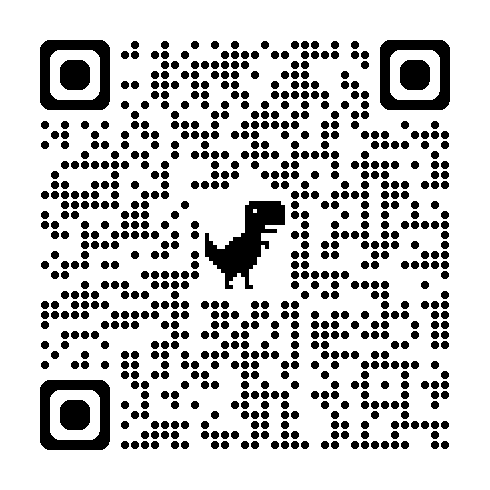 Construisez des connaissances mathématiques avec Minecraft Education
AQUOPS 2025 - Journée thématique
Lien pour télécharger Minecraft selon votre appareil.
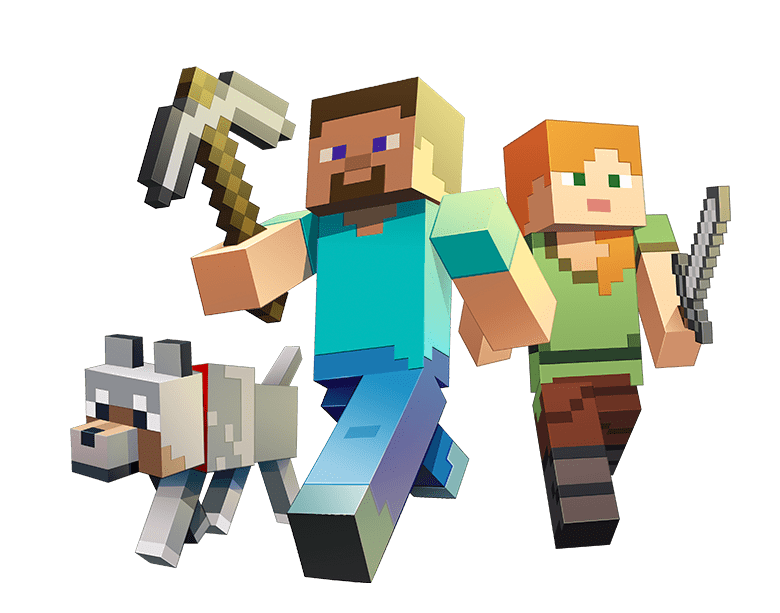 Stéphanie Rioux
Mathieu ThibaultSandrine Michot

et collaborateurs
Aide-mémoire pour débuter avec Minecraft
recitmst.qc.ca/minecraft15042025
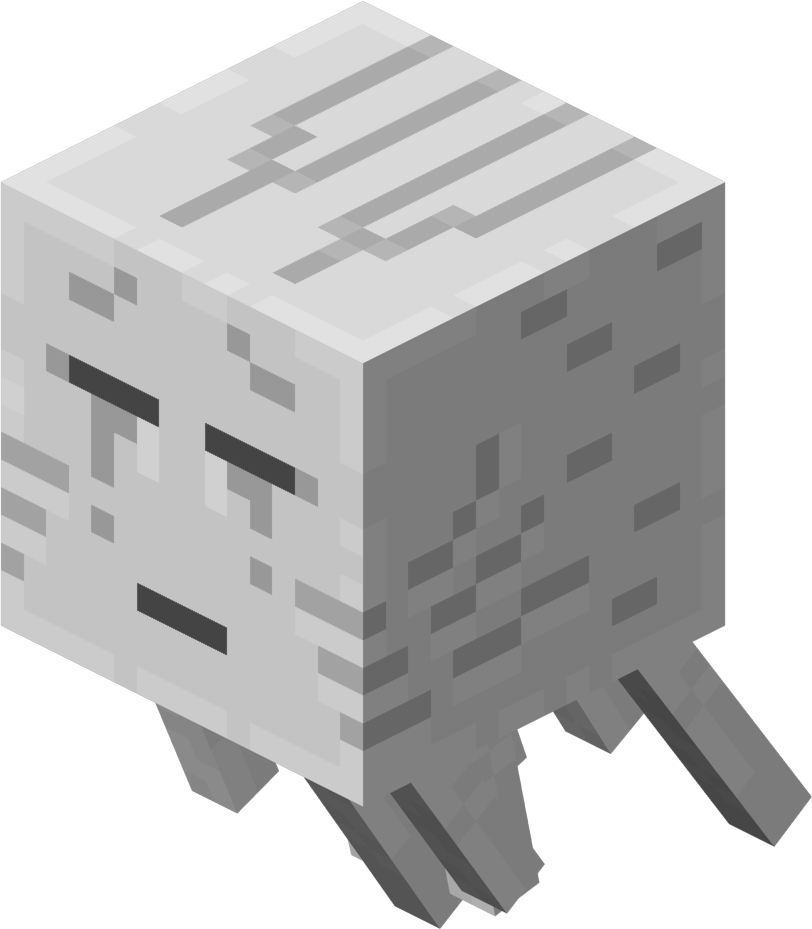 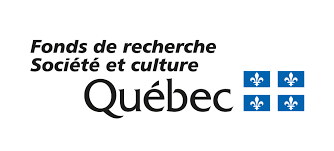 Cette recherche est financée par le FRQSC - Engagement
[Speaker Notes: Stéphanie, Mathieu et Sandrine]
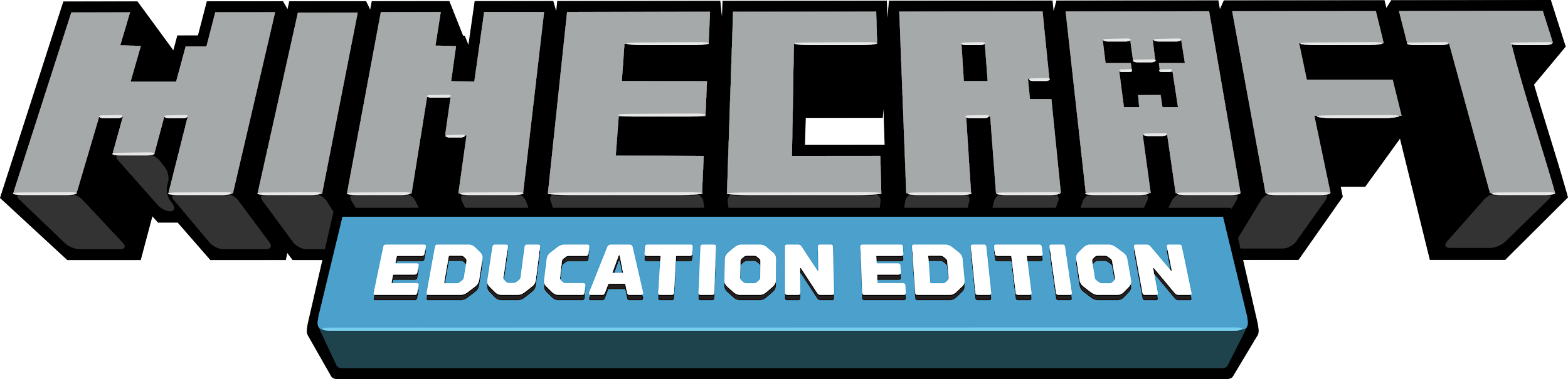 Loading……
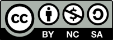 Cette présentation, recitmst.qc.ca/minecraft15042025 du RÉCIT MST et de l’UQO est mise à disposition, sauf exception, selon les termes de la Licence CC.
Plan de la journée
Où en êtes-vous avec Minecraft?
Débuter avec Minecraft
3 intentions didactiques et liens avec le RIM
Exploration de tâches
Diner
Projet de recherche
Exploration de tâches 
Autoformation
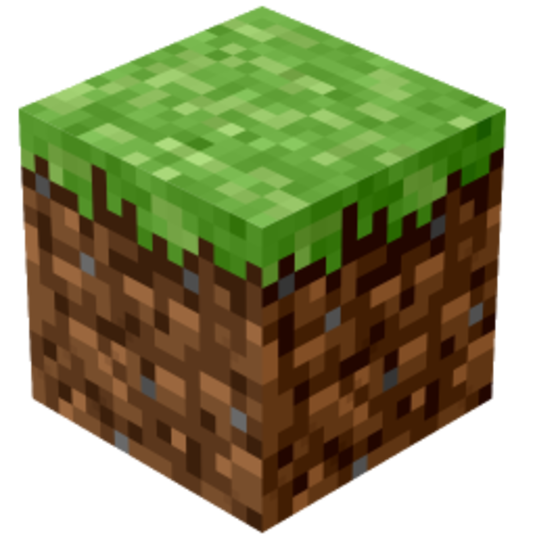 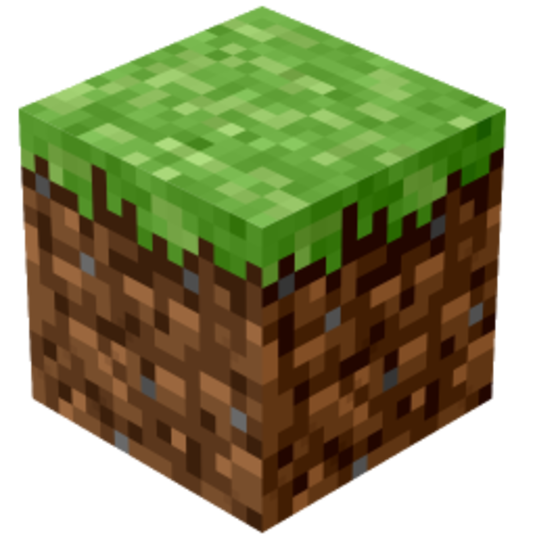 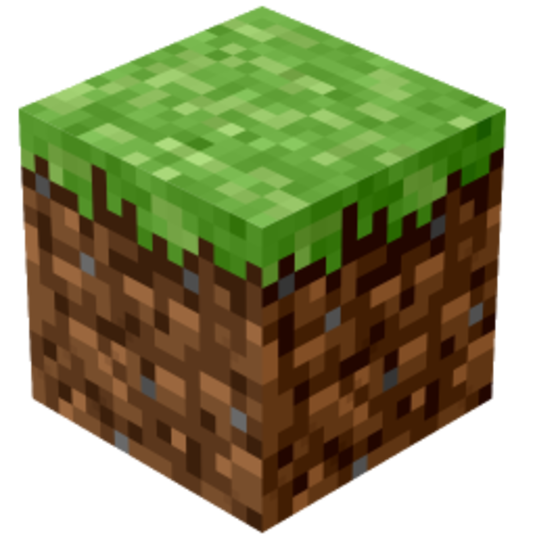 [Speaker Notes: Mathieu
Répartition du temps :
9:00 - 9:10 : Accueil et plan (et demander l’expérience)
9:10 - 10:00 : Débuter avec Minecraft (penser à une alternative pour les initiés)
10:00 - 10:15 : 3 intentions didactiques et liens avec le RIM
10:15 - 10:30 : début Présentation et exploration de tâches (CSSDN, CSSC et CSSPS)
10:30 - 11:00 : Pause
11:00 - 12:00 : suite Présentation et exploration de tâches (CSSDN, CSSC et CSSPS)
12:00 - 13:30 : Dîner
13:30 - 14:10 : Projet de recherche
14:10 - 14:30 : Début présentation et exploration de tâches (CSSPS)
14:30 - 15:00 : Pause
15:00 - 16:00 : Fin présentation et exploration de tâches (CSSPS)
16:00 - 16:30 : Ressources, autoformation et suite]
Qu’est-ce que Minecraft Education ?
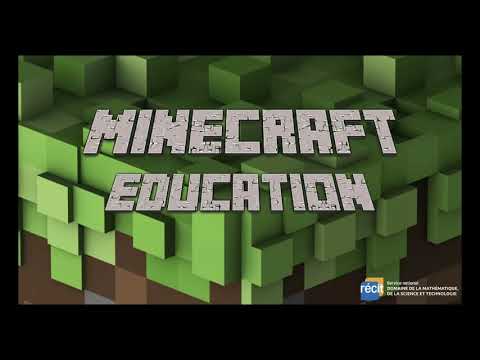 [Speaker Notes: Mathieu]
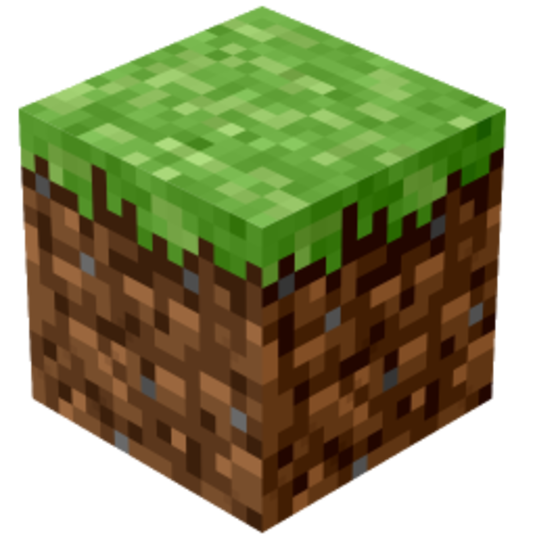 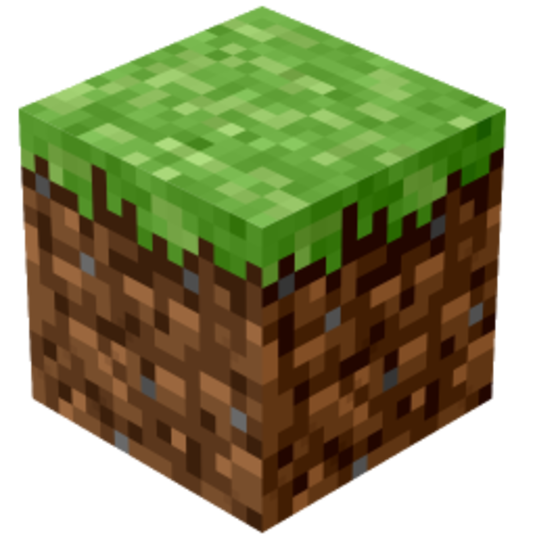 DÉMONSTRATION
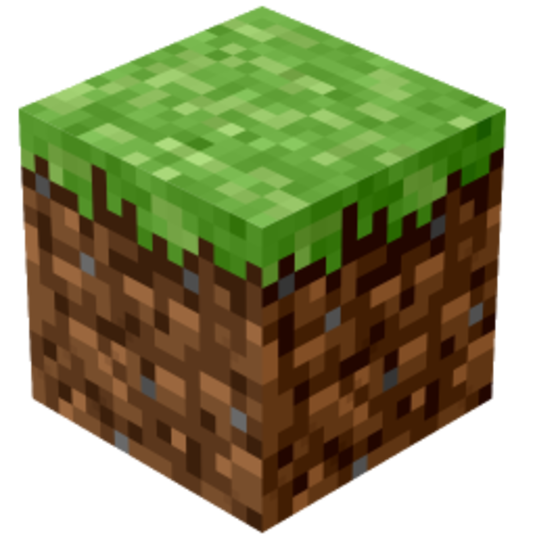 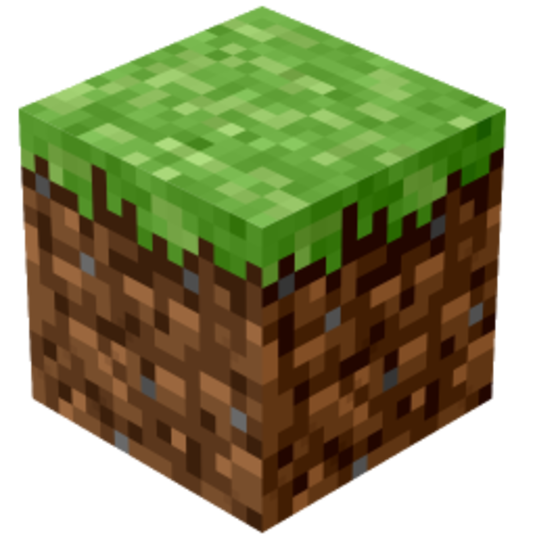 C’est le temps 
de faire un petit 
tour guidé pour s’initier à Minecraft.
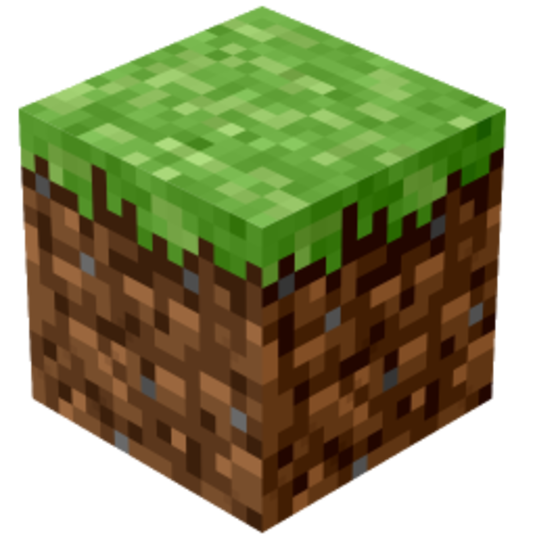 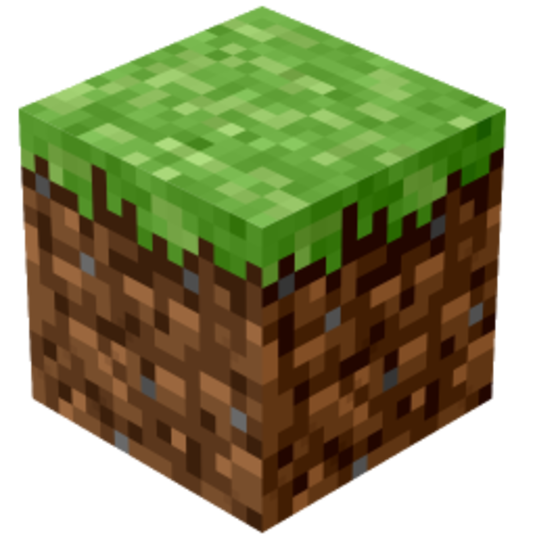 Pour les personnes déjà initiées… exploration personnalisée de fonctionnalités plus avancées?
[Speaker Notes: Stéphanie]
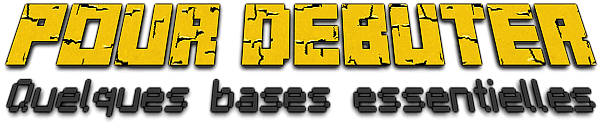 Installer le logiciel sur votre appareil (téléchargement) et vous connecter avec votre compte Microsoft.

Créer un monde simple (page autoformation);
Se familiariser avec les mouvements 
(page autoformation);
Choisir son inventaire (page autoformation);
Placer ou miner des blocs (page autoformation).
[Speaker Notes: Stéphanie]
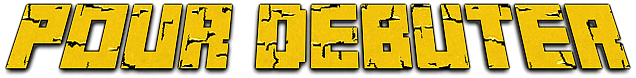 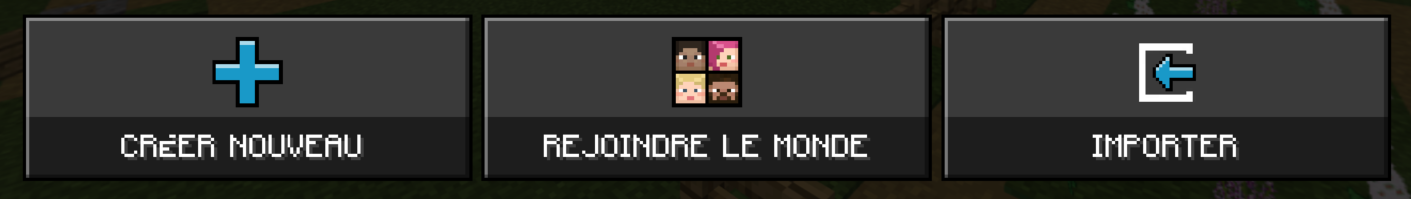 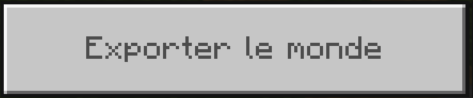 [Speaker Notes: Stéphanie]
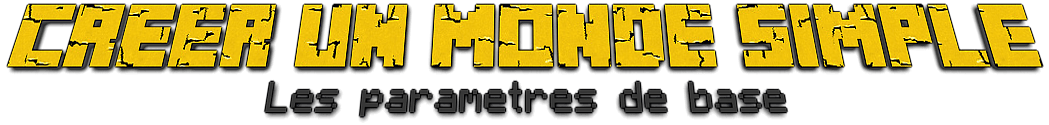 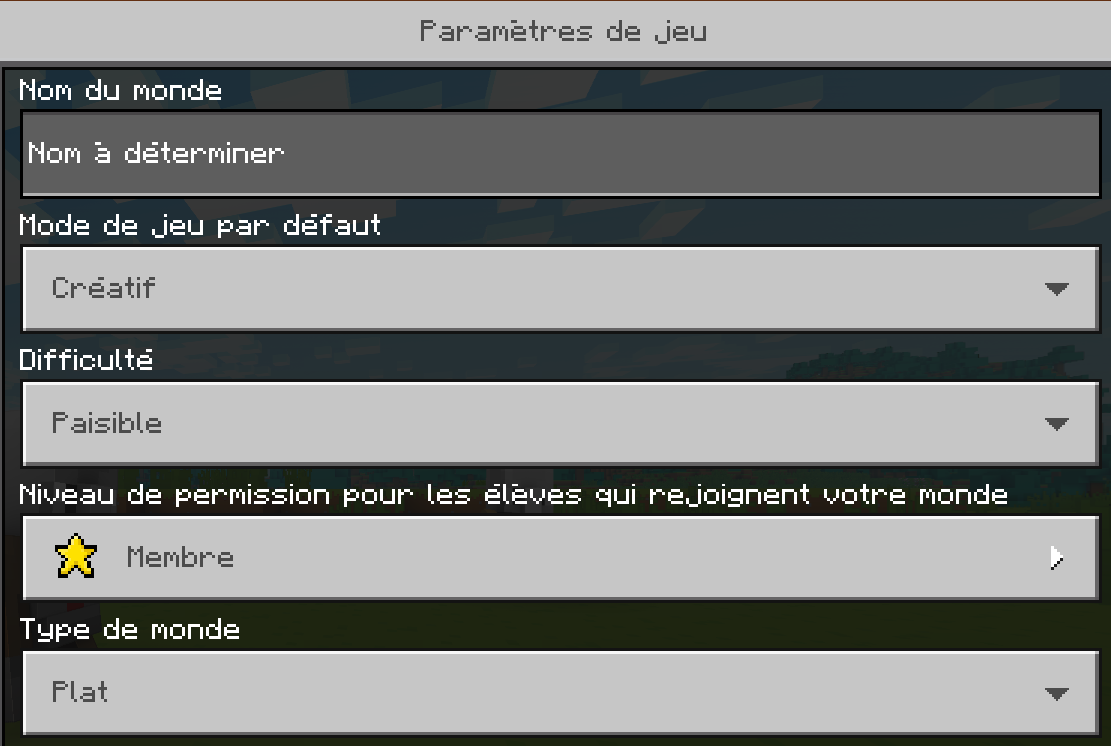 [Speaker Notes: Stéphanie]
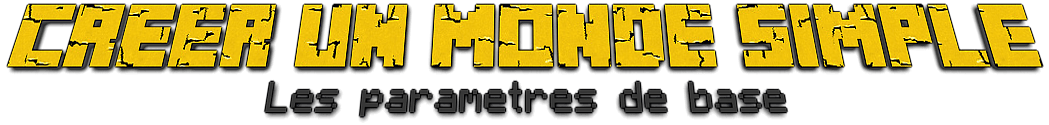 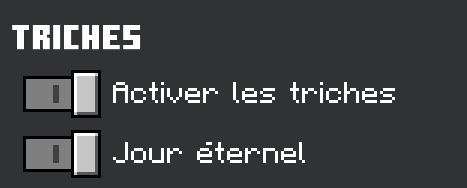 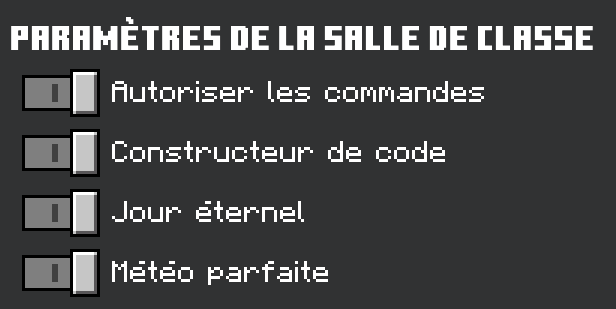 [Speaker Notes: Stéphanie]
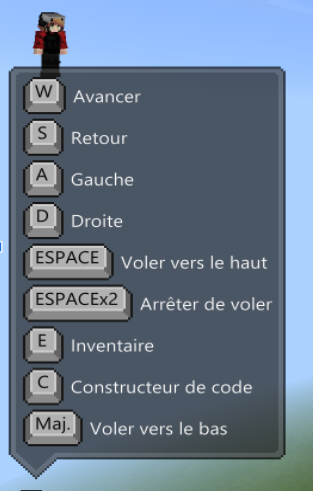 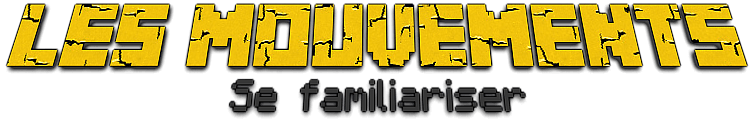 [Speaker Notes: Stéphanie]
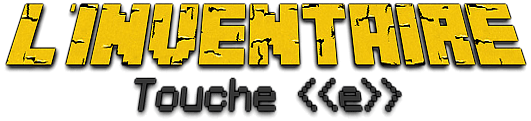 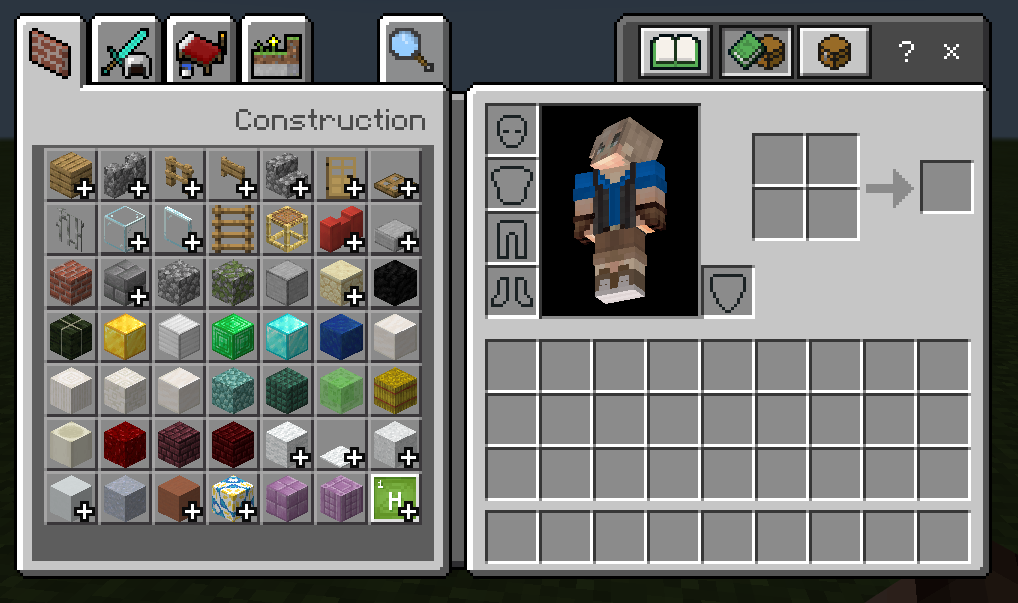 [Speaker Notes: Stéphanie]
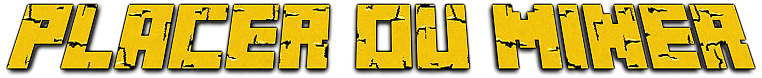 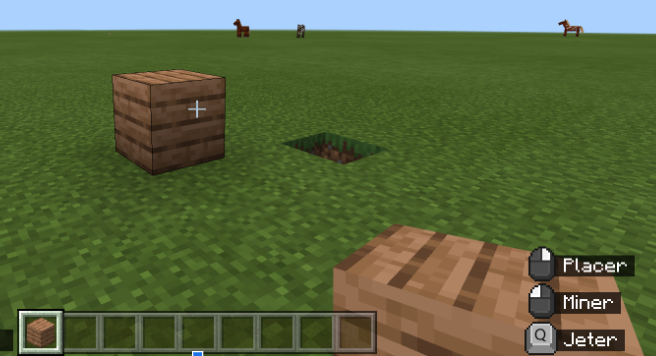 [Speaker Notes: Stéphanie]
Les fonctionnalités pour la classe
Le livre et 
la plume
Le mode multijoueur
Les tableaux noirs
Les PNJ
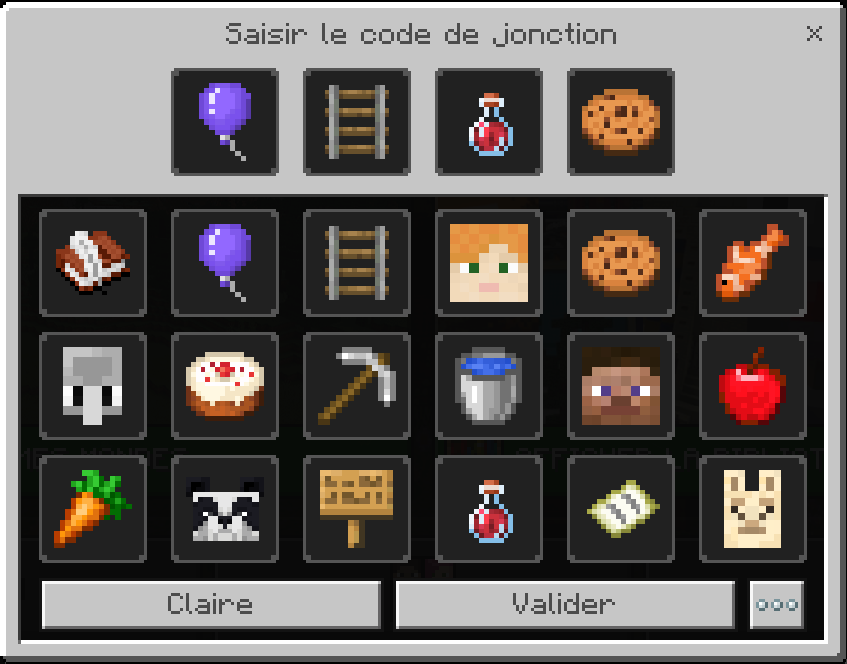 Code de jonction
30 joueurs maximum
Même organisation scolaire
Même version du jeu
Multi-plateforme
Différentes autorisations
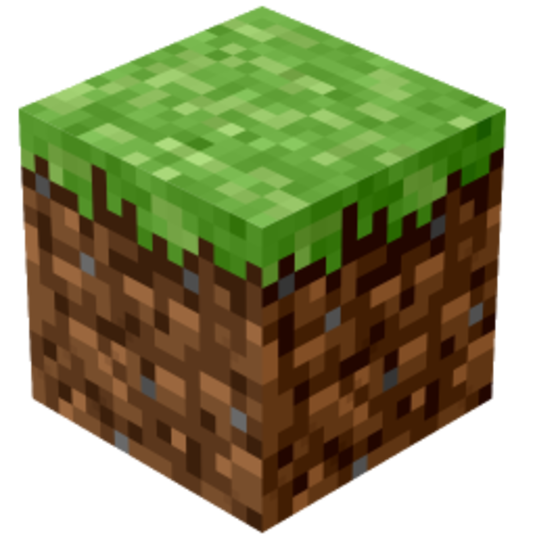 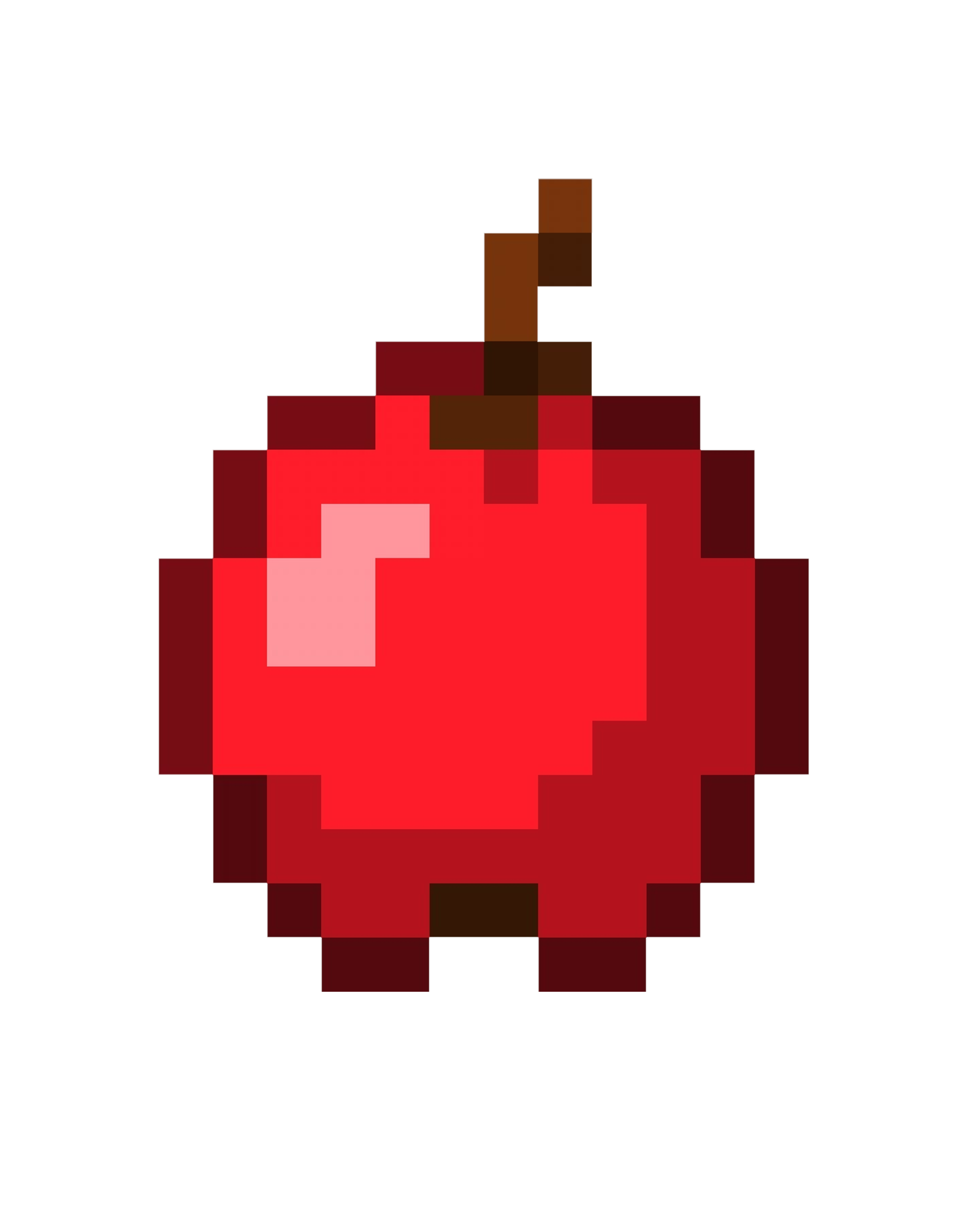 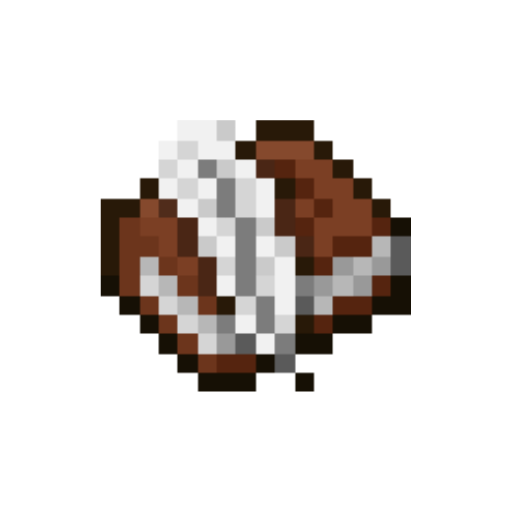 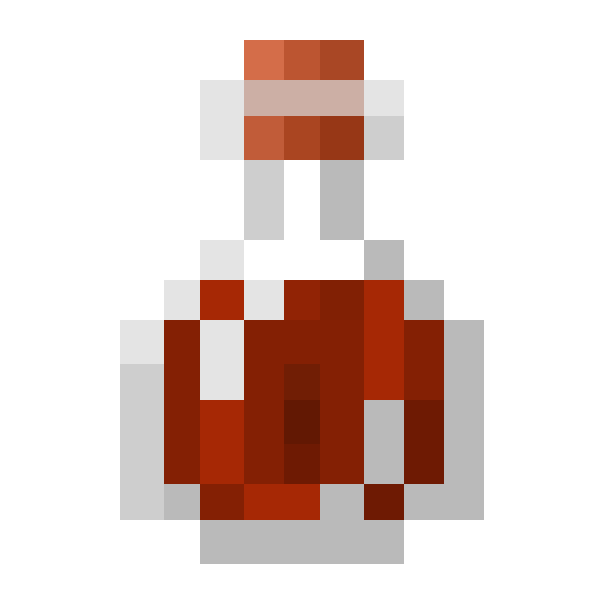 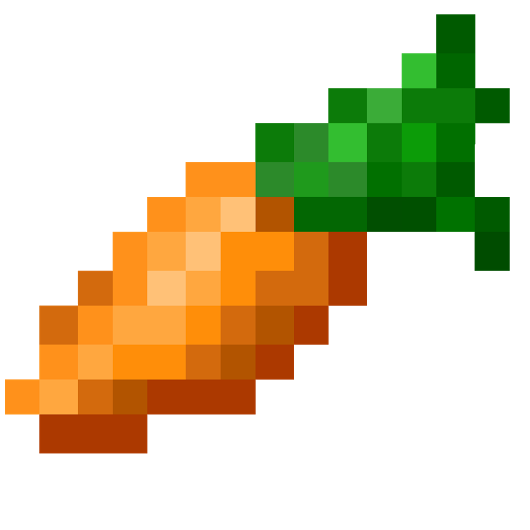 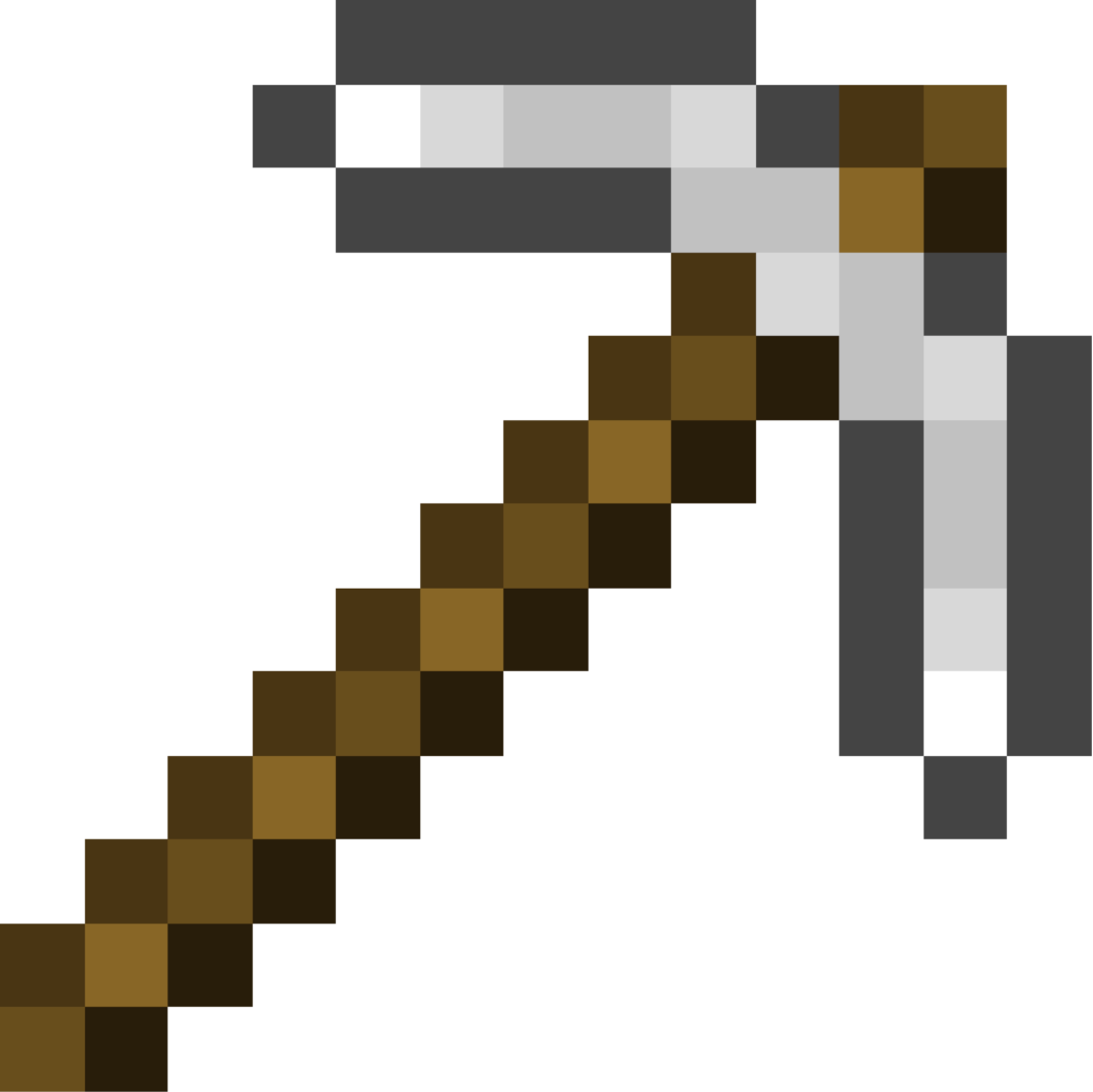 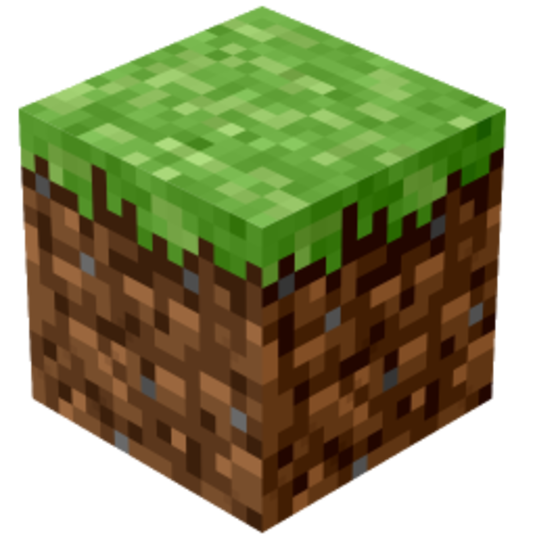 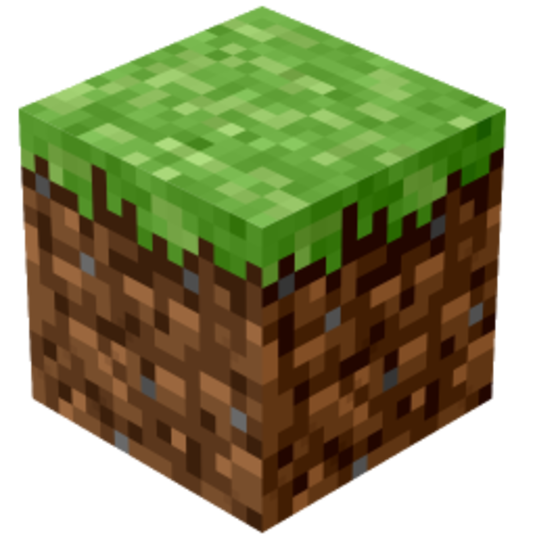 [Speaker Notes: Stéphanie
Autorisations du joueur
Le paramètre Visiteur permet aux joueurs de rejoindre le monde pour l'explorer sans interagir avec lui. Comme dans un musée, les joueurs peuvent se déplacer et regarder, mais ne peut ni construire ni détruire.
Le paramètre Membre permet aux joueurs de rejoindre le monde et d'y interagir, leur permettant de construire, de détruire et d'interagir avec les autres joueurs. Le plus souvent, vous choisirez Membre lorsque vous travaillez dans un environnement de jeu collaboratif.
Le paramètre Opérateur permet aux joueurs de rejoindre un accès et un contrôle complets sur le monde, y compris les autorisations et les commandes des joueurs.]
Les fonctionnalités pour la classe
Le livre et
la plume
Le mode multijoueur
Les tableaux noirs
Les PNJ
Personnages non-joueurs immobiles
Ajoutent de l’interactivité
Donnent des instructions, des informations
Fournissent des liens Web
Peuvent téléporter les joueurs
Peuvent fournir des ressources
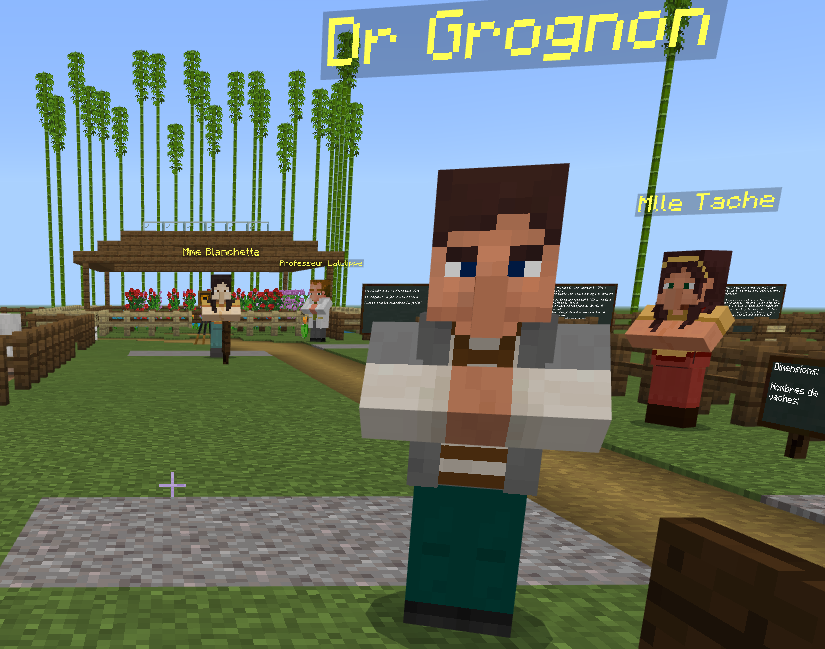 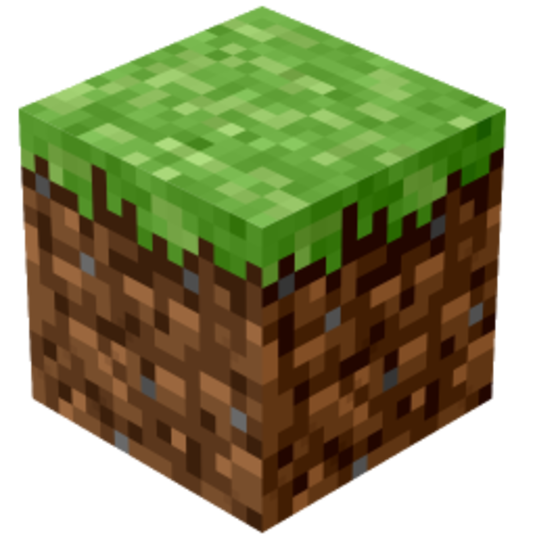 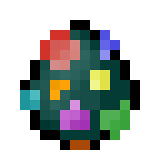 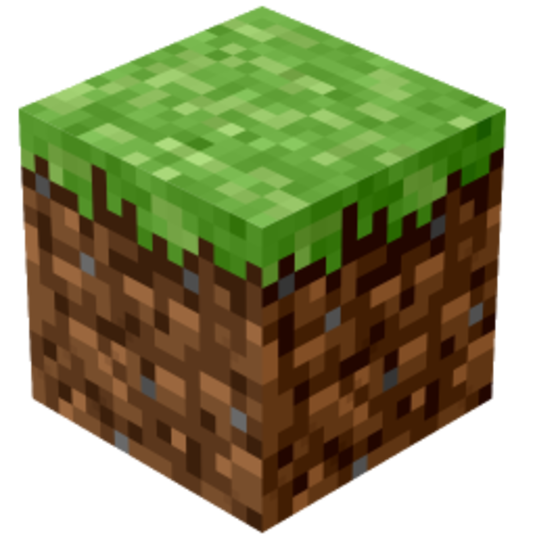 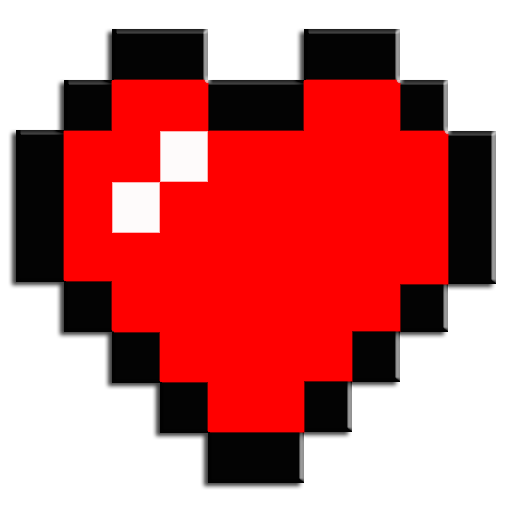 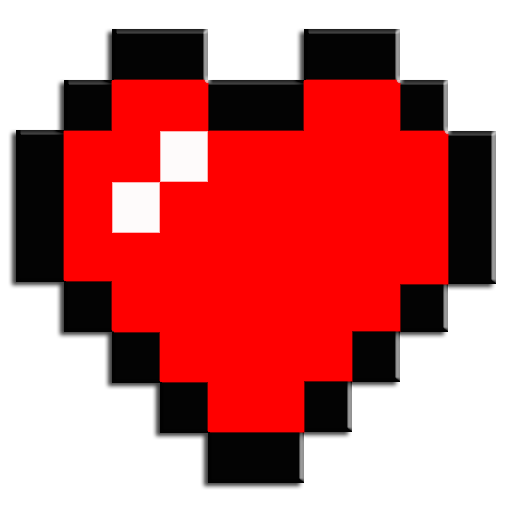 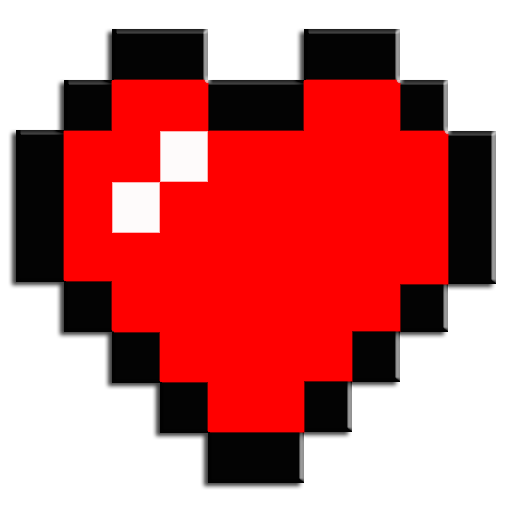 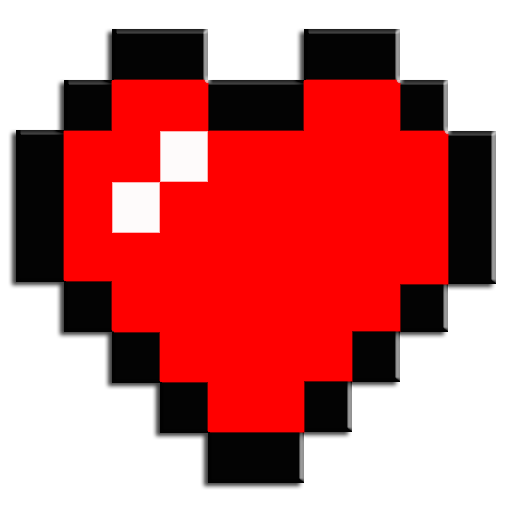 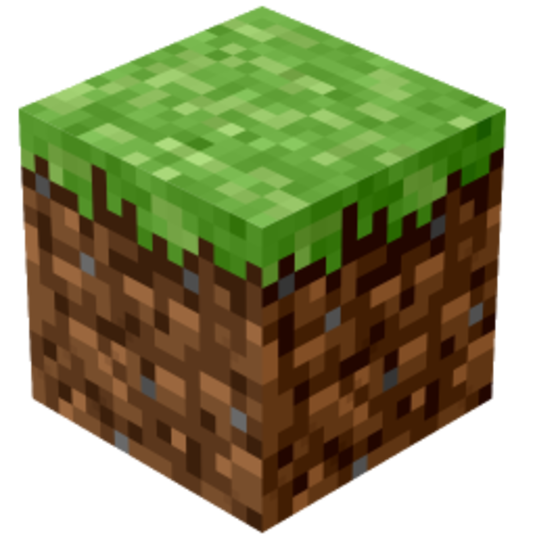 [Speaker Notes: Stéphanie
Les personnages non-joueurs (PNJ) sont des personnages immobiles dans un monde et ils ont un grand choix de « skins ». Ils peuvent donner des instructions, des informations, des astuces et des directives sur la leçon. Ils peuvent aussi fournir des liens URL pour renvoyer les joueurs à des sites Web, des tutoriels, des vidéos, des questionnaires, des documents collaboratifs, etc. 

Ils peuvent aussi exécuter des commandes comme fournir des ressources aux joueurs ou les téléporter à un autre endroit dans le monde. Pour faire parler un PNJ, il faut cliquer sur le bouton droit de la souris en le visant. Pour placer, supprimer, nommer ou modifier les PNJ, il faut avoir l'habileté spéciale de constructeur de monde.

Constructeur de monde
C'est une habileté spéciale qui permet de placer ou utiliser certains blocs ou certains objets de Minecraft Education, comme les PNJ. Lorsque les triches sont activées dans les paramètres du monde, l'hôte peut activer ou désactiver l'habileté de constructeur de monde pour tout joueur du monde.
Pour activer rapidement votre propre habileté de constructeur de monde, afin de placer ou modifier un PNJ par exemple, exécutez l'une des commandes suivantes dans le clavardage (T) :
/worldbuilder
/wb]
Les fonctionnalités pour la classe
Le livre et
la plume
Le mode multijoueur
Les tableaux noirs
Les PNJ
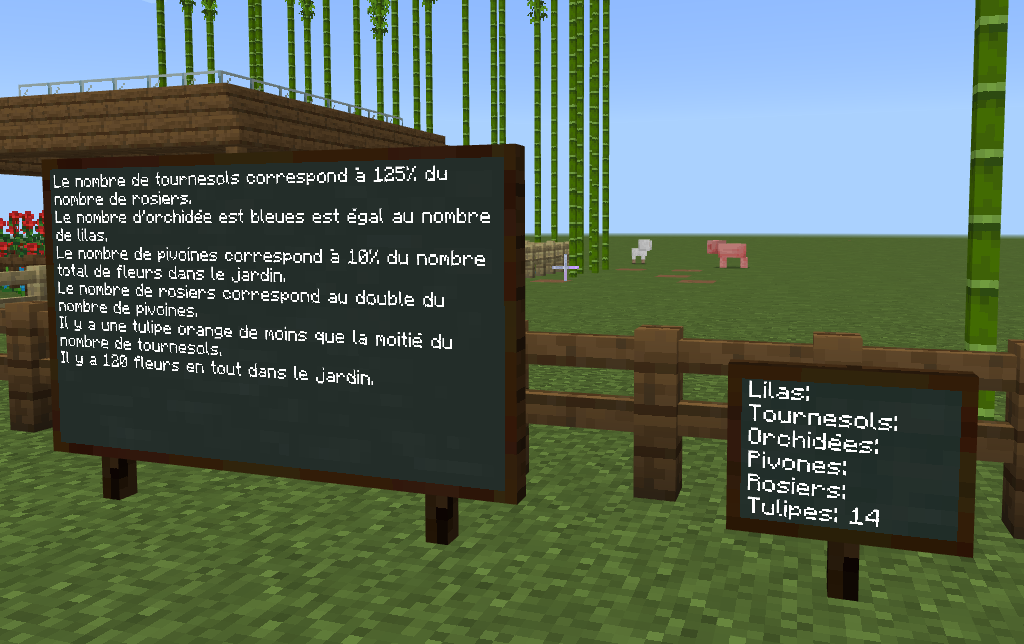 3 formats: ardoise, affiche, tableau
Modifiables ou verrouillables
Affichage d’instructions ou d’informations
Pour recueillir des traces
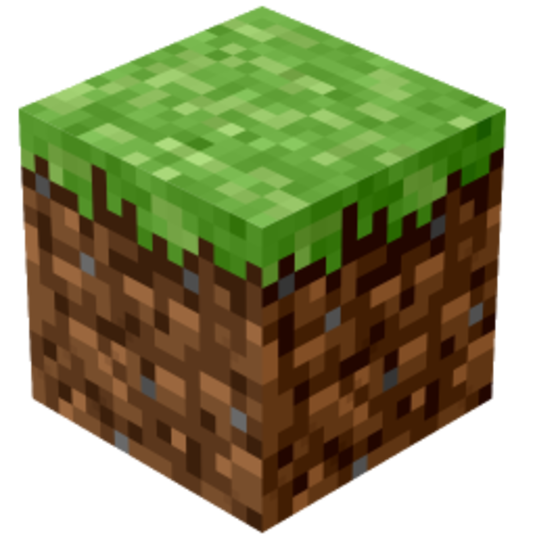 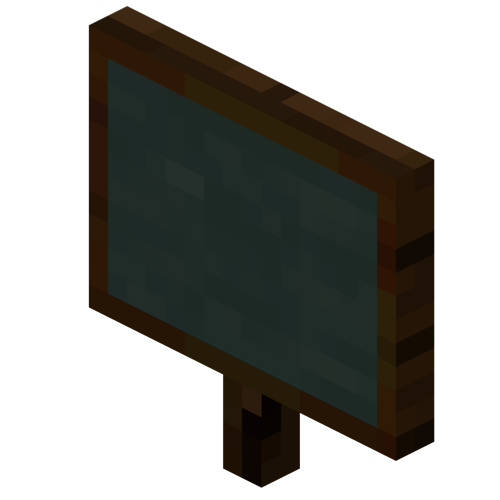 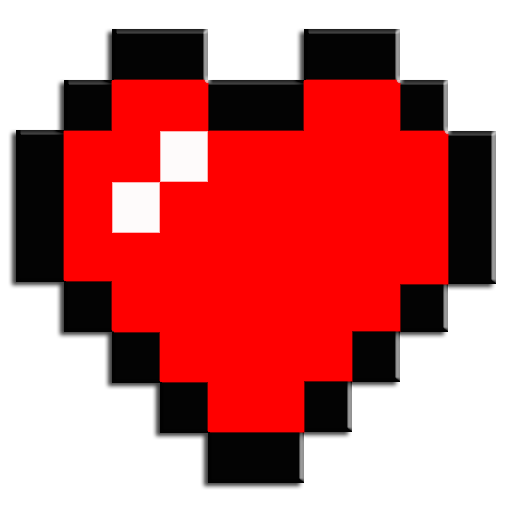 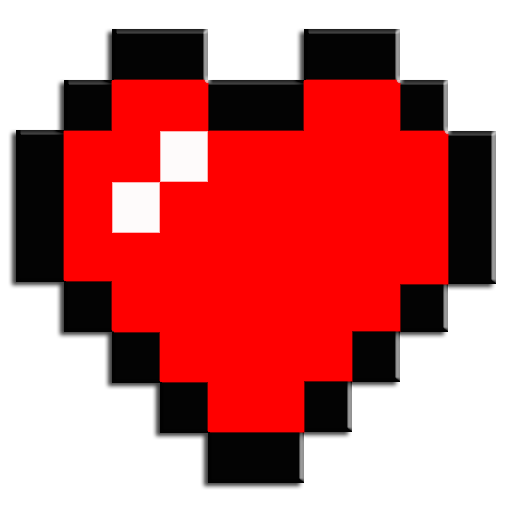 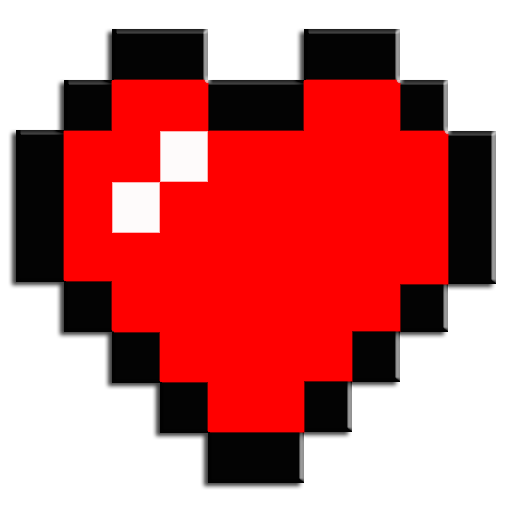 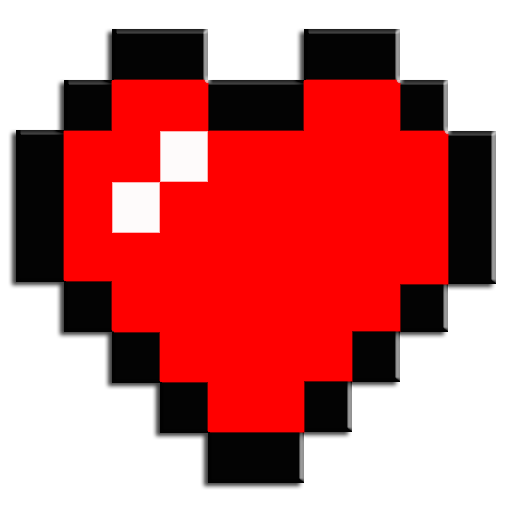 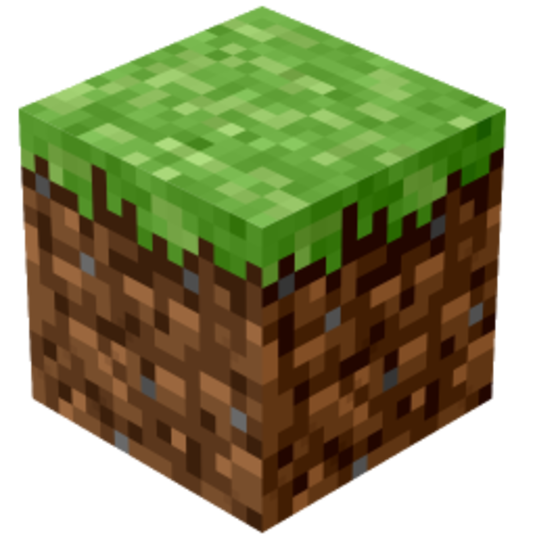 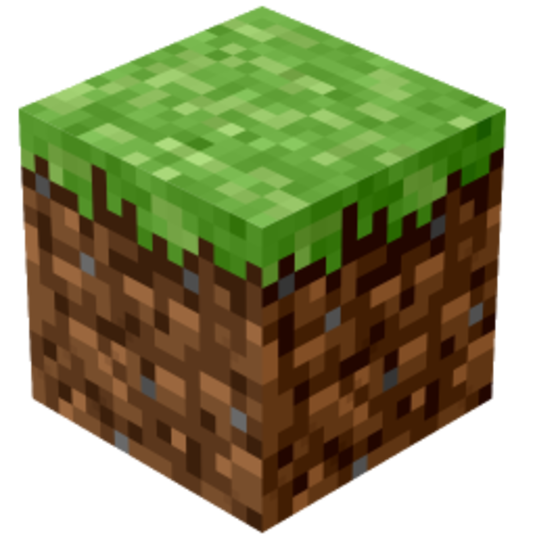 [Speaker Notes: Stéphanie
Les tableaux noirs servent à afficher du texte dans un monde. L'enseignant peut s'en servir pour donner de l'information ou des instructions. L'élève peut s'en servir pour noter des informations ou des réponses. Contrairement aux panneaux, ils peuvent être modifiés après avoir été placés et ils permettent d'afficher plus de texte que les panneaux. 

Les tableaux noirs sont disponibles en trois tailles : l'ardoise, l'affiche et le tableau. Le verrouillage vous permet d'empêcher les non-constructeurs de monde* de détruire ou de modifier vos tableaux noirs. 
Appuyez sur le bouton droit de la souris en visant un tableau noir existant pour le modifier.]
Les fonctionnalités pour la classe
Le livre et
la plume
Le mode multijoueur
Les tableaux noirs
Les PNJ
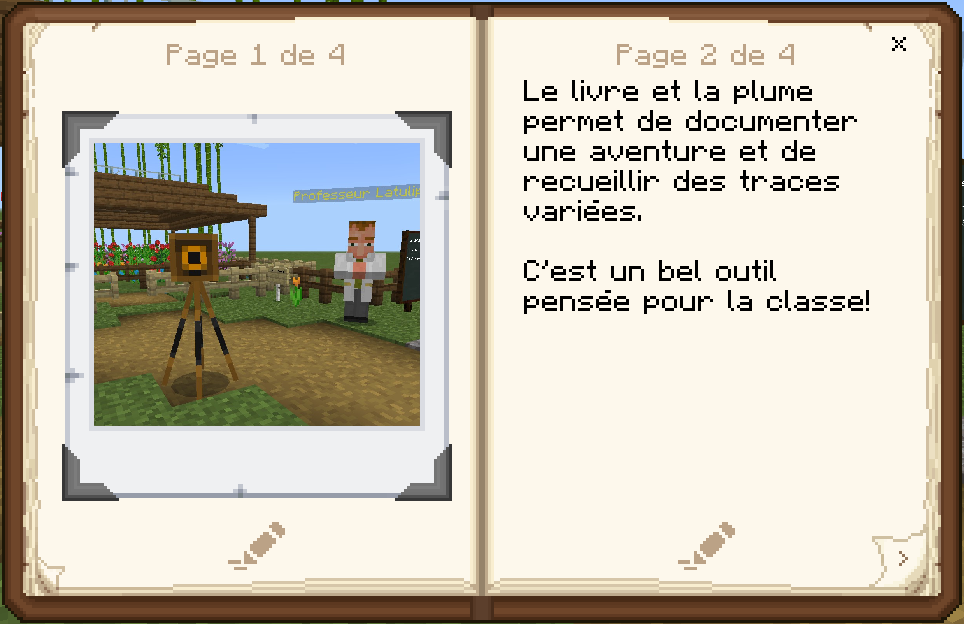 Appareil-photo
Recueillir des traces
Documenter une aventure
Document PDF
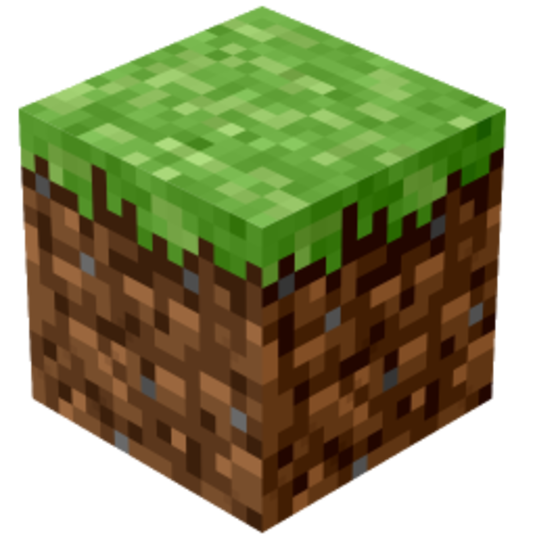 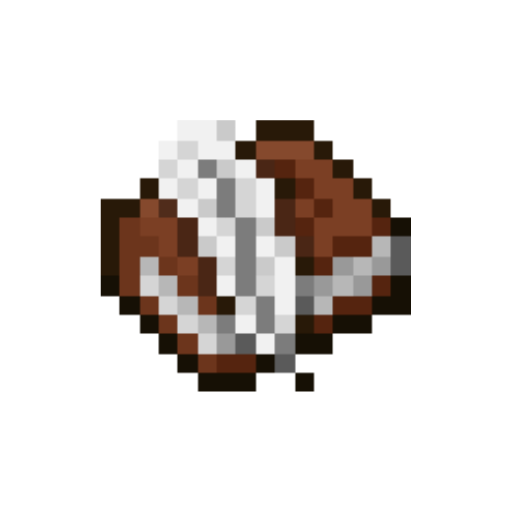 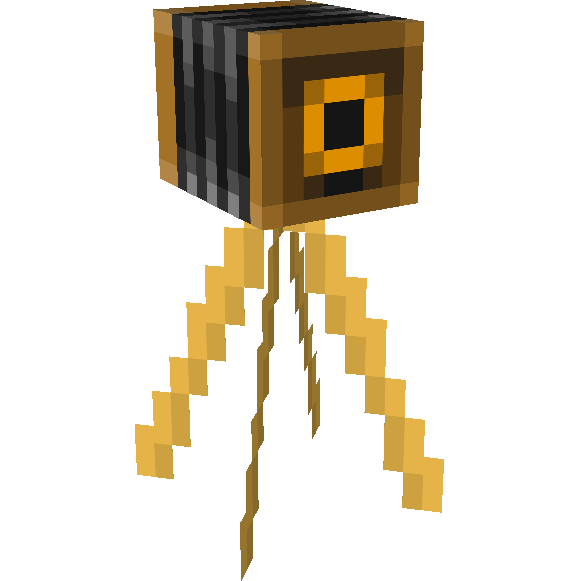 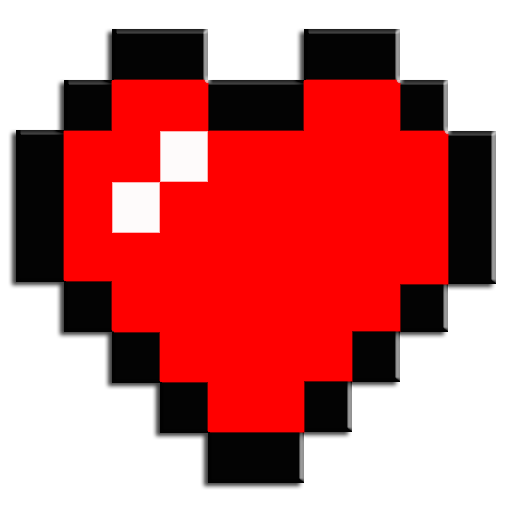 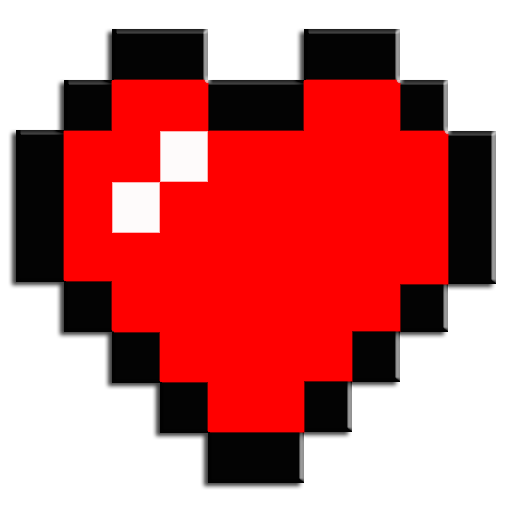 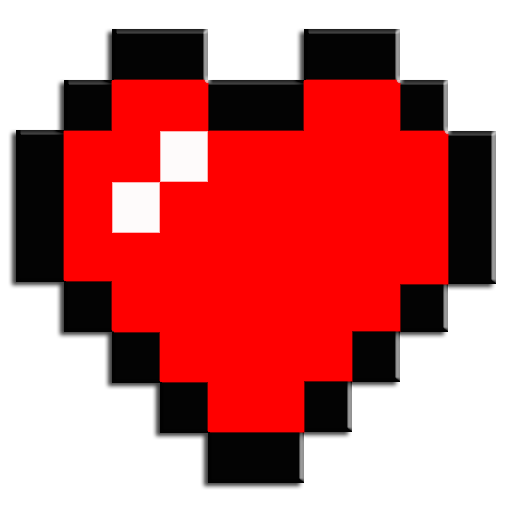 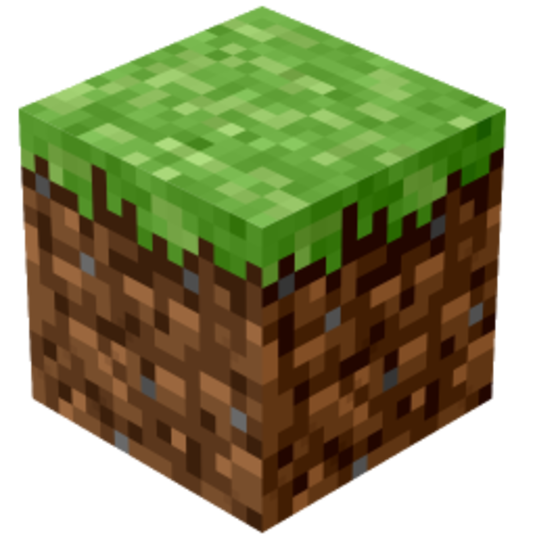 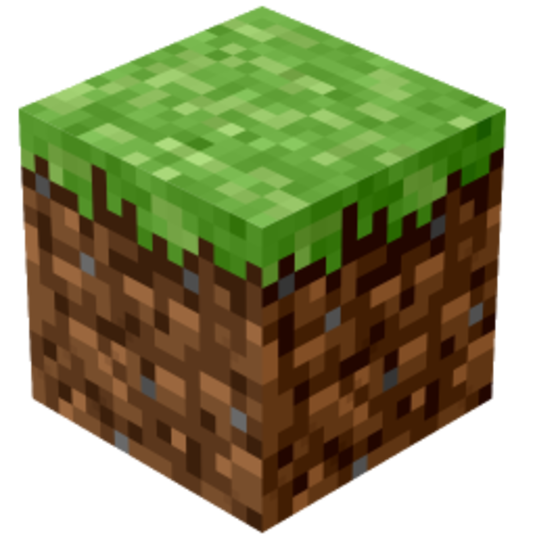 [Speaker Notes: StéphanieL'appareil photo permet aux joueurs de prendre des photos à l'intérieur du monde. C'est une façon de recueillir des traces de l'évolution des constructions ou des traces des notes prises sur des tableaux noirs. 
Les photos peuvent être vues dans le portefeuille ou insérées dans le livre et la plume.
Pour prendre une photo de votre point de vue, il faut appuyer sur le bouton droit de la souris quand l'appareil photo est en main. Pour prendre une photo de vous (selfie), il faut placer l'appareil photo et appuyer dessus avec le bouton droit de la souris.
Les photos prises s'affichent dans le portefeuille. Le joueur doit appuyer sur le bouton droit de la souris pour voir le portefeuille quand il l'a en main. Lorsque le joueur regarde le portefeuille, il peut supprimer des photos, leur ajouter une légende ou les exporter comme série d'images. Cette série d'images devient un document PDF qui peut être envoyé à l'enseignant comme cahier de traces. 
Le livre et la plume permettent de documenter une aventure. Les joueurs peuvent raconter une histoire en ajoutant aux pages du texte et des images.  Ils peuvent aussi modifier le titre et l'auteur. Pour finaliser leur travail, ils doivent signer le livre. Les joueurs peuvent modifier leur récit tant que celui-ci n'est pas signé. Une fois que le livre est signé, il est possible de l'exporter en document PDF qui peut être envoyé à l'enseignant. 
Voici une vidéo qui montre comment se servir de l'appareil photo.]
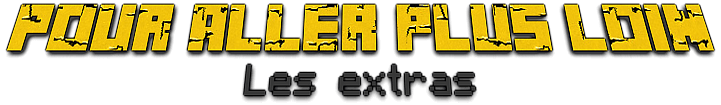 Le mode multijoueur (page autoformation)
Les tableaux noirs (page autoformation);
L’appareil photo, le portefeuille, le livre et la plume (page autoformation);
Les personnages non-joueurs 
(page autoformation).
[Speaker Notes: Stéphanie]
3 intentions didactiques
En résumé
Exploration
Création
Application
Tâche qui soutient l’apprentissage d’un nouveau concept
Amorce (causeries mathématiques)
Outil de manipulation
Exploration, observation, analyse et généralisation
Approche inductive
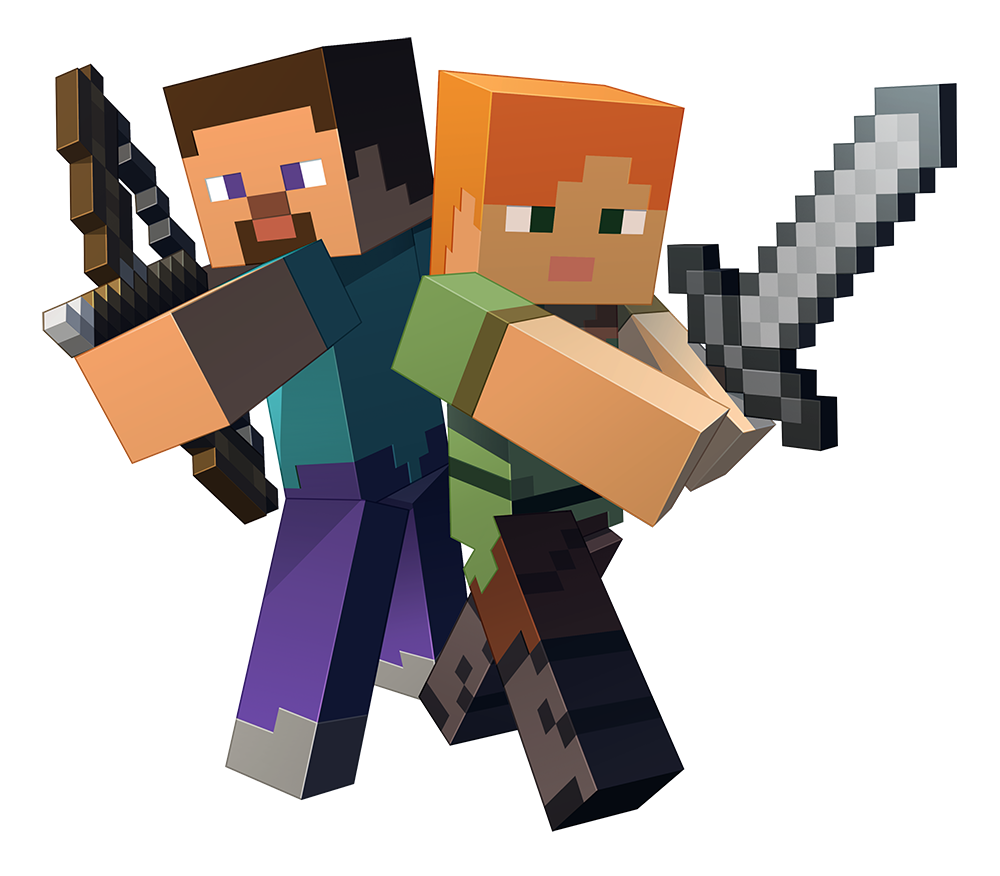 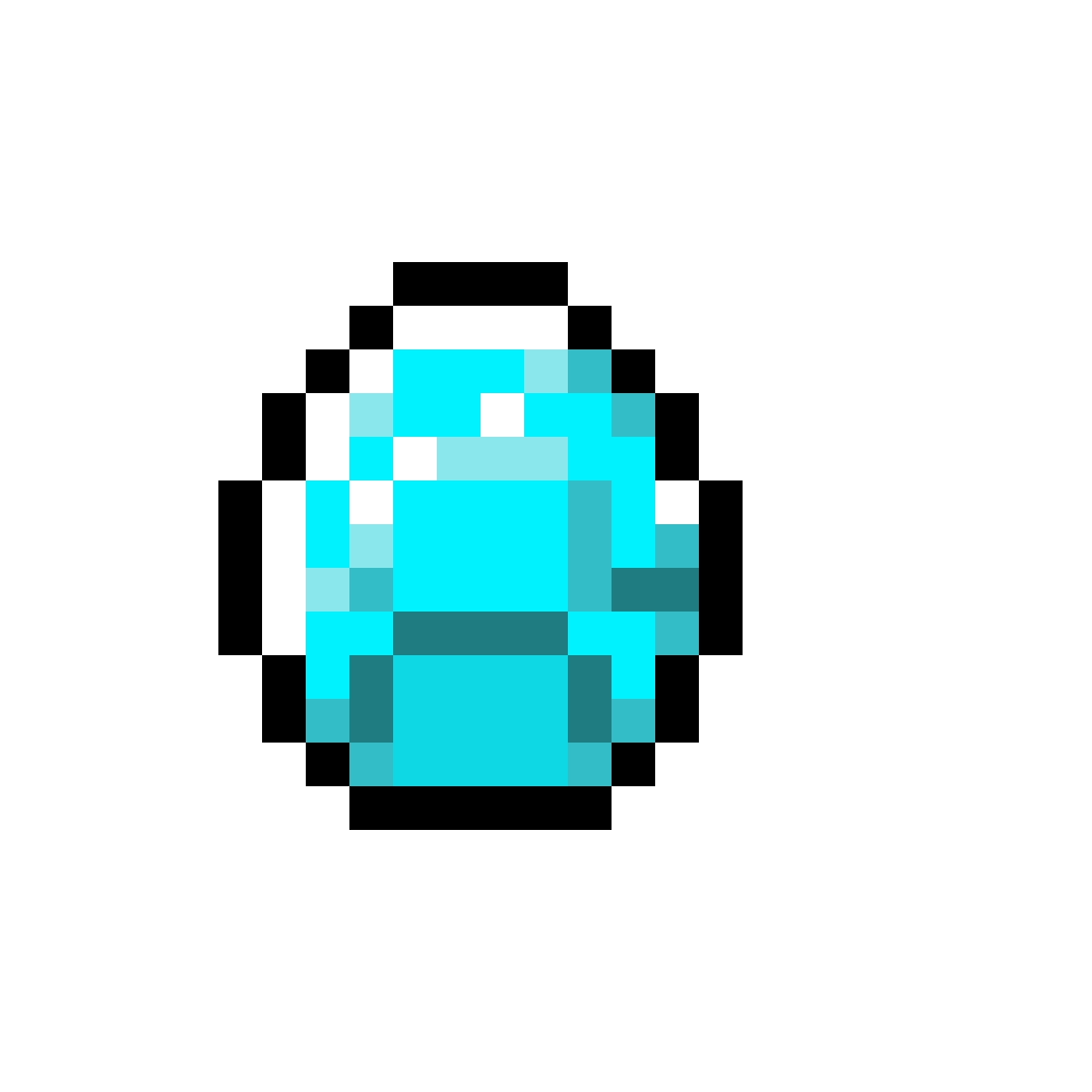 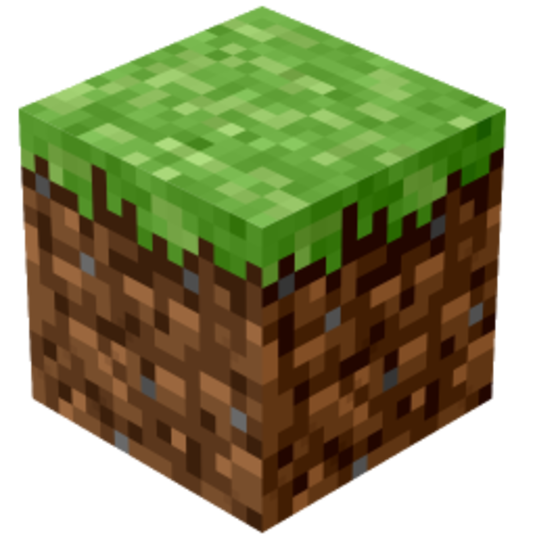 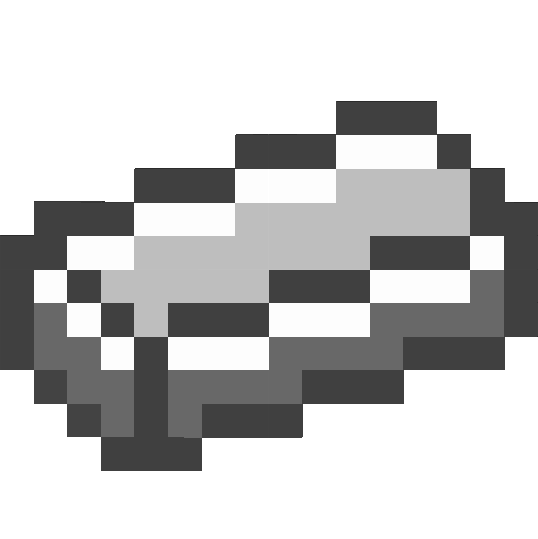 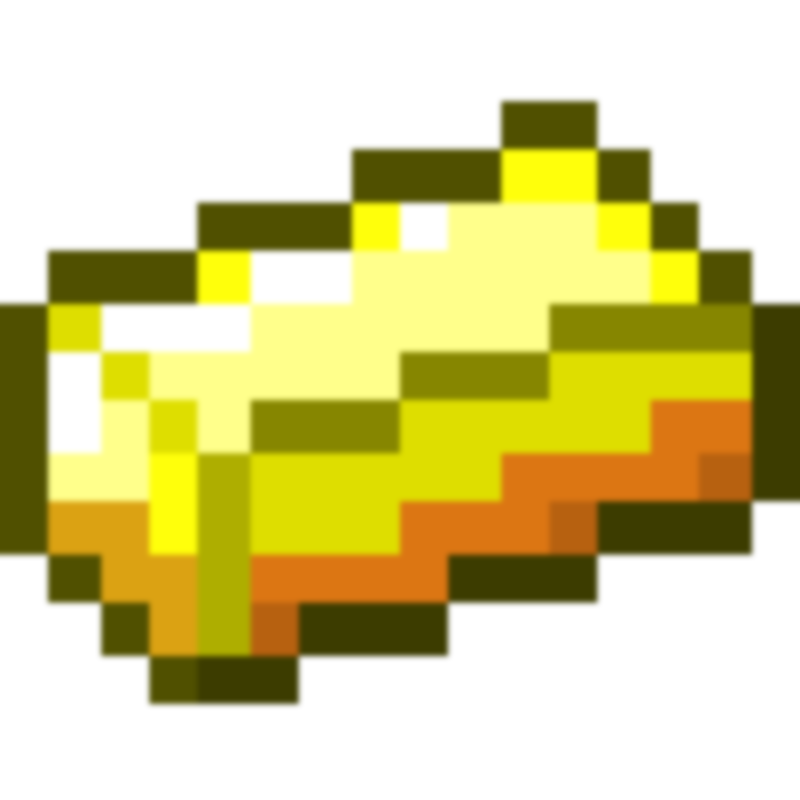 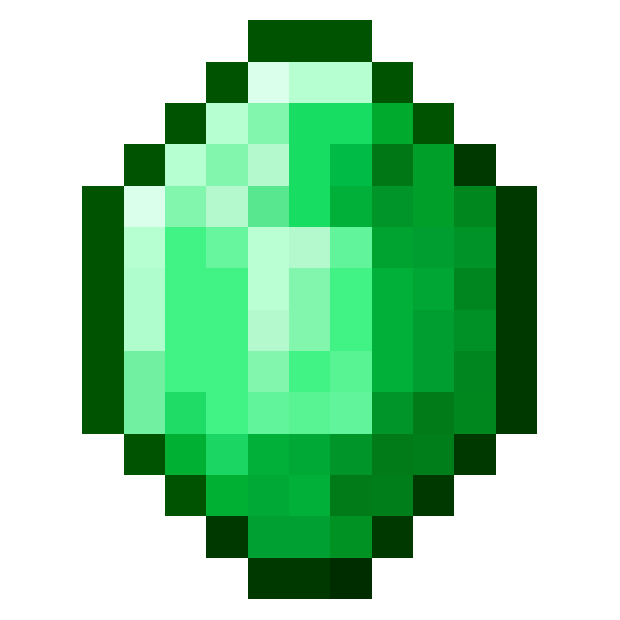 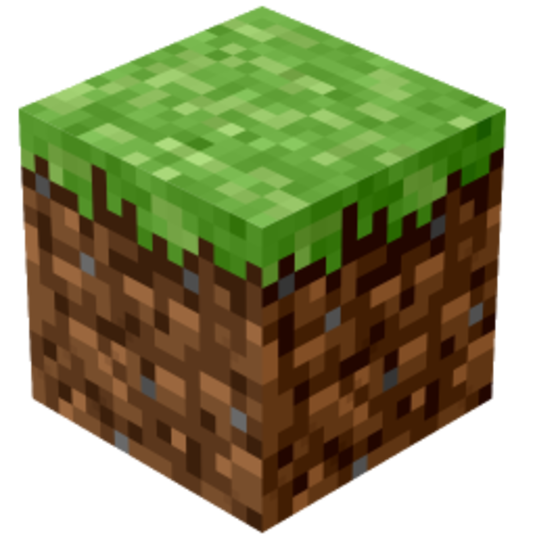 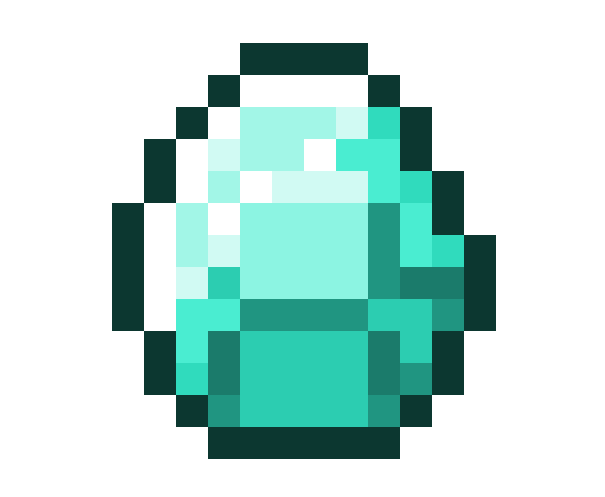 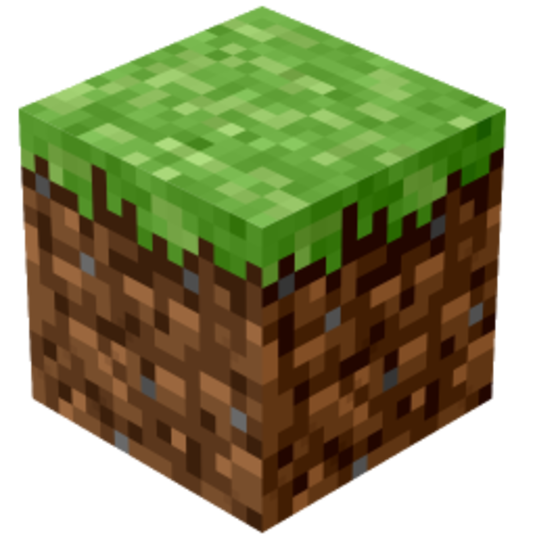 [Speaker Notes: Mathieu]
3 intentions didactiques
En résumé
Application
Exploration
Création
Tâche qui vise la mobilisation de concepts et processus appris
Consolidation de la compréhension
Validation
Flexibilité et fluidité
Plus présente en classe
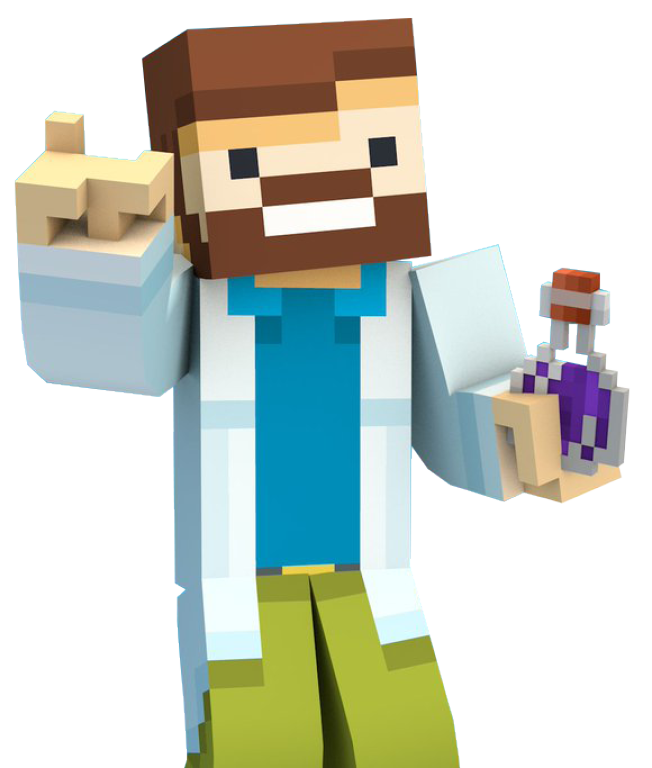 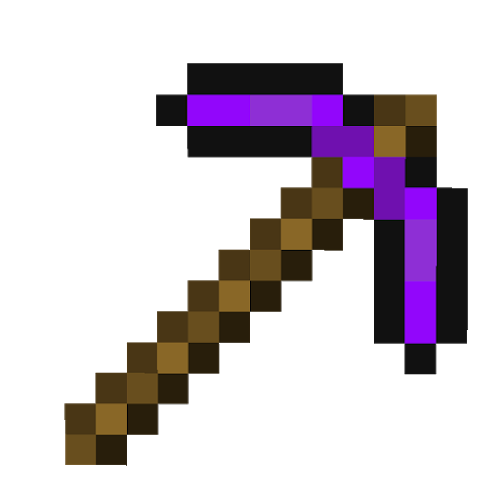 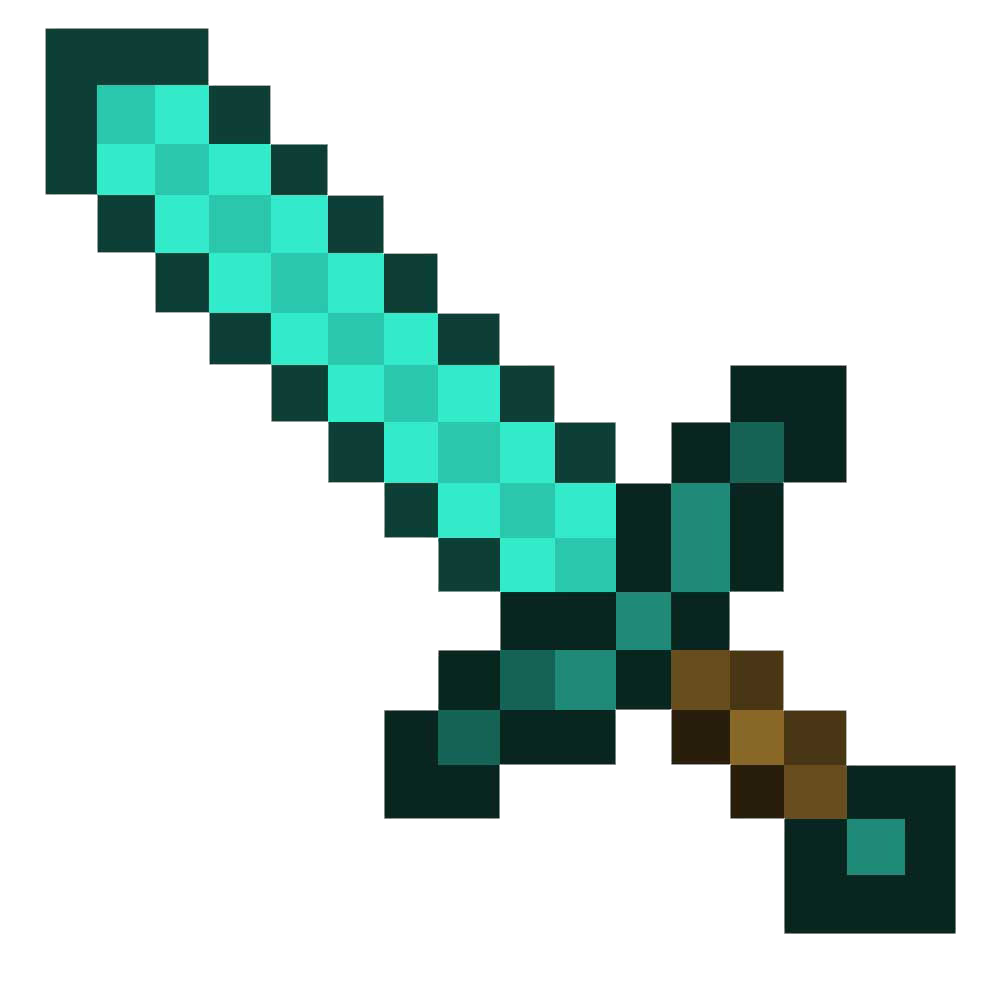 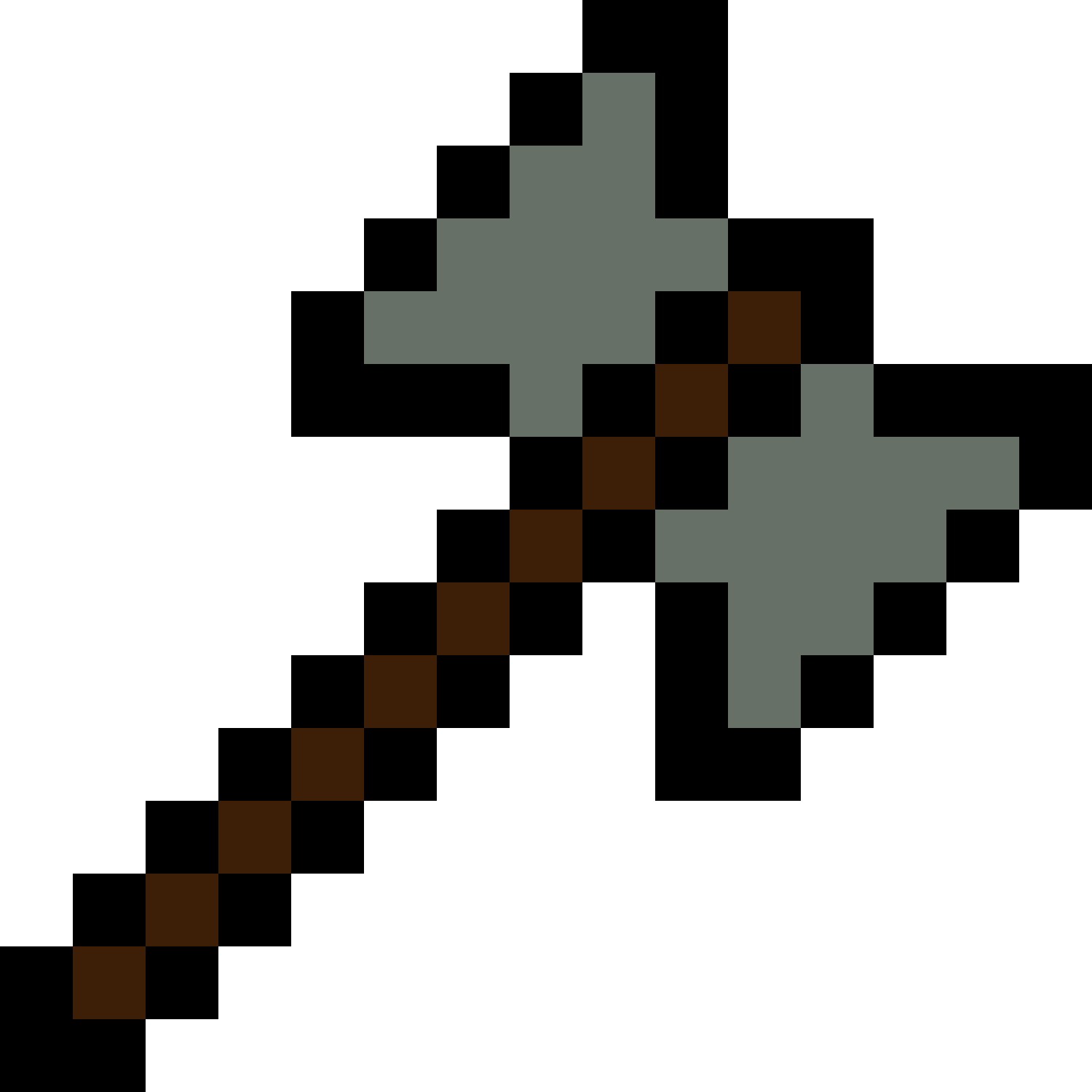 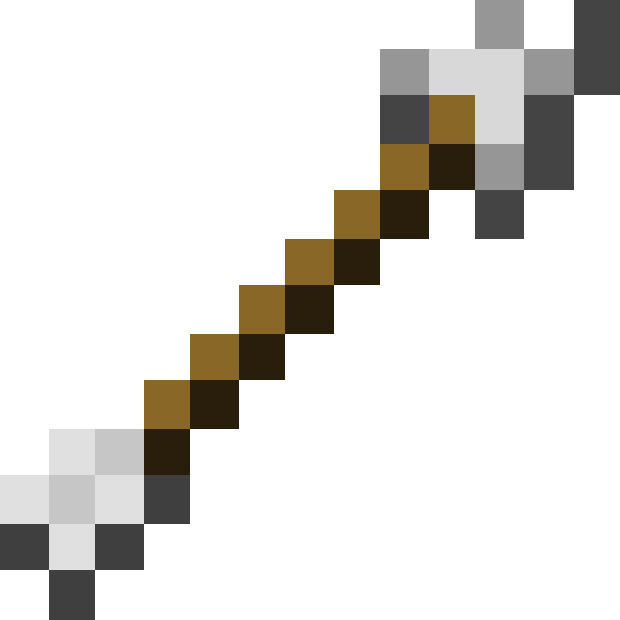 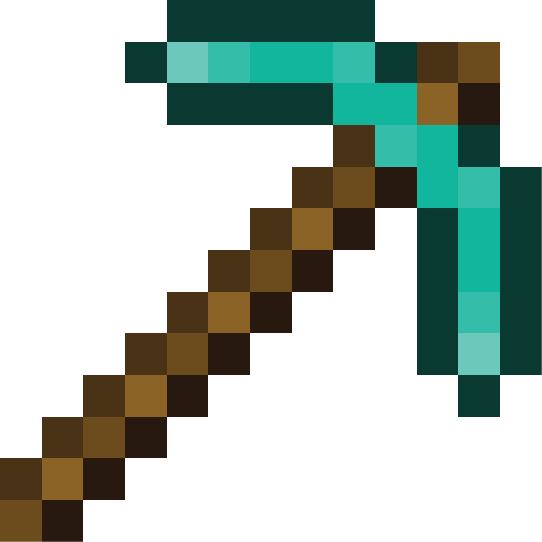 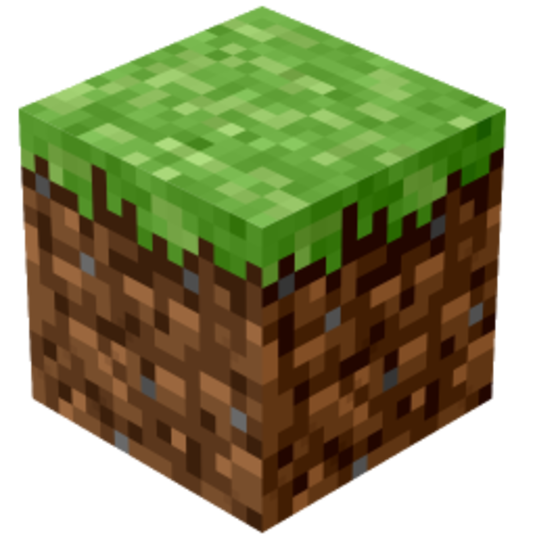 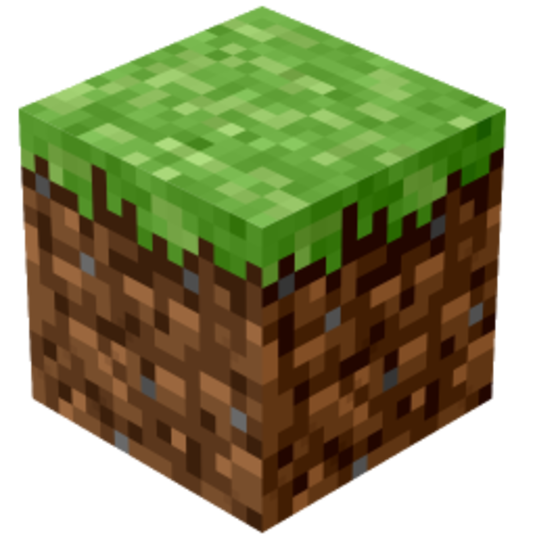 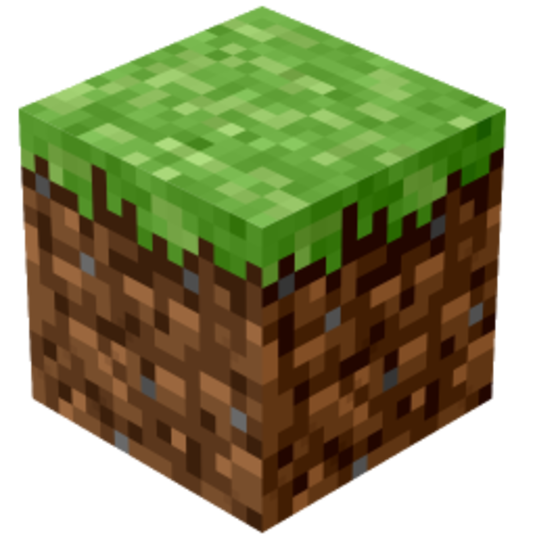 [Speaker Notes: Mathieu]
3 intentions didactiques
En résumé
Application
Exploration
Création
Tâches créatives, complexes et ouvertes
L’élève est amené à construire un produit, une solution ou une création unique
Certaine quantité de contraintes mathématiques
Différentes créations et solutions
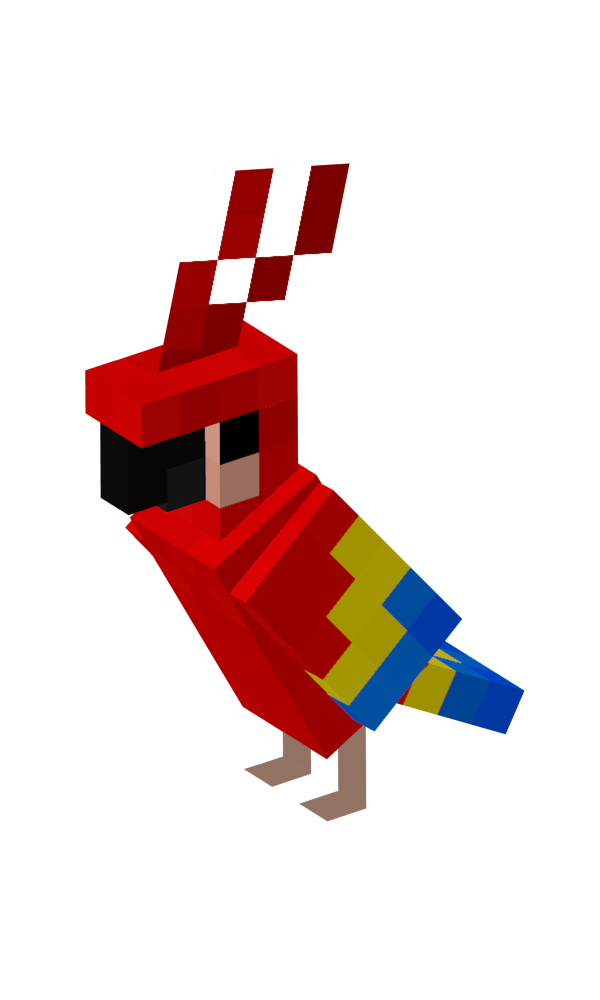 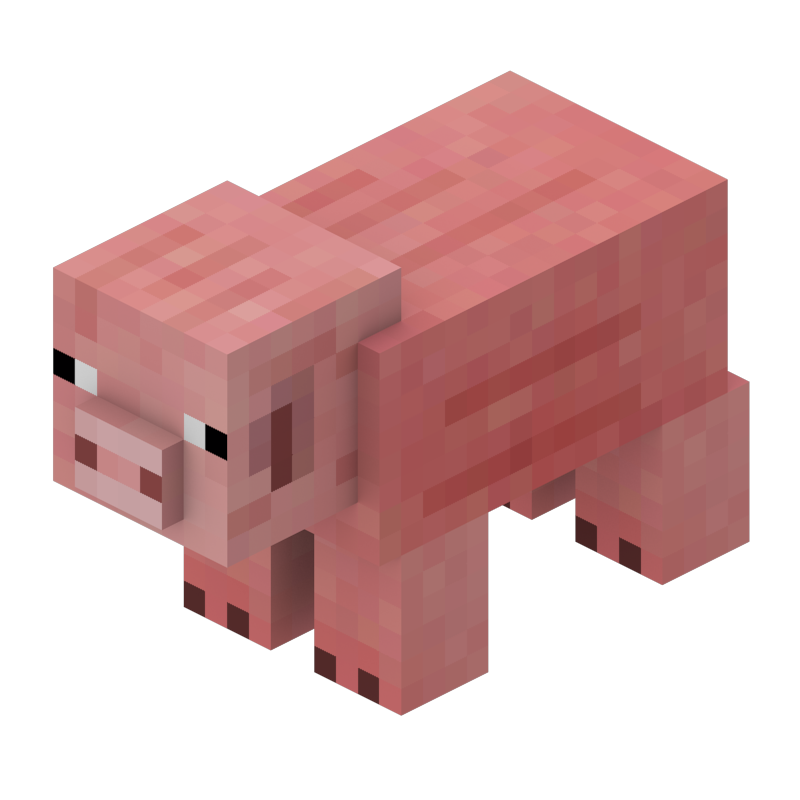 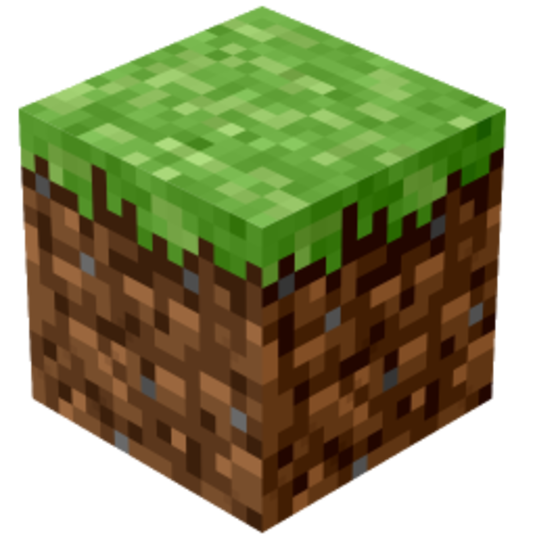 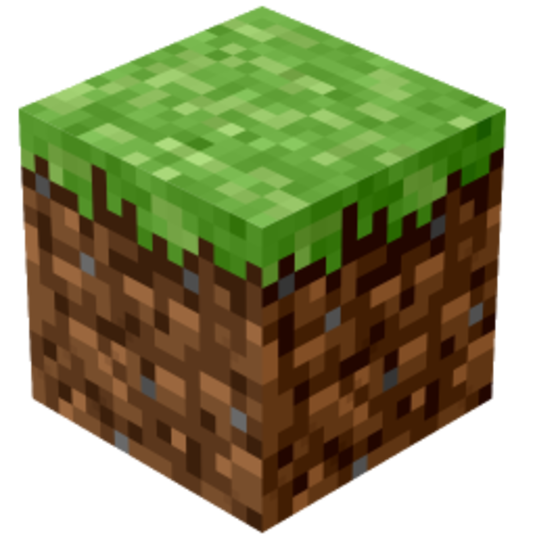 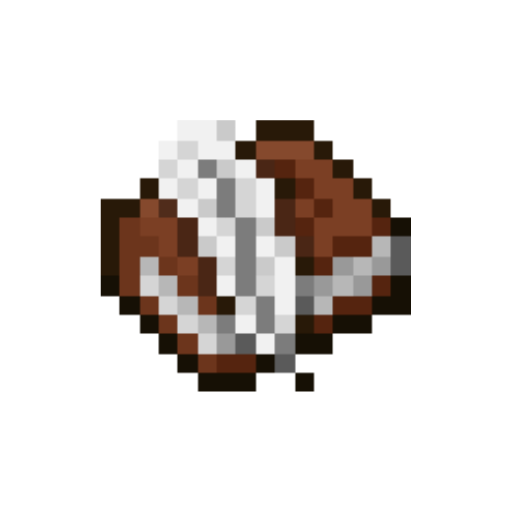 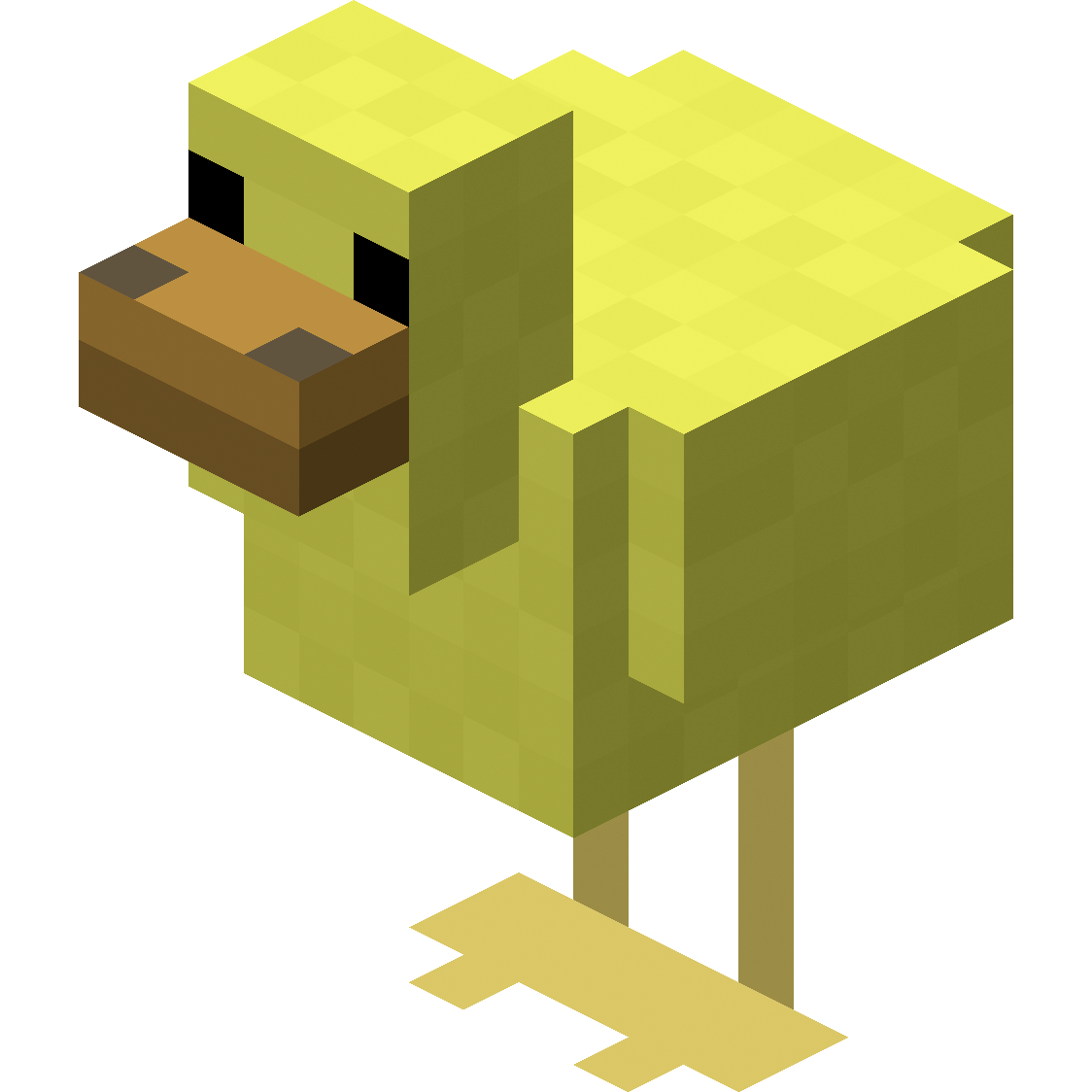 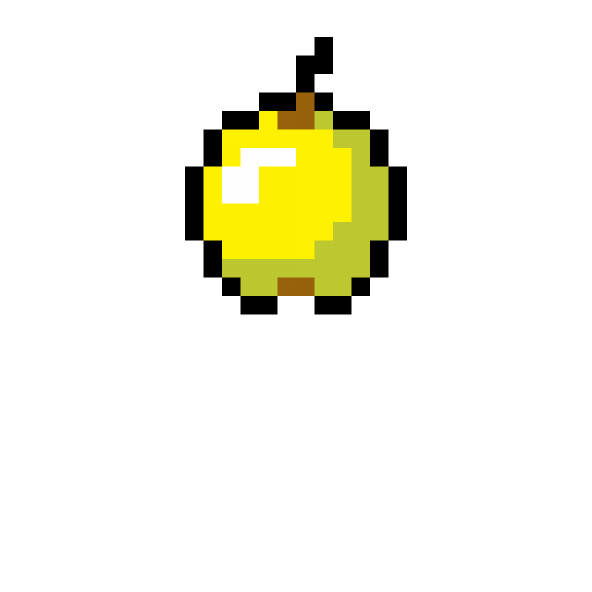 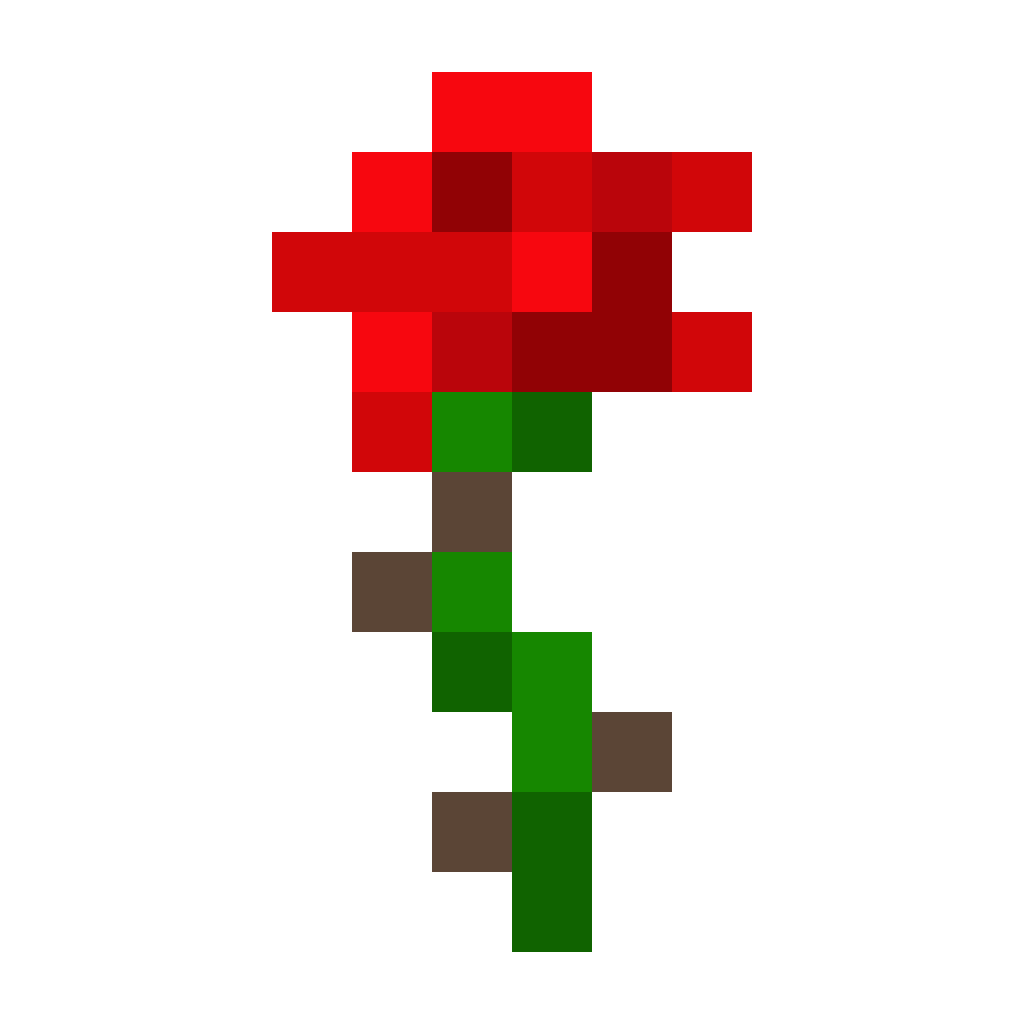 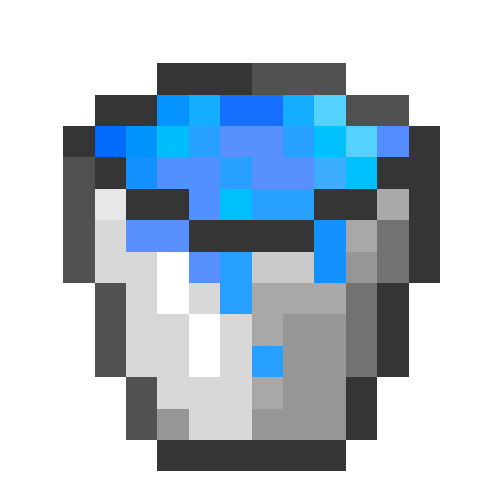 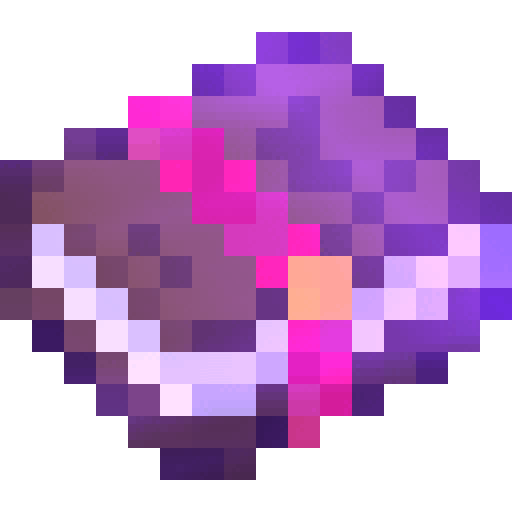 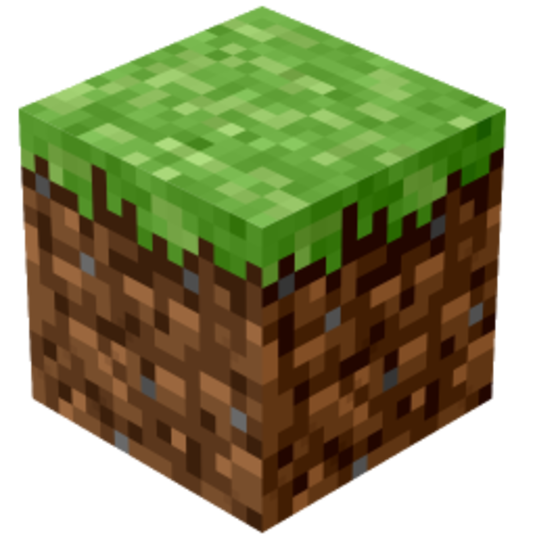 Pour plus de détails, voir cette section du site «Apprendre et évaluer autrement en mathématique»
[Speaker Notes: Mathieu]
3 intentions didactiques
En résumé
Application
Exploration
Création
Importance de réfléchir à l'intention didactique ciblée... et de varier à l'occasion
Idée de progression (plus sécurisant de commencer en application)
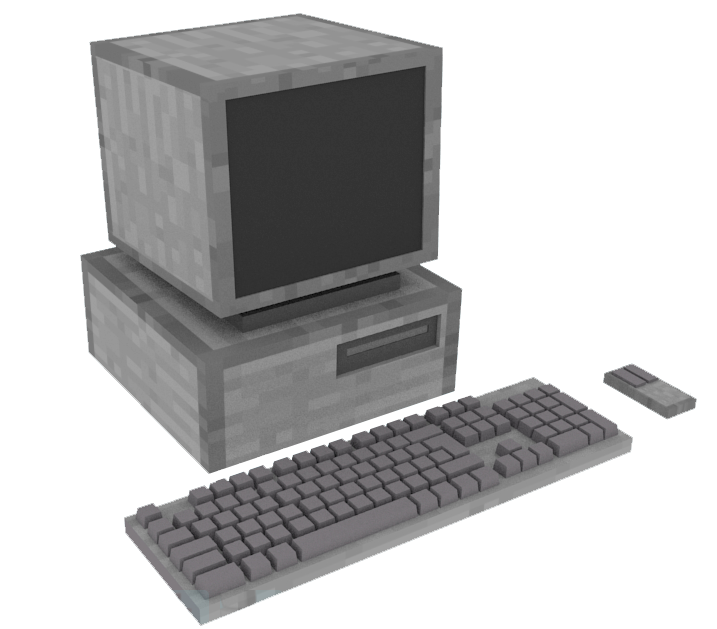 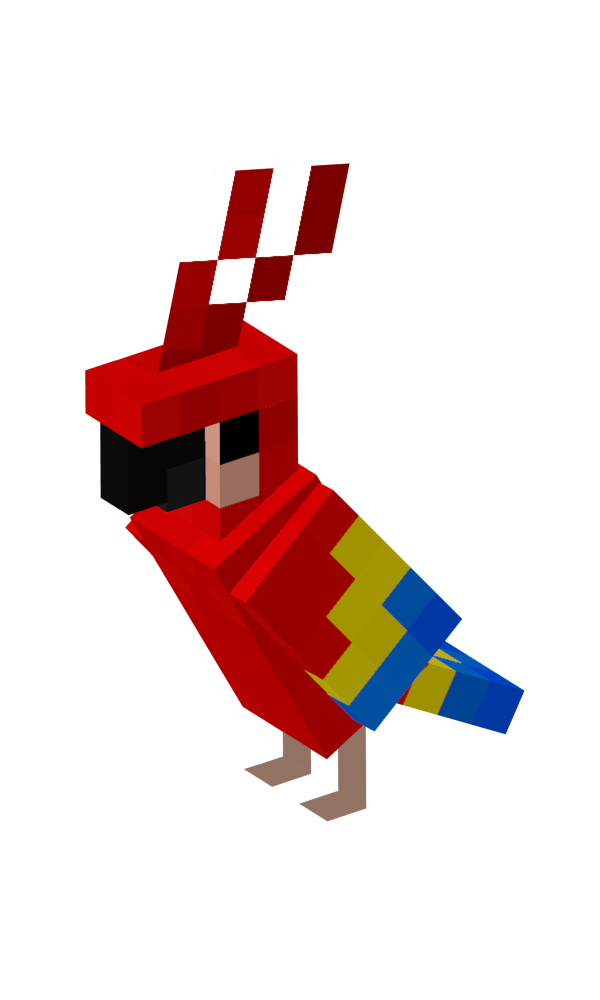 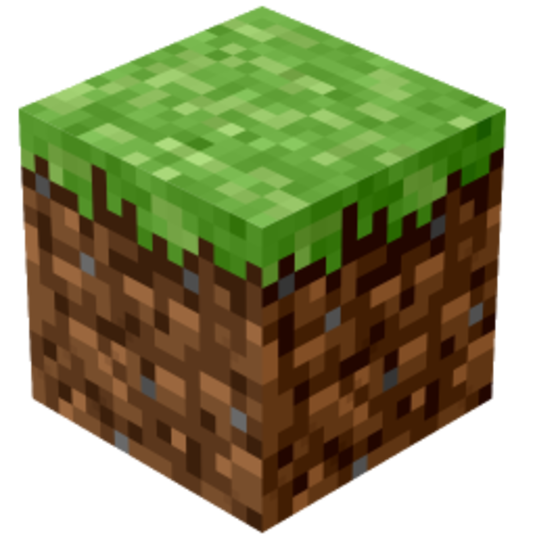 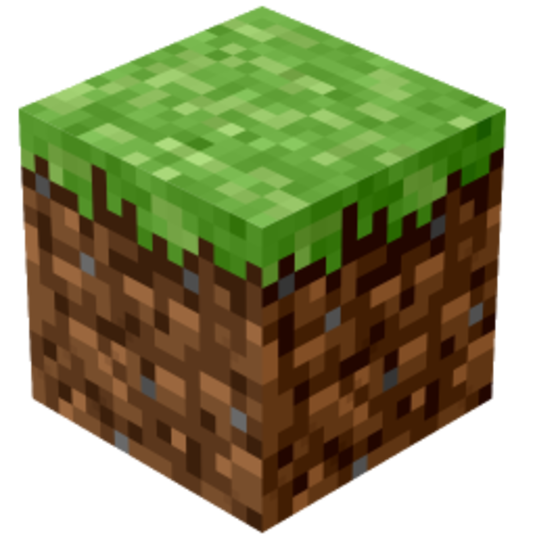 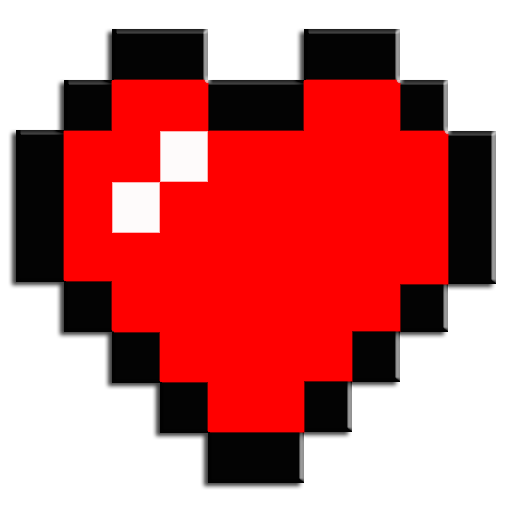 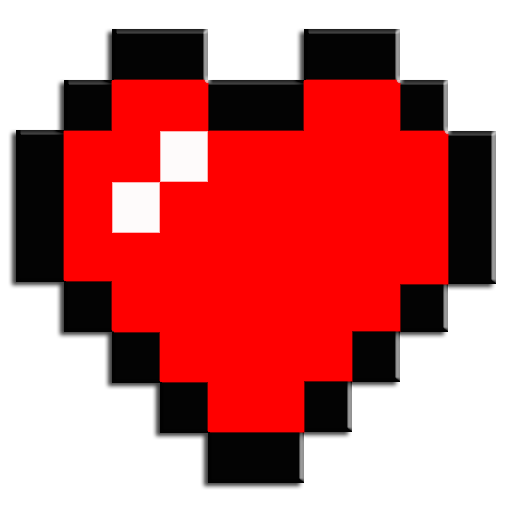 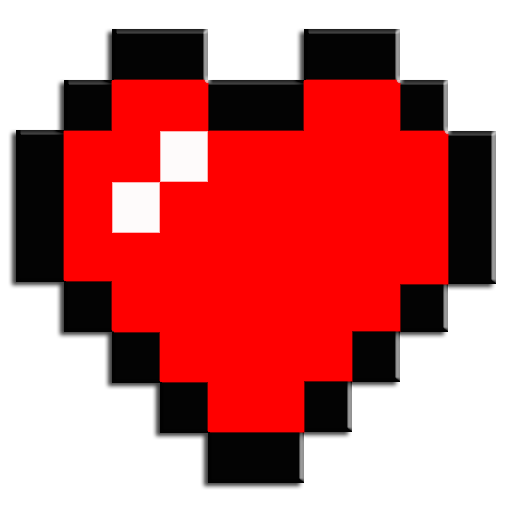 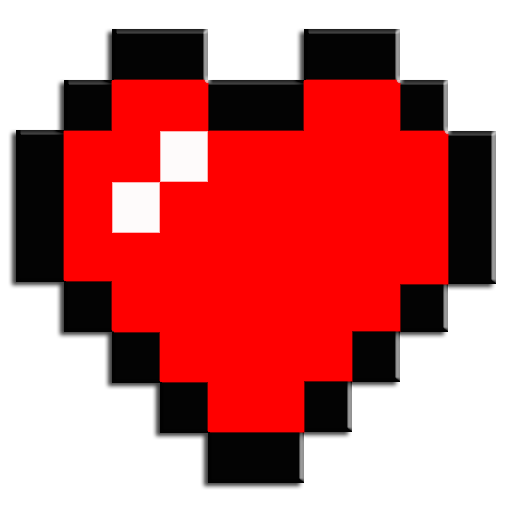 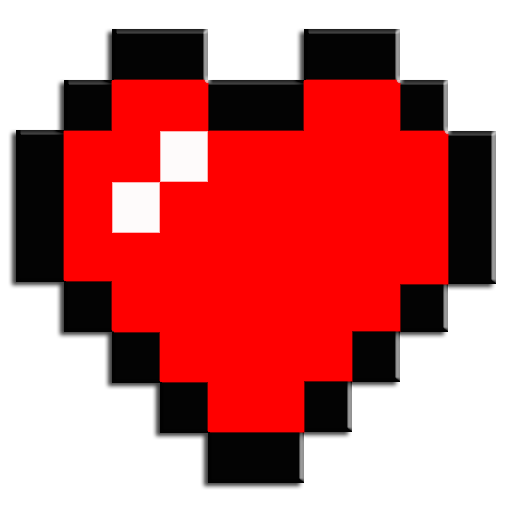 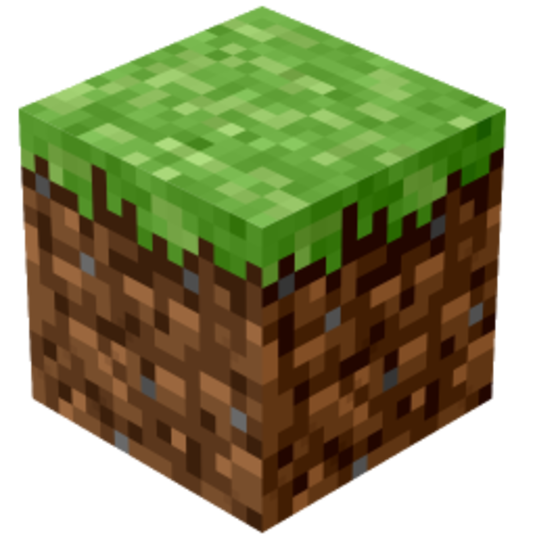 [Speaker Notes: Mathieu]
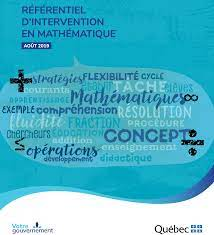 Résoudre selon les 3 intentions du RIM
1.PAR
3.RP pour RP
2.POUR
Apprendre en mathématiques PAR la résolution de problème
Vise l’apprentissage de nouveaux concepts mathématiques
Tâches d’exploration et tâches créatives
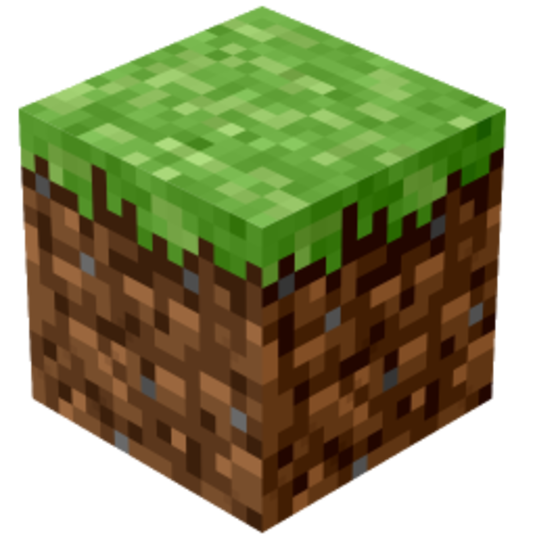 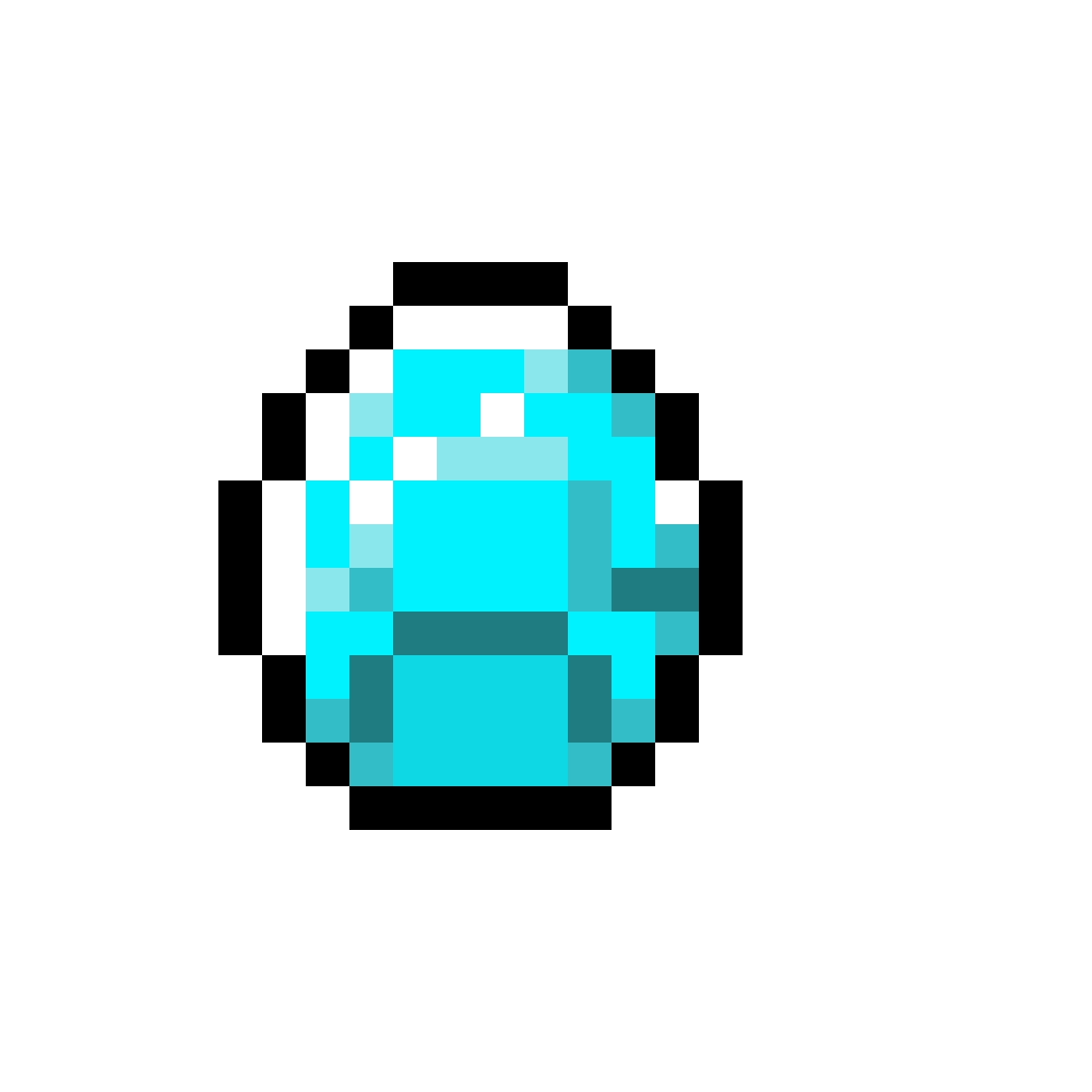 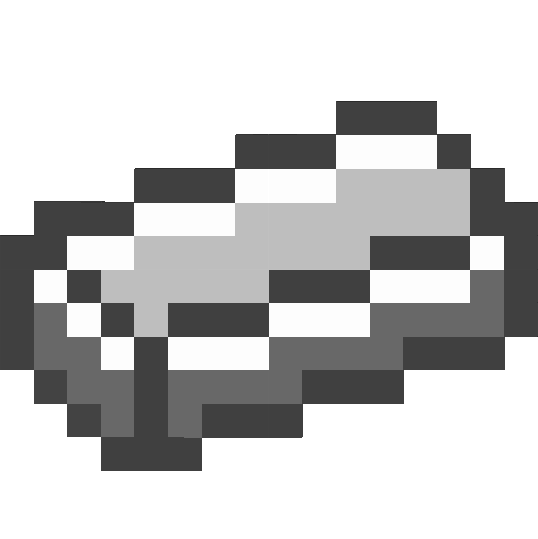 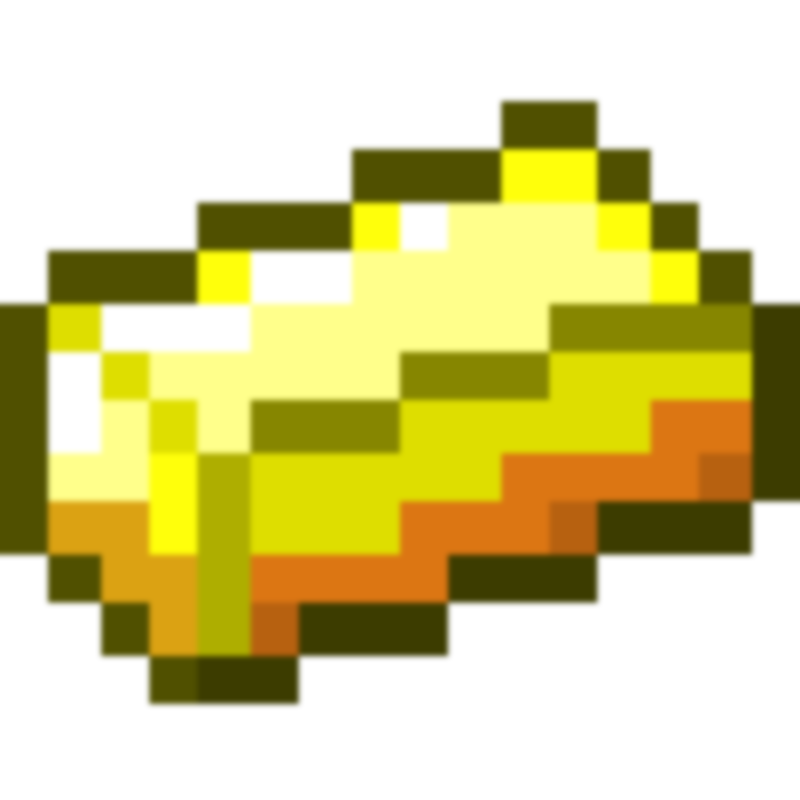 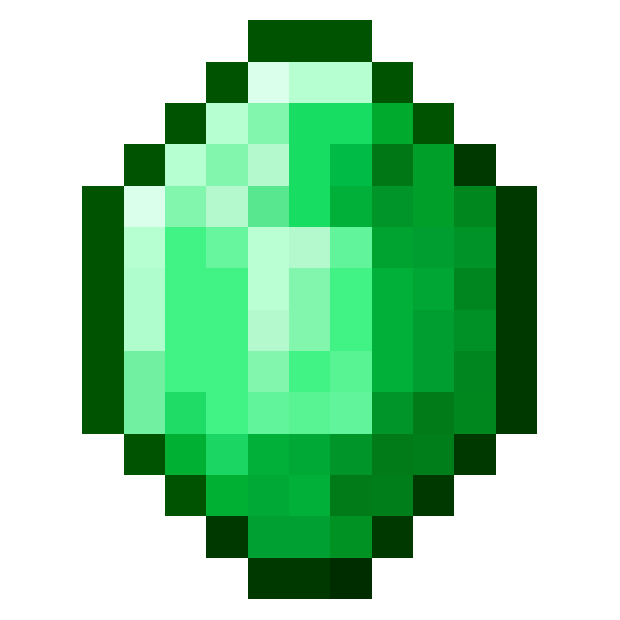 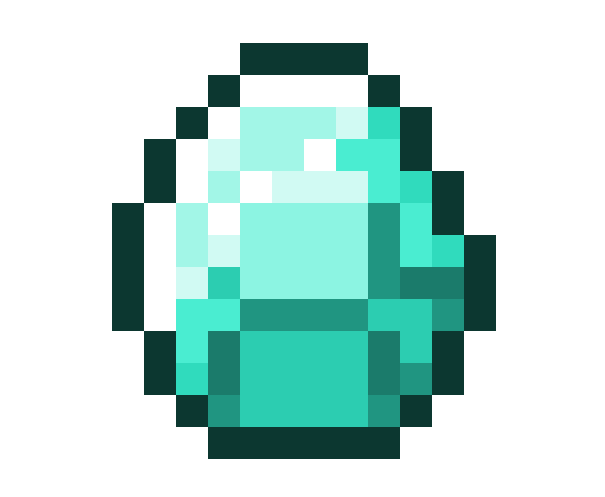 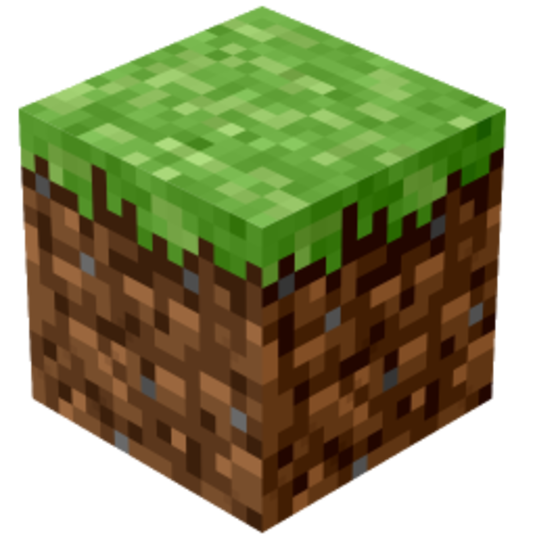 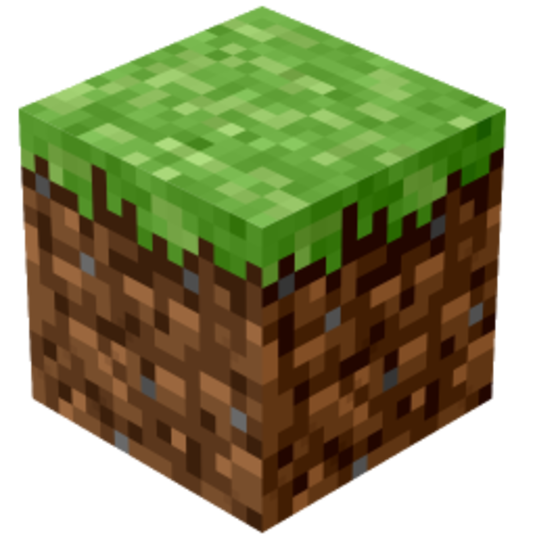 [Speaker Notes: Roxane]
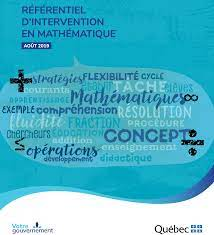 Résoudre selon les 3 intentions du RIM
1.PAR
3.RP pour RP
2.POUR
Apprendre en mathématiques POUR la résolution de problème
Vise la mobilisation et la consolidation de concepts et processus mathématiques appris
Tâches d’application
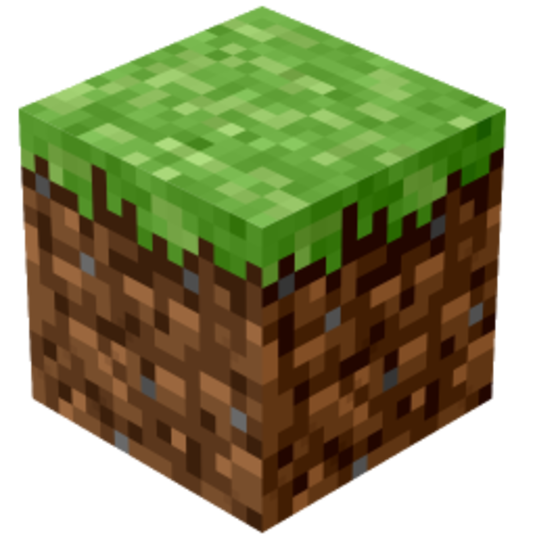 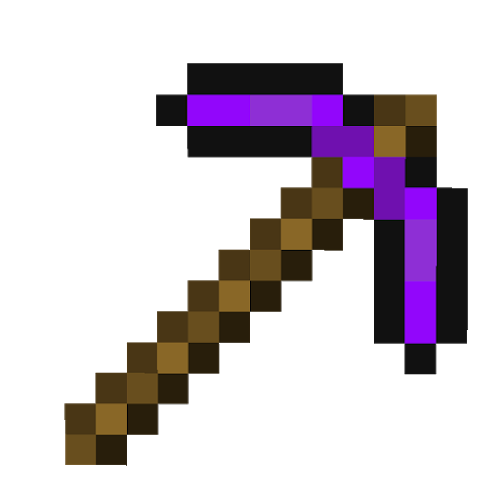 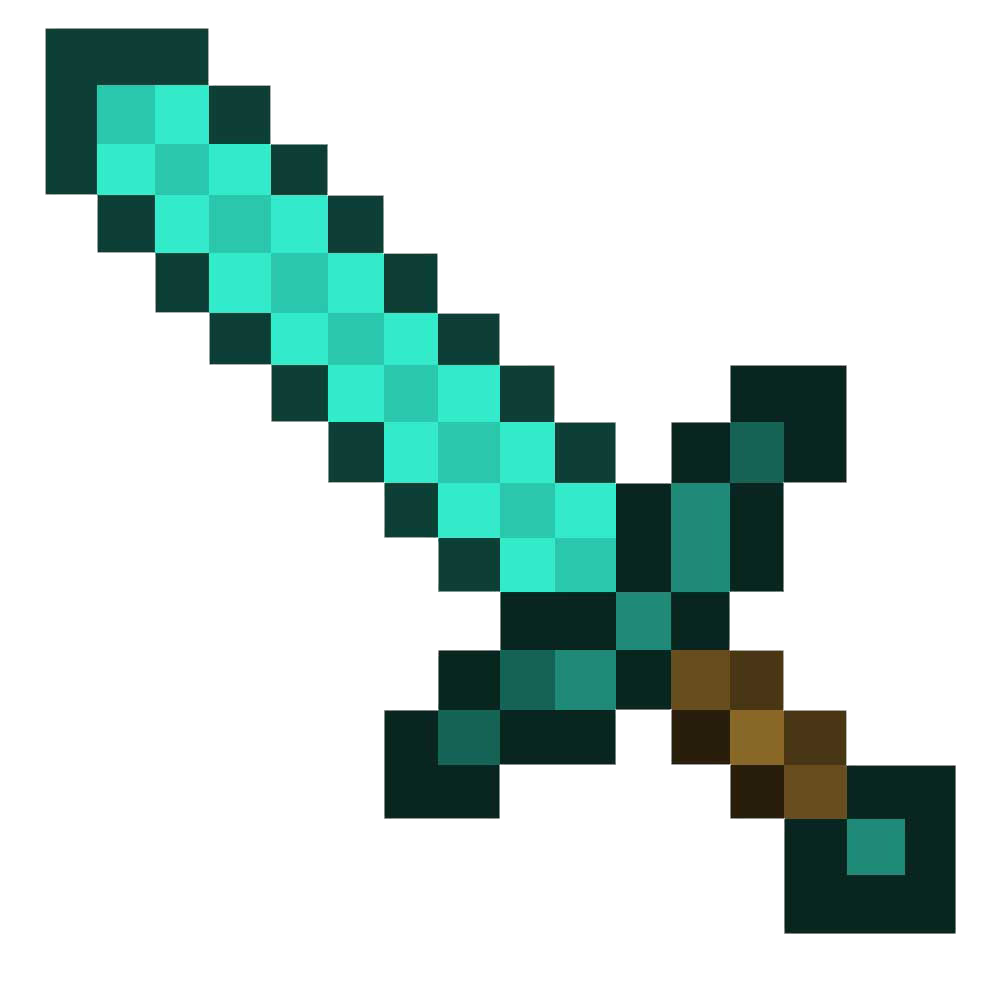 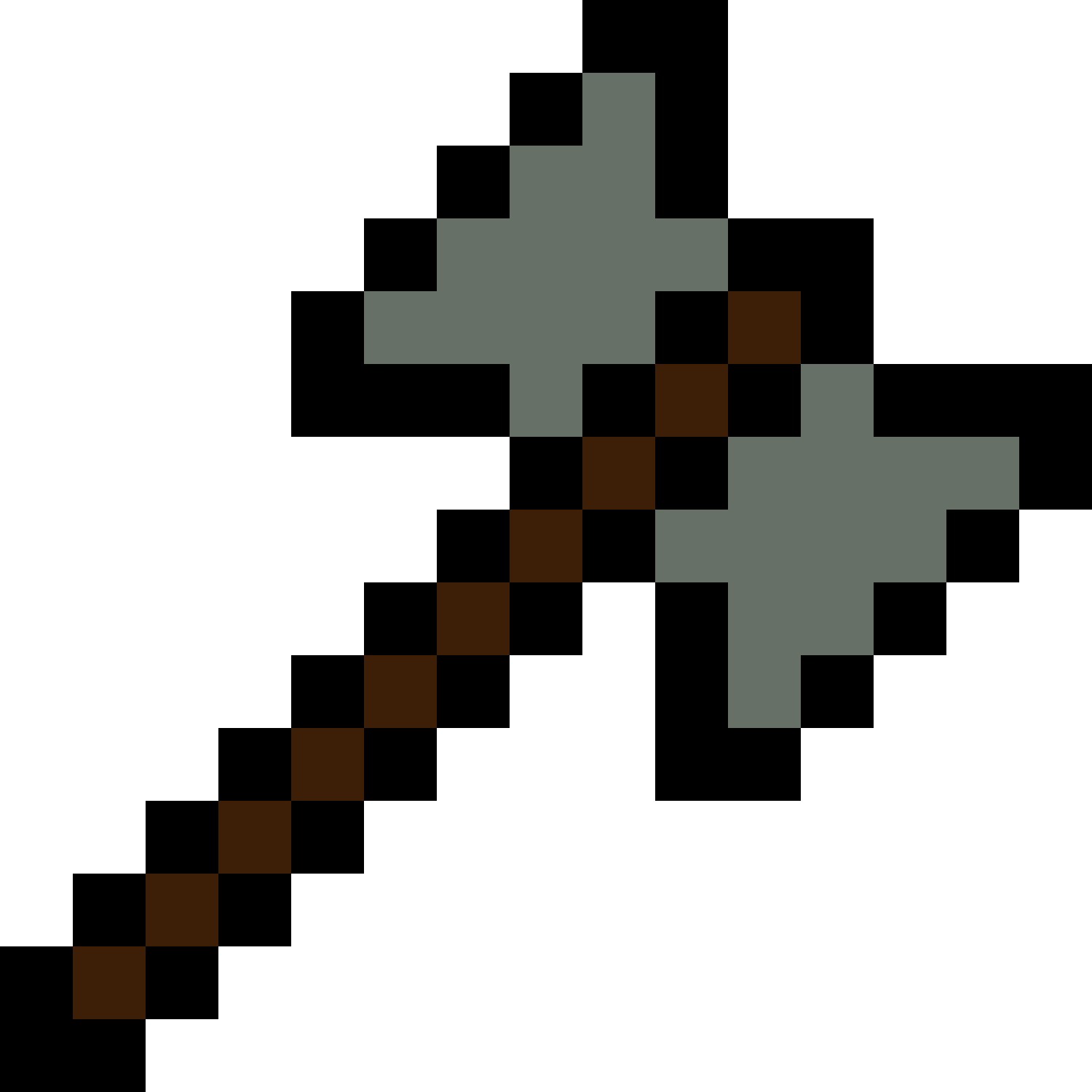 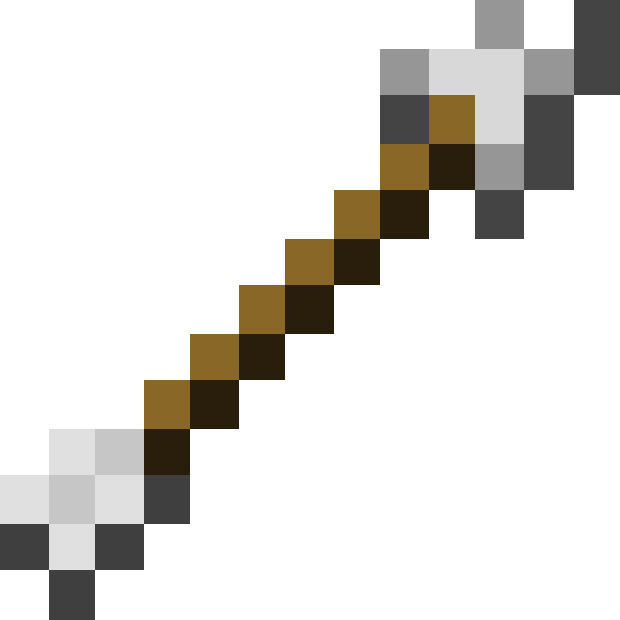 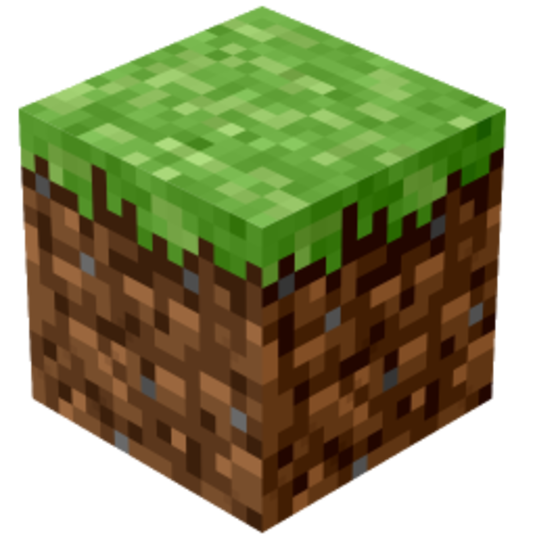 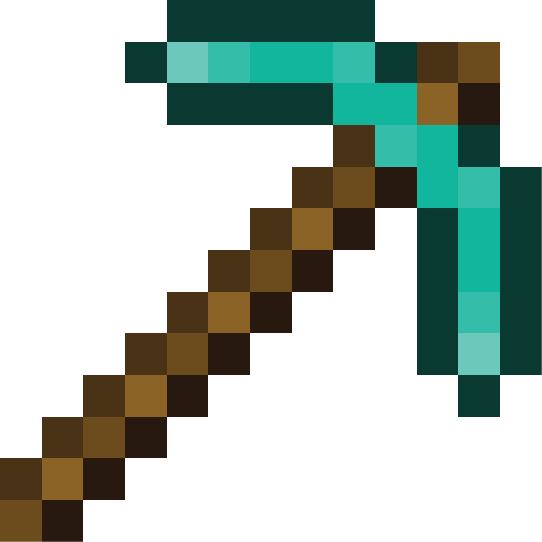 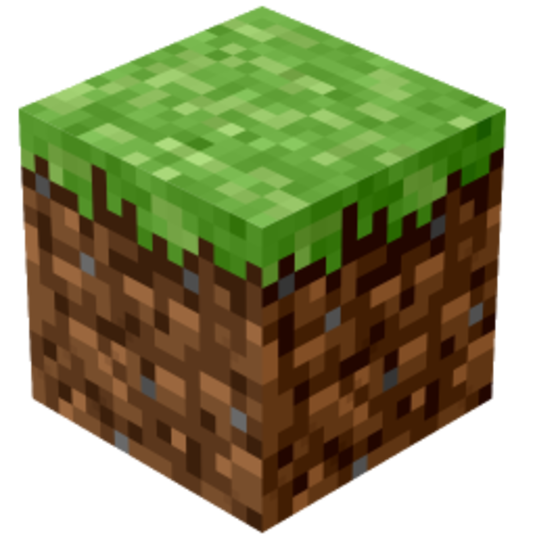 [Speaker Notes: Roxane]
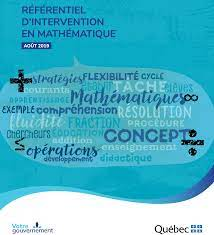 Résoudre selon les 3 intentions du RIM
1.PAR
3.RP pour RP
2.POUR
Résoudre des problèmes pour apprendre à résoudre des problèmes
Vise le développement de stratégies cognitives et métacognitives au service de la résolution de problèmes
Tous les types de tâches
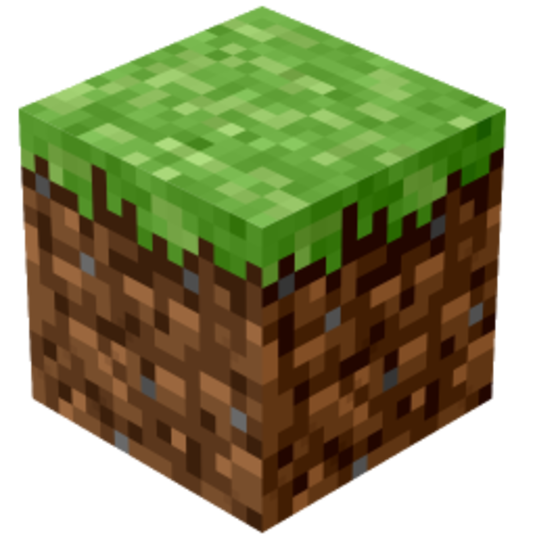 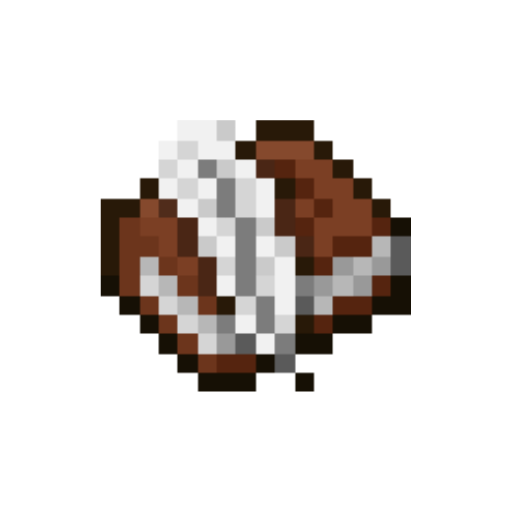 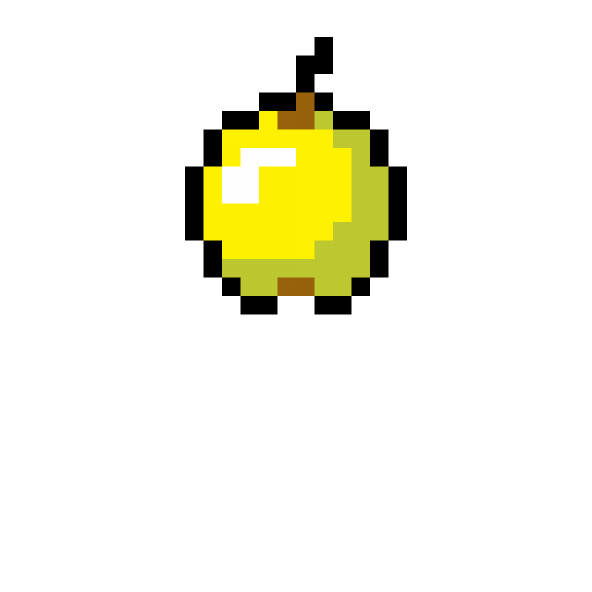 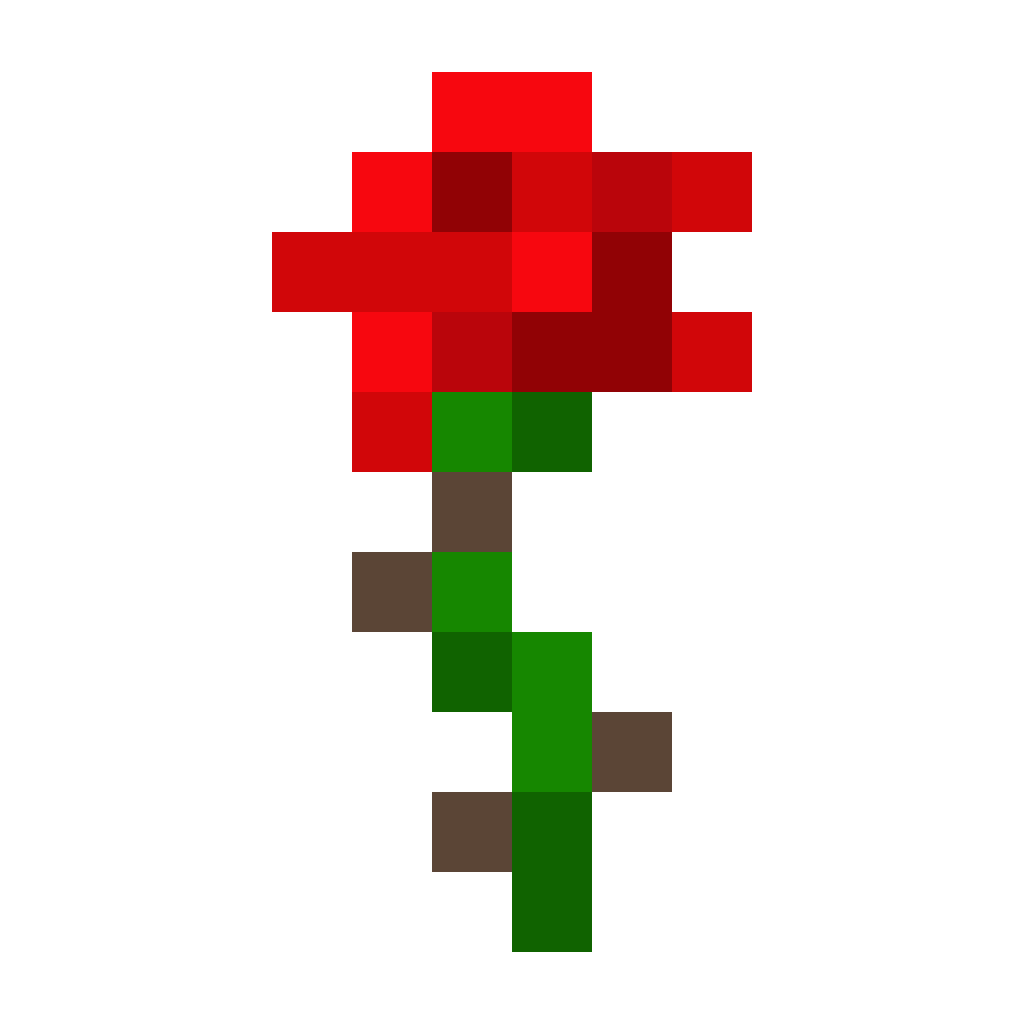 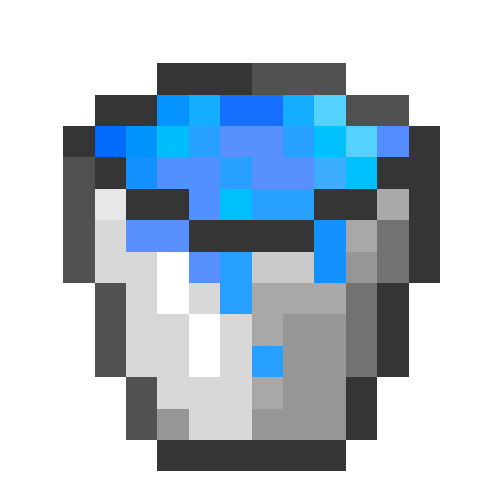 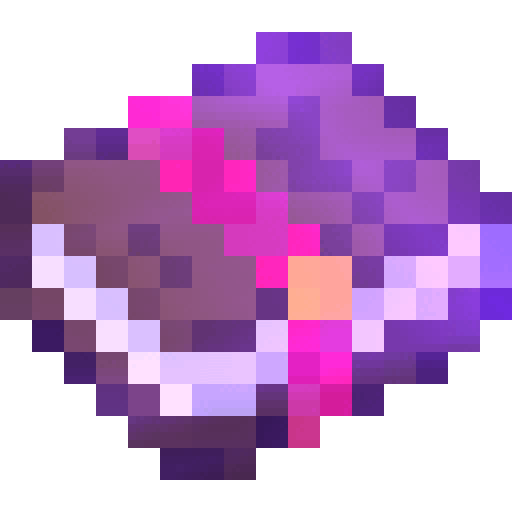 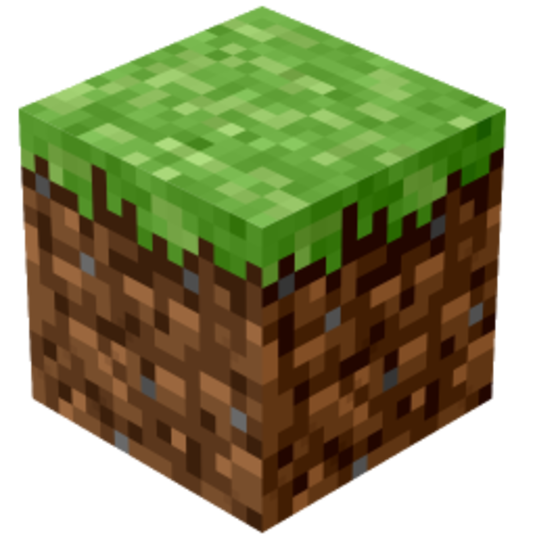 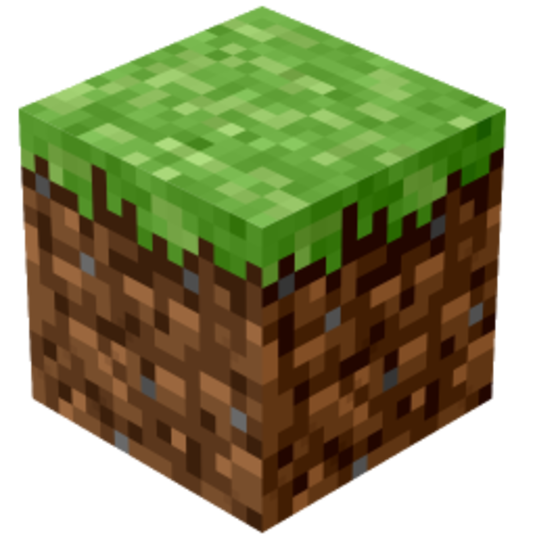 [Speaker Notes: Roxane]
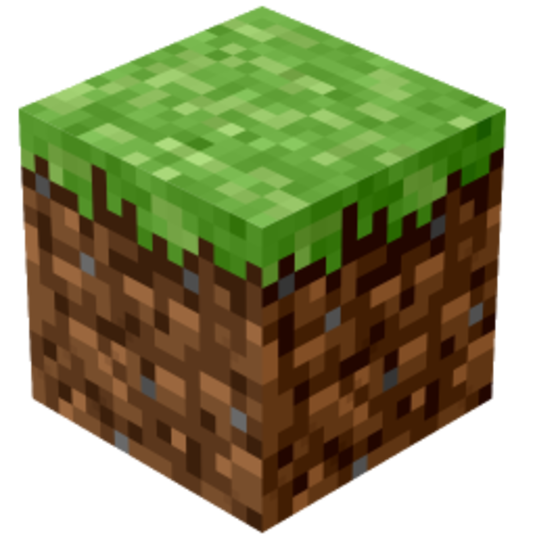 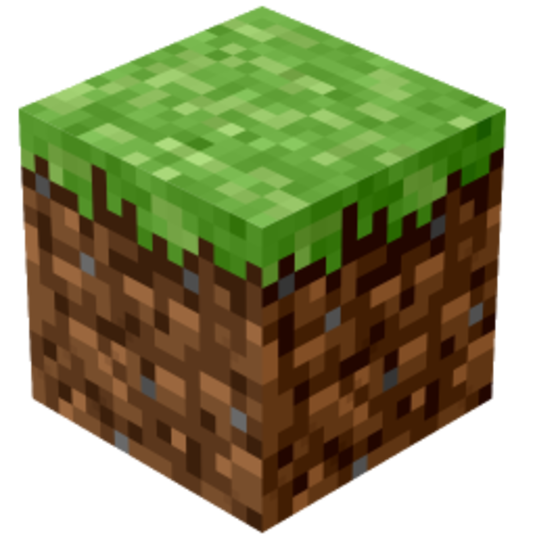 Présentation de 3 tâches
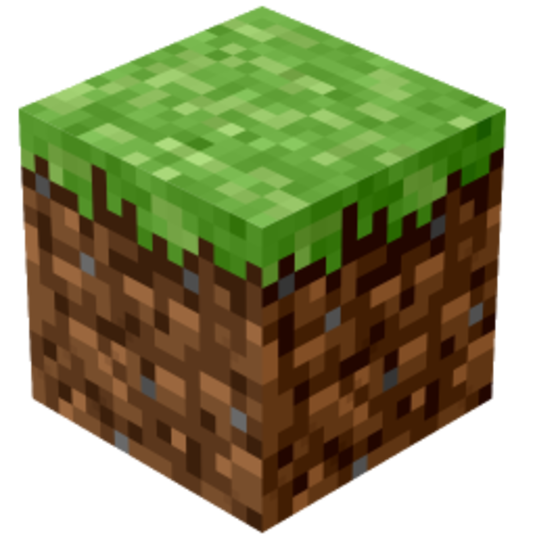 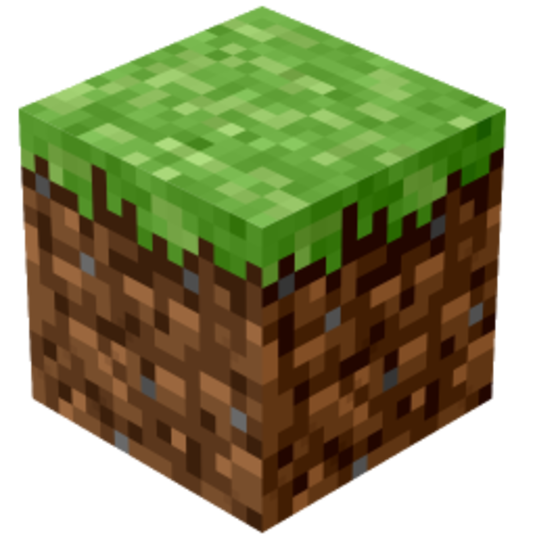 Le dallage frisé
L’aire des solides
Oeuvre d’art à la manière de Mondrian
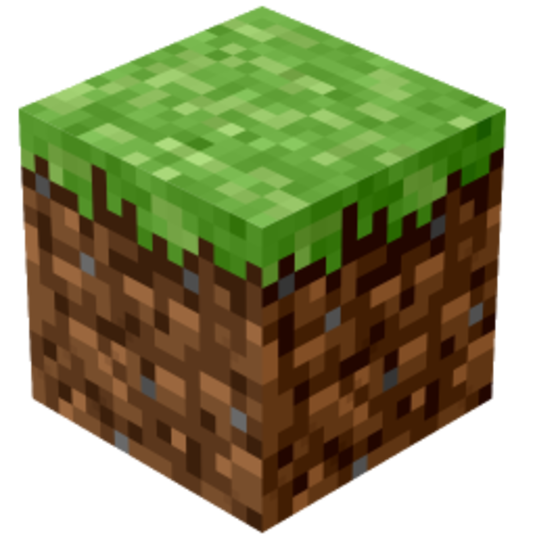 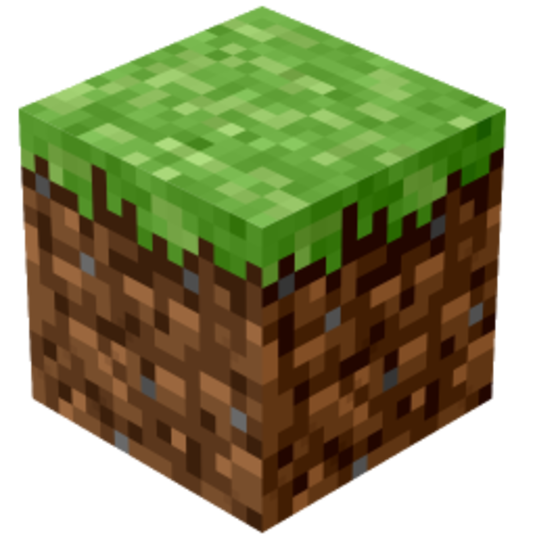 Quelles intentions?
[Speaker Notes: Guillaume et Louis-Philippe
Sandrine
Charles


5-10 minutes pour présenter brièvement vos tâches ainsi que vos constats suite à votre expérimentation en classe à tour de rôle. Ensuite, les participants auront du temps pour explorer les 3 tâches (selon le bloc). Vous serez sollicités pour les accompagner et répondre à leurs questions durant cette période d'exploration. Nous ferons un retour aussi ensuite.]
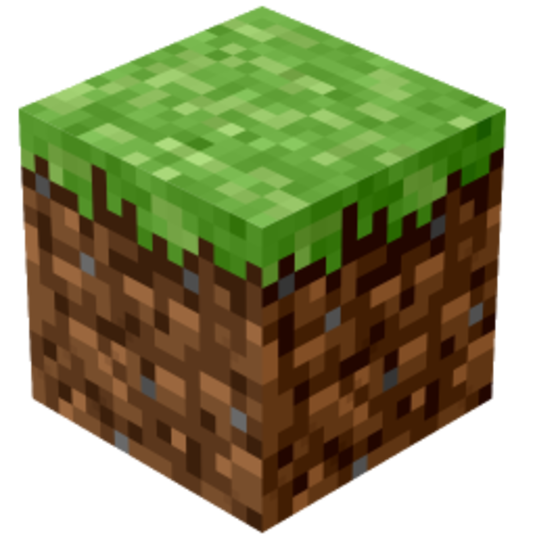 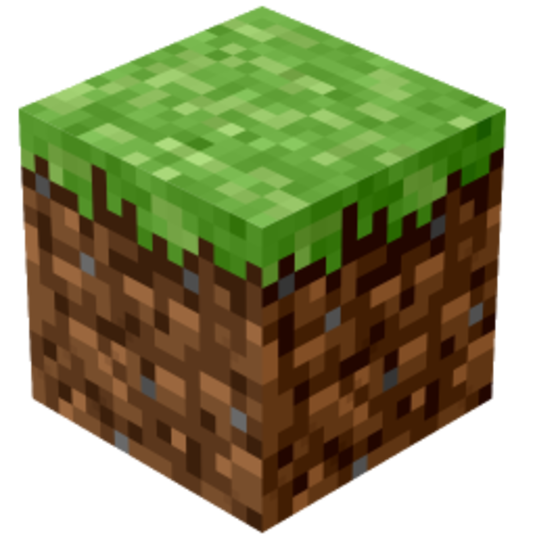 Tâche 1
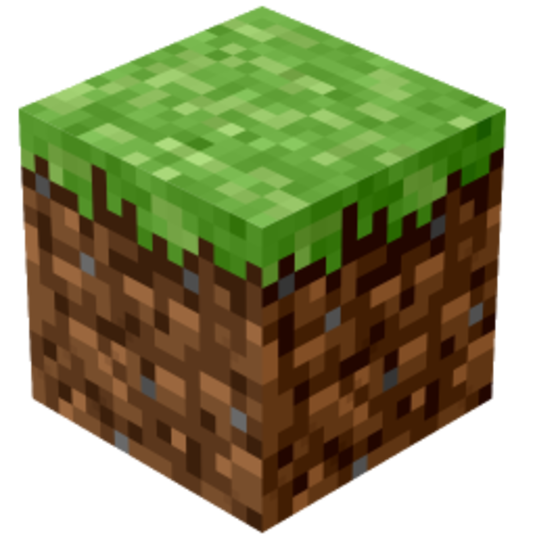 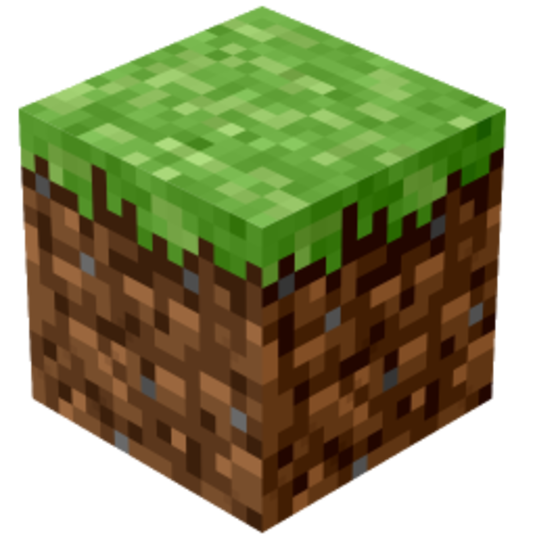 Le dallage frisé
Fiche de l’activité
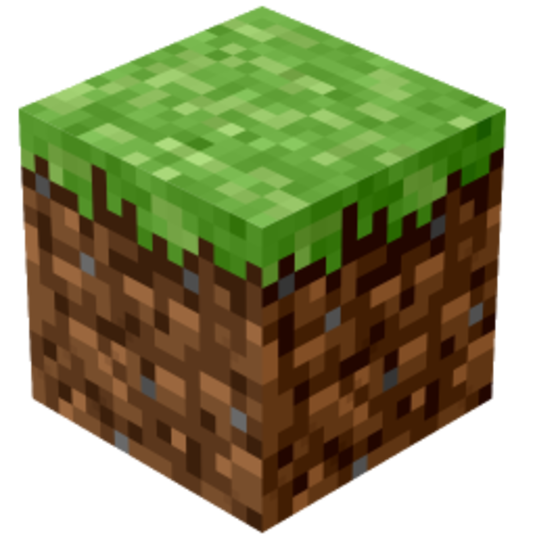 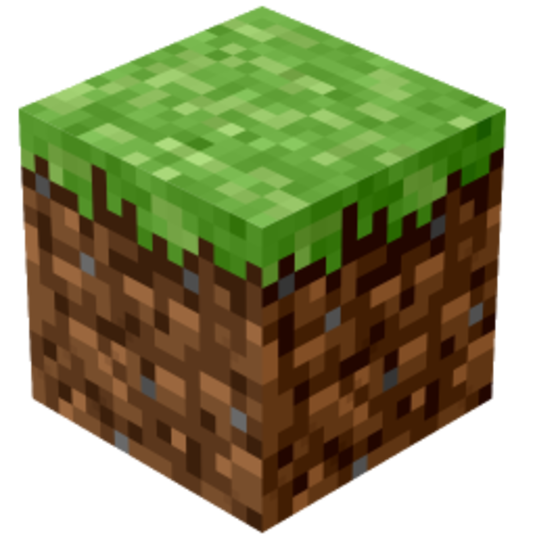 [Speaker Notes: Guillaume et Louis-Phiilippe]
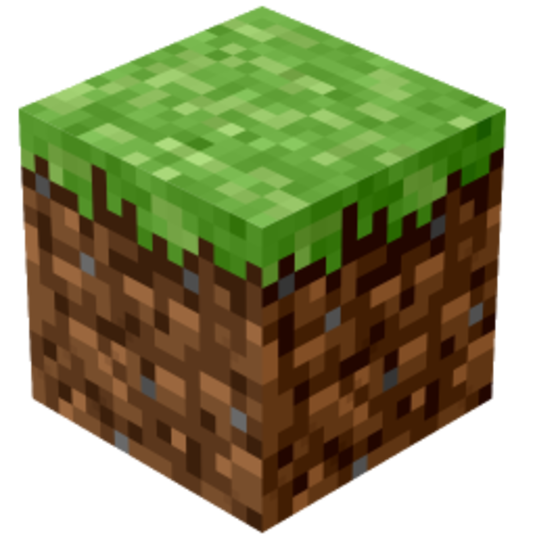 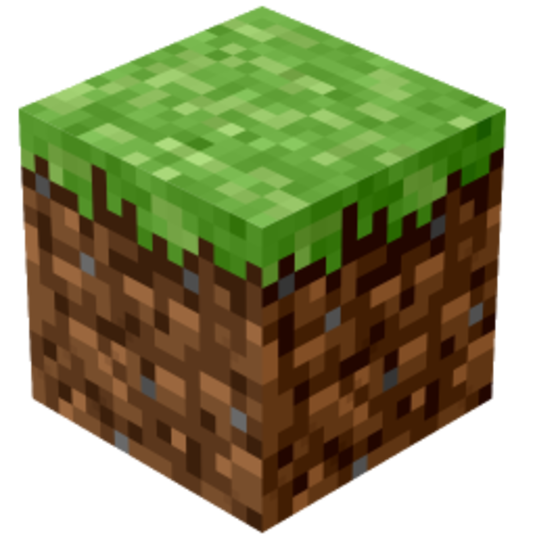 Tâche 2
L’aire des solides
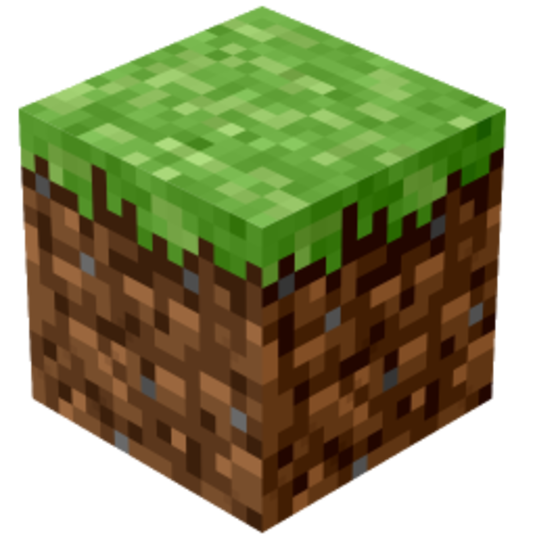 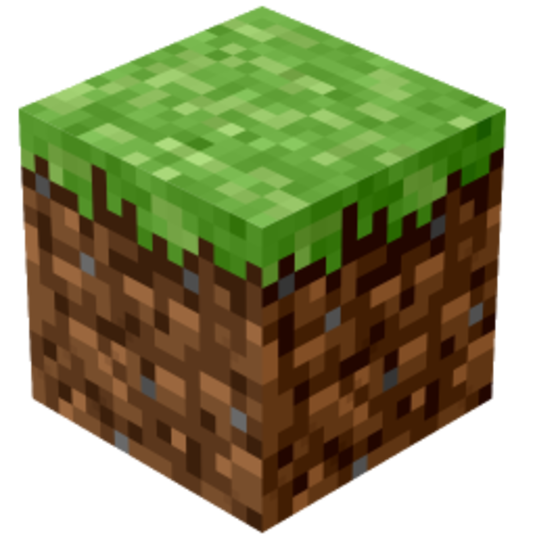 Fiche de l’activité
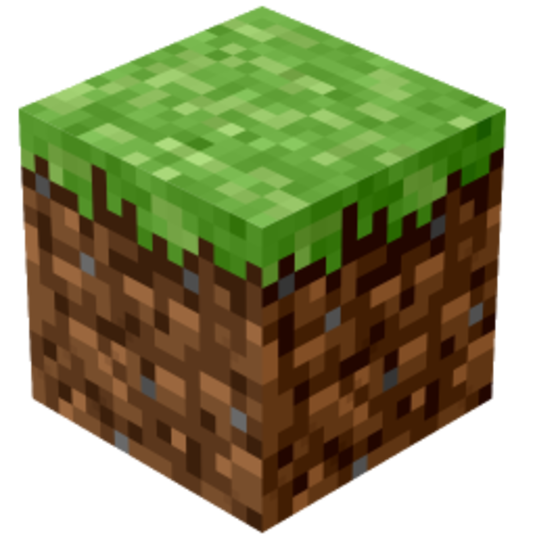 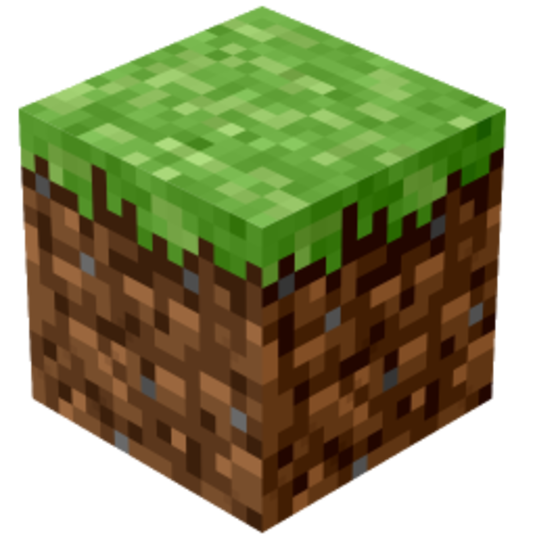 [Speaker Notes: Sandrine (rapporter le travail de Nancy et Maryse) Tâche principalement d’exploration, ouverture pour intention de création. Défis: on ne peut pas travailler les pyramides, conserver des traces écrites (symbolisme)]
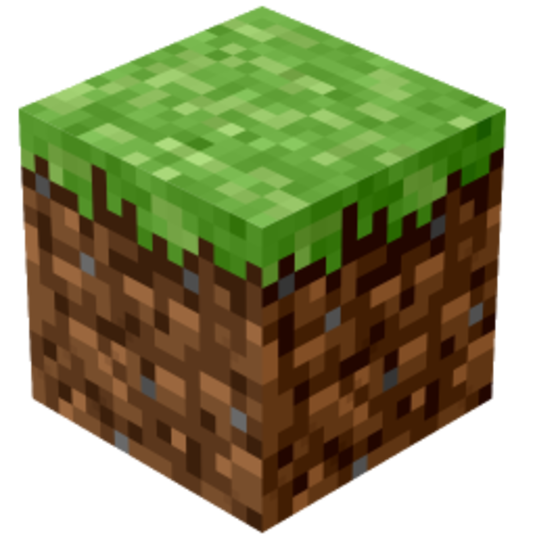 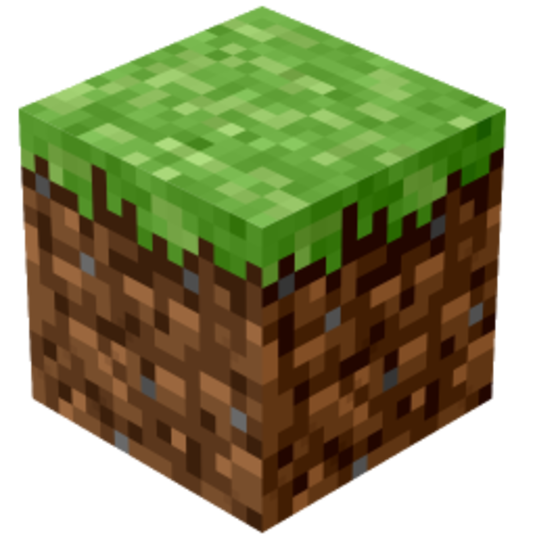 Tâche 3
Oeuvre d’art à la manière de Mondrian
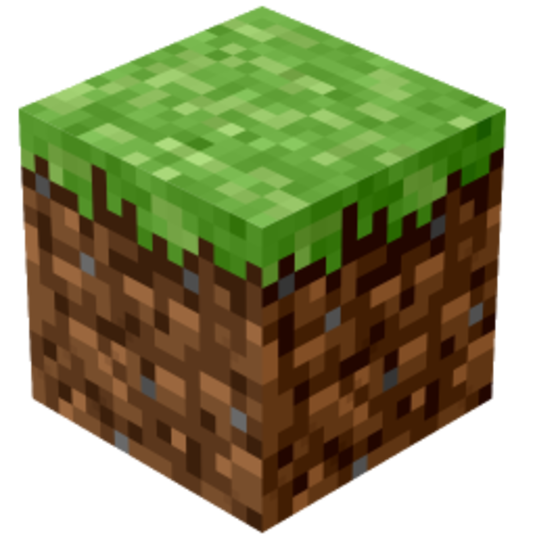 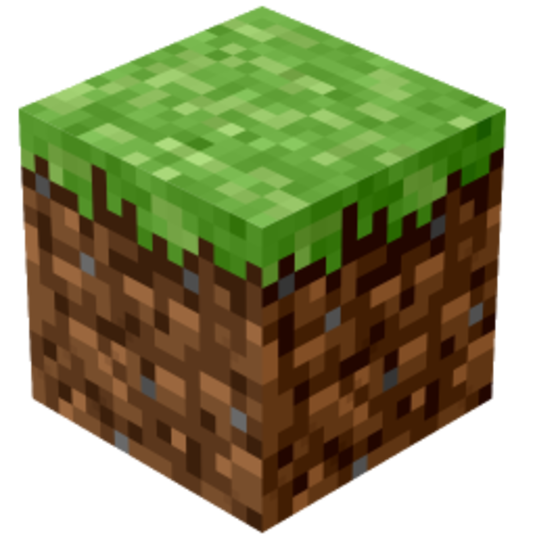 Fiche de l’activité
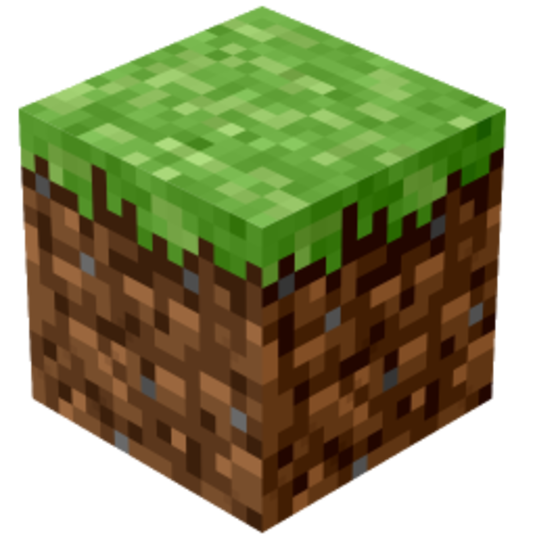 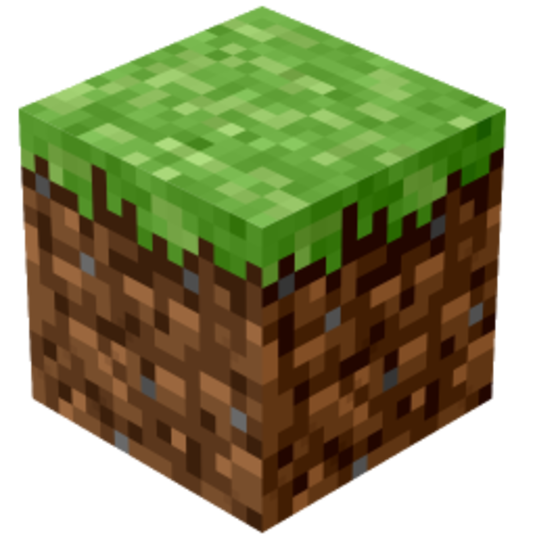 [Speaker Notes: Charles]
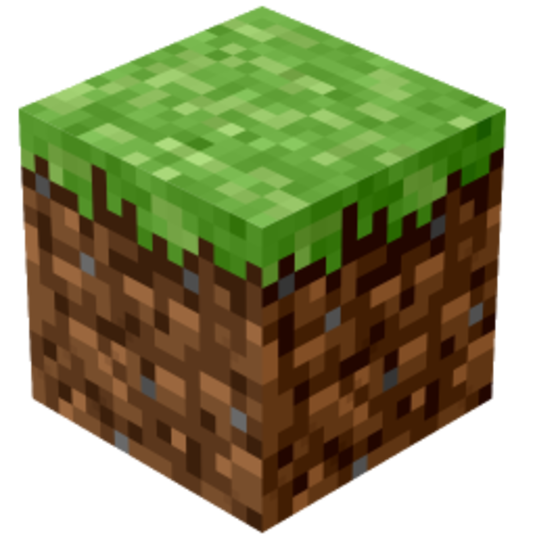 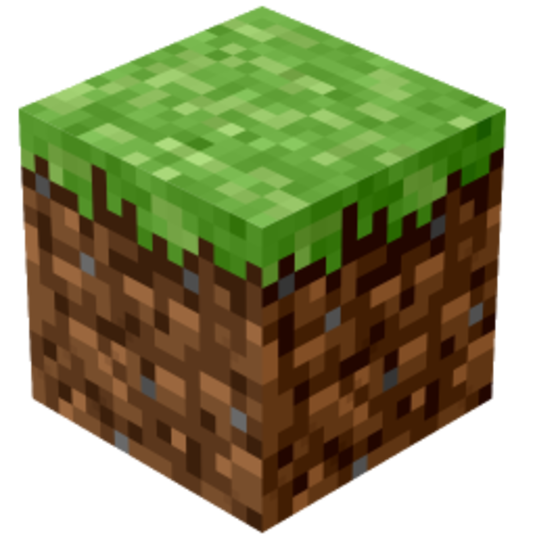 Retour sur l’exploration
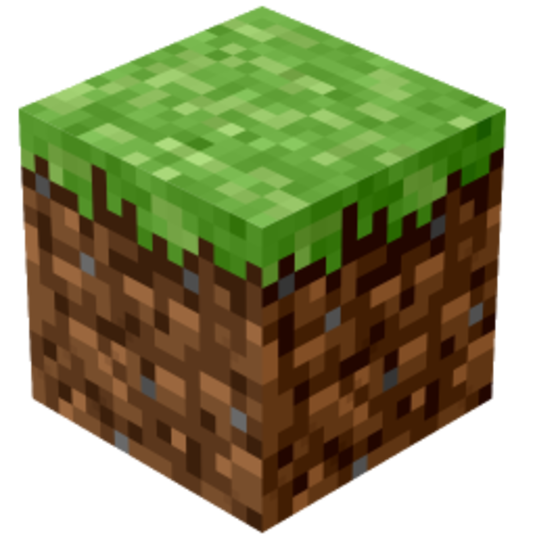 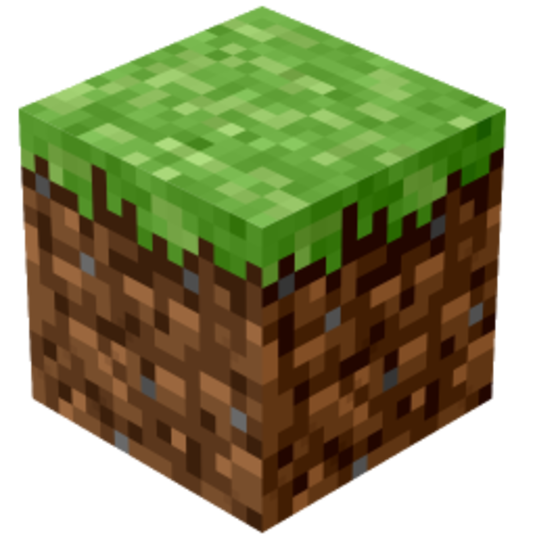 Questions?

Commentaires?
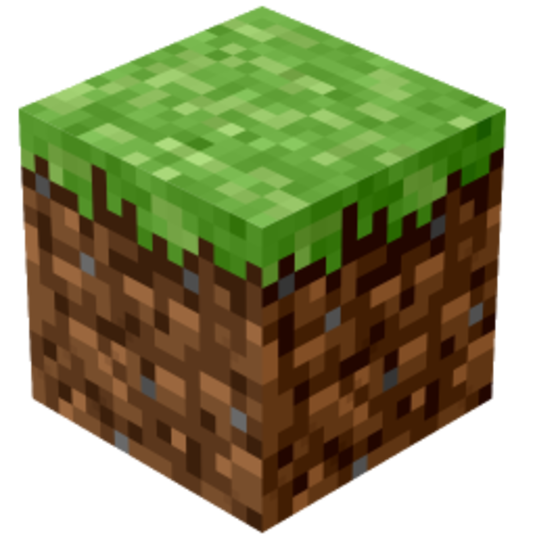 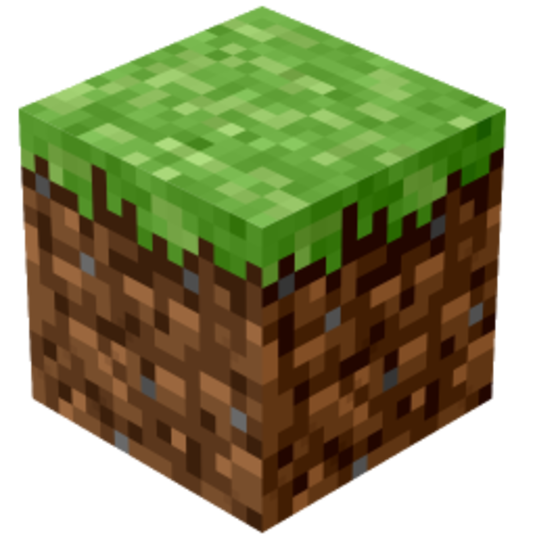 [Speaker Notes: Stéphanie
après 30 min d’exploration des tâches
dîner]
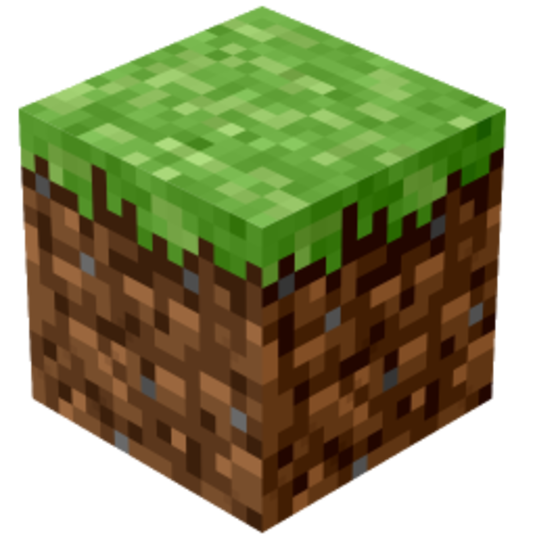 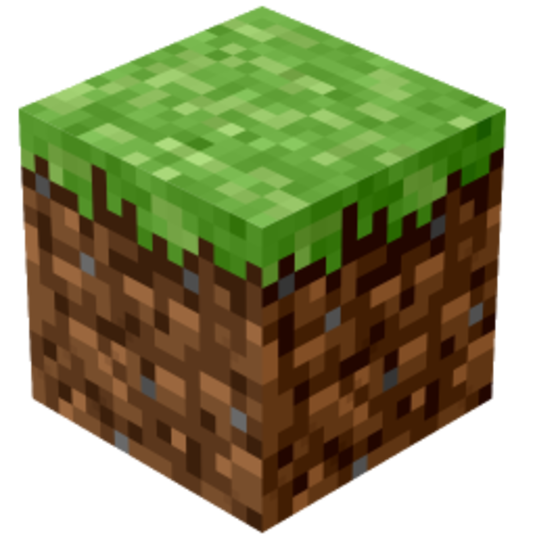 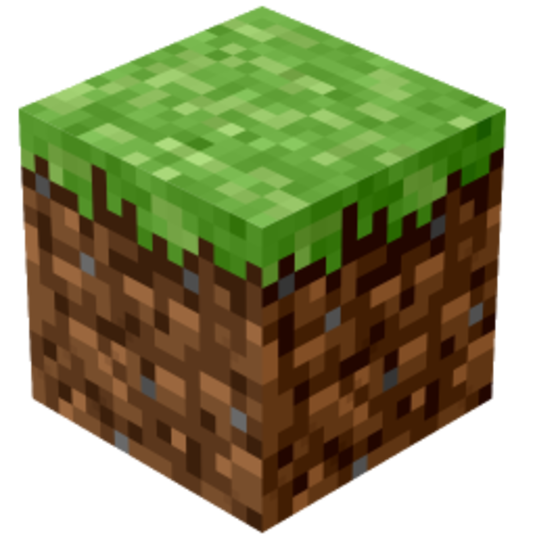 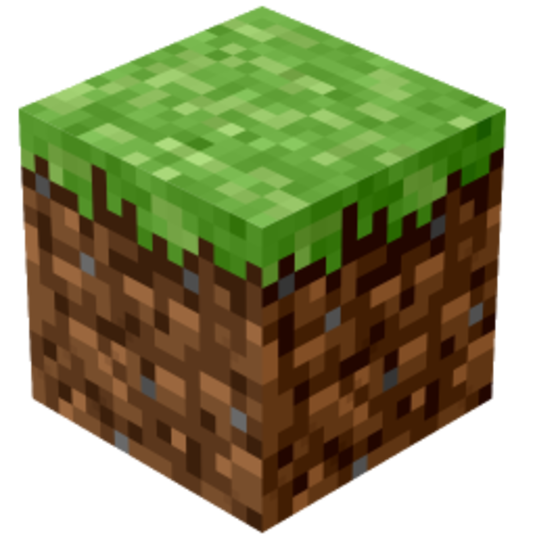 Diner

Bon appétit!
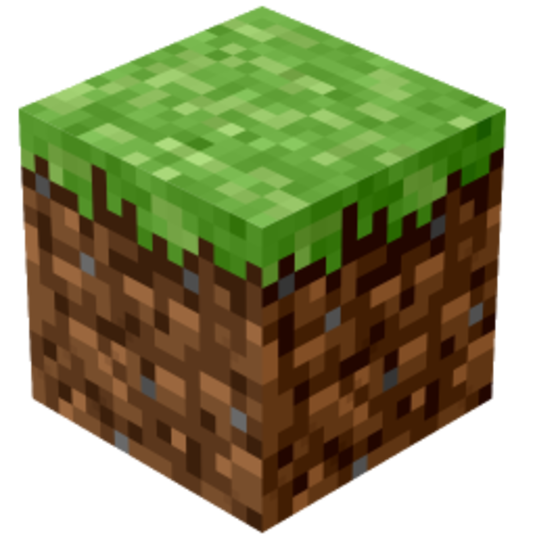 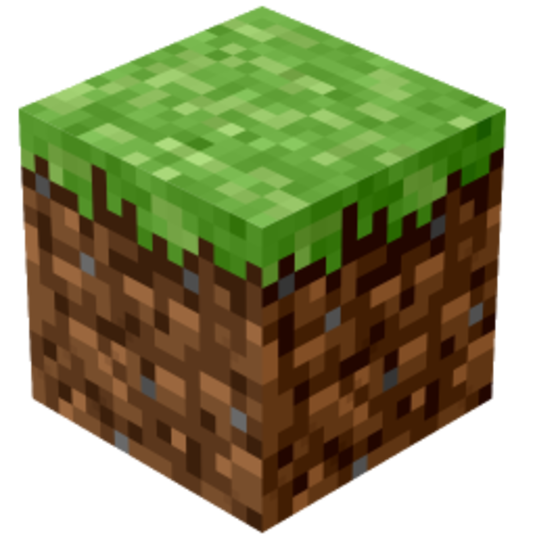 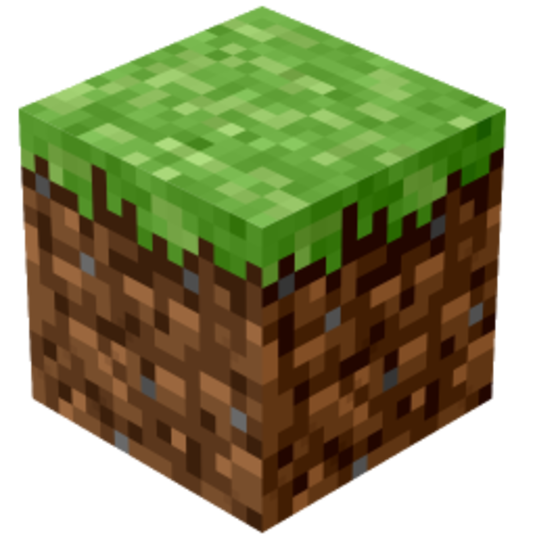 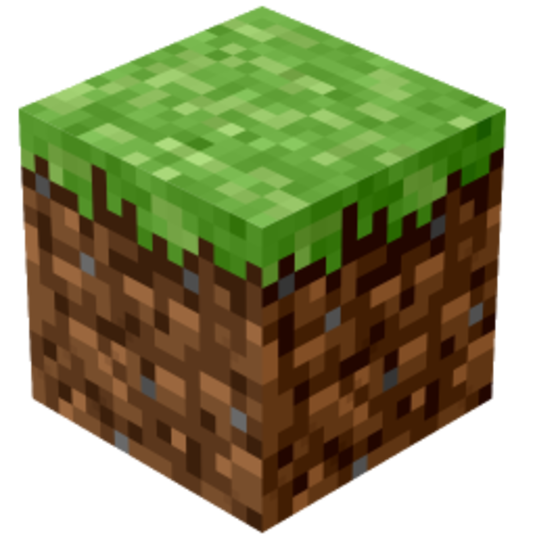 Recherche collaborative
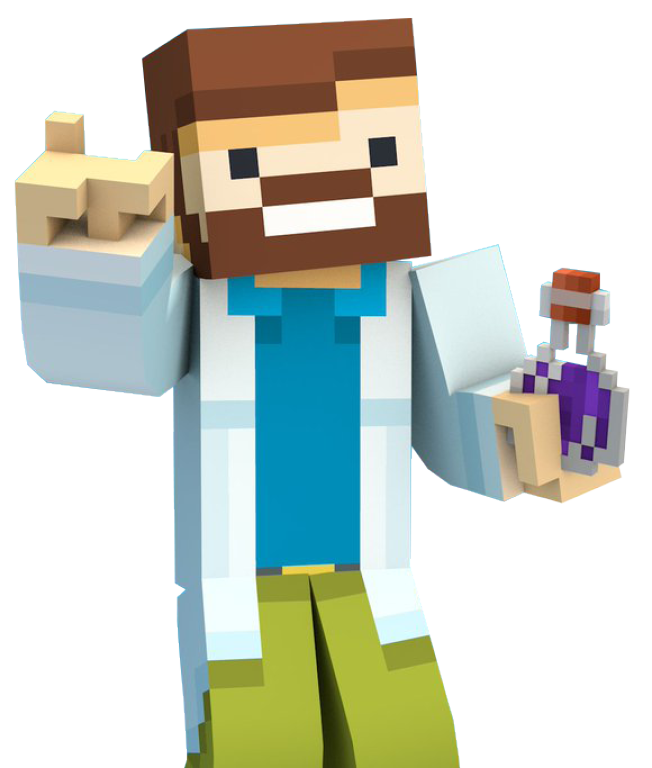 Quels sont les avantages et défis didactiques de l’usage de Minecraft Education dans l’enseignement-apprentissage des mathématiques?
Duo de chercheurs (dont une citoyenne), 3 auxiliaires de recherche
8 enseignant·es et 6 CP… les 3 «co» : cosituation, coopération et coproduction
Co-construction de tâches en 2023-2024
Collecte de données au printemps 2024
Analyse entamée (résultats préliminaires)
[Speaker Notes: Mathieu]
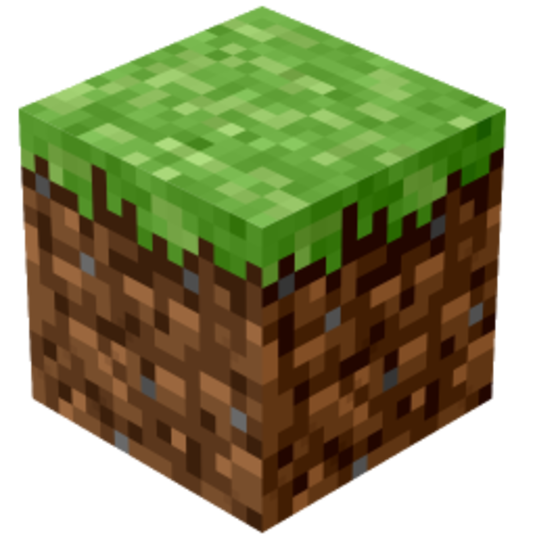 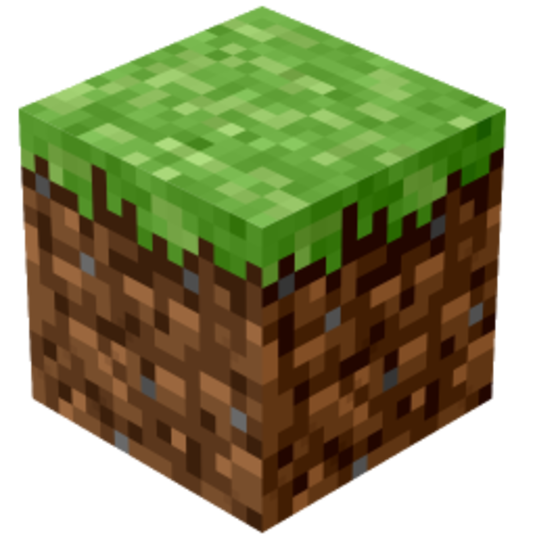 Tâches co-construites (fiches)
[Speaker Notes: Stéphanie (bilan)]
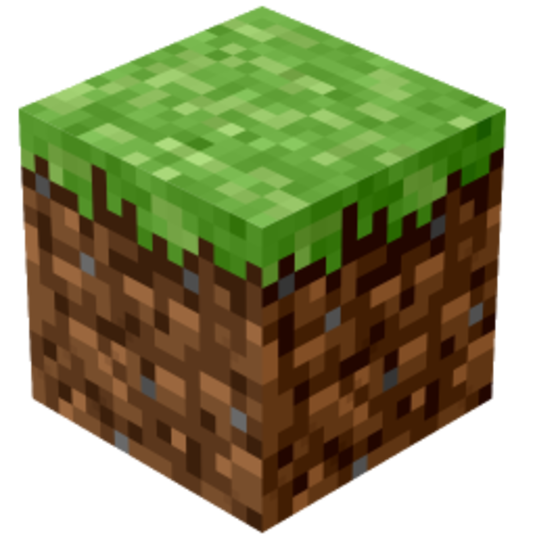 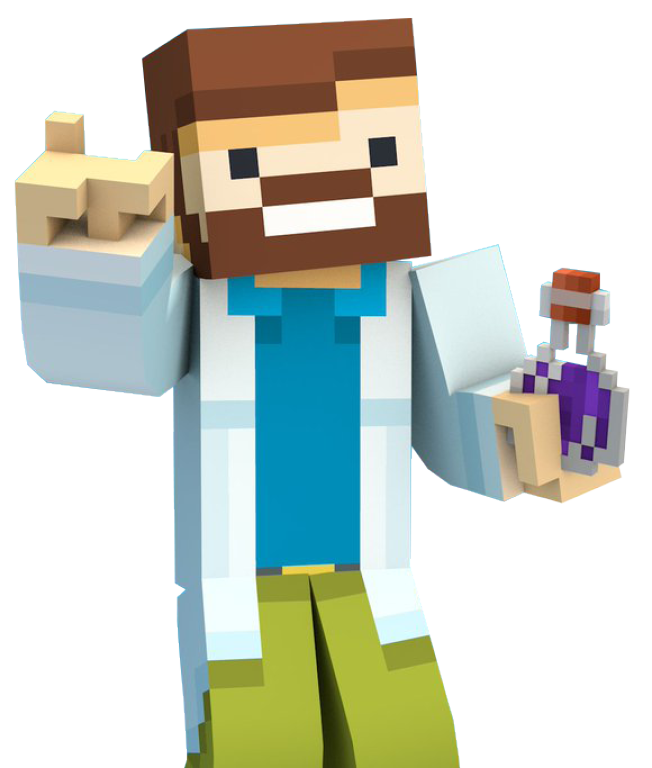 Résultats (préliminaires)
Avantages et défis didactiques de Minecraft
FAIT
Des compte-rendus ont été rédigés pour les enregistrements des entretiens (12 ens. et CP), des observations en classe (10 classes, 220 élèves) et des groupes de discussion (94 élèves)
Analyse des 12 entretiens individuels (8 enseignant·es et 4 CP)
Analyse thématique a permis de faire ressortir des thèmes, soit des avantages et défis didactiques… schématisation en construction
Présentation scientifique au GDM, puis préparation pour EMF (avec textes dans les actes de colloque)

À FAIRE
Analyse en cours pour les autres données (incluant les productions des élèves)
Autres présentations et articles scientifiques
[Speaker Notes: Mathieu]
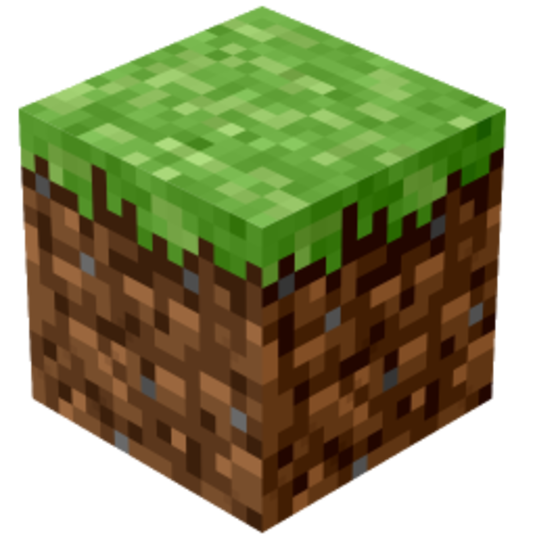 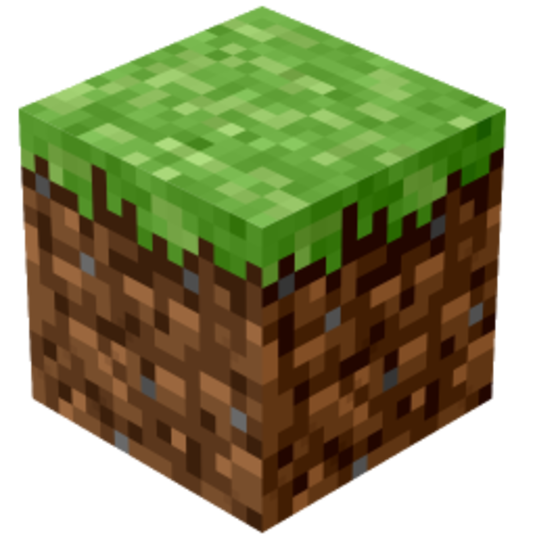 Résultats (préliminaires)
Observations globales
Activité mathématique des élèves influencée par l’intention de la tâche
Potentiel plus grand pour une intention d’exploration
Potentiel pour travailler divers concepts mathématiques
Difficile de préparer une tâche claire et réalisable du premier coup, d’anticiper les difficultés et les actions des élèves, puis de terminer dans les temps demandés
Choix didactiques différents de piloter une même tâche, qui ont influencé l’apprentissage des élèves, par exemple le choix de représentation de Marie par rapport au plan à l’échelle de Sophie
Marie (entretien) : 
« J’ai fait faire une représentation de ce qu’ils comprenaient de la situation, mais je n’ai pas obligé un plan nécessairement. On l’avait prévu dans notre façon de faire. Je sais que [Sophie] leur a fait faire un plan vraiment à l’échelle. Moi, je suis du type improvisation. Je suis allée avec le « beat » de la classe et ils ne s’en allaient pas vers le fait de faire un plan. On a représenté notre situation. On s’est assuré que l’on comprenait nos concepts mathématiques, qu’on savait où on s’en allait, dans quelles étapes il fallait faire les choses et ce qu’il ne fallait pas oublier. Après, je les ai lancés direct dans Minecraft pour qu’ils aillent construire. [...] Je trouve qu’au niveau créatif, cela les aurait un peu plus contraints sur le plan. »
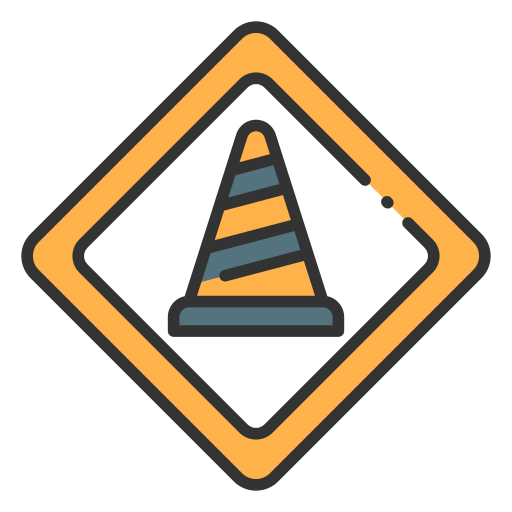 [Speaker Notes: Mathieu]
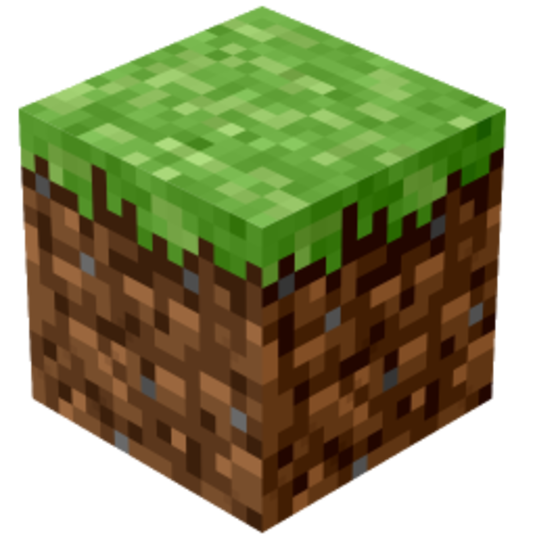 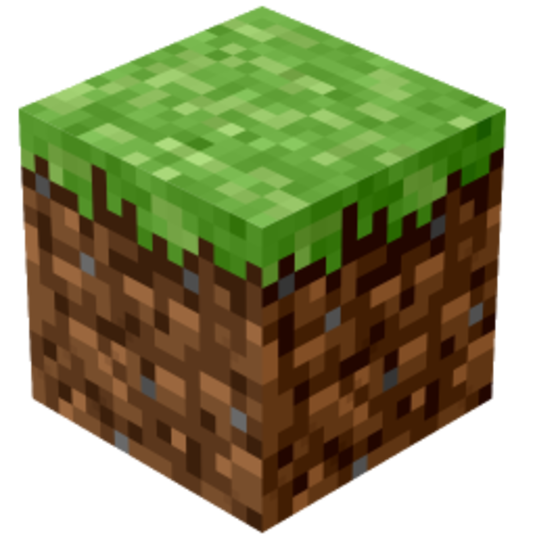 Résultats (préliminaires)
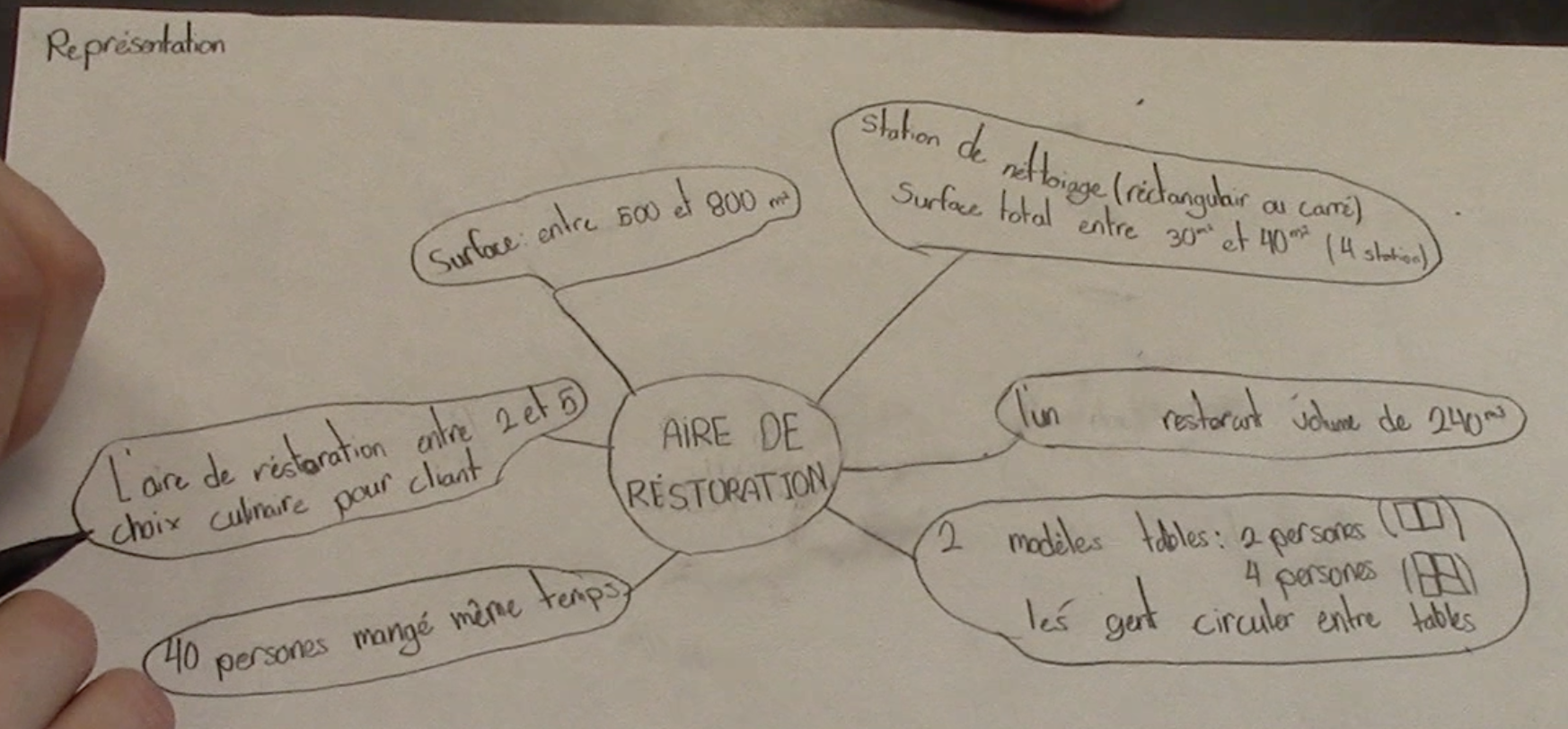 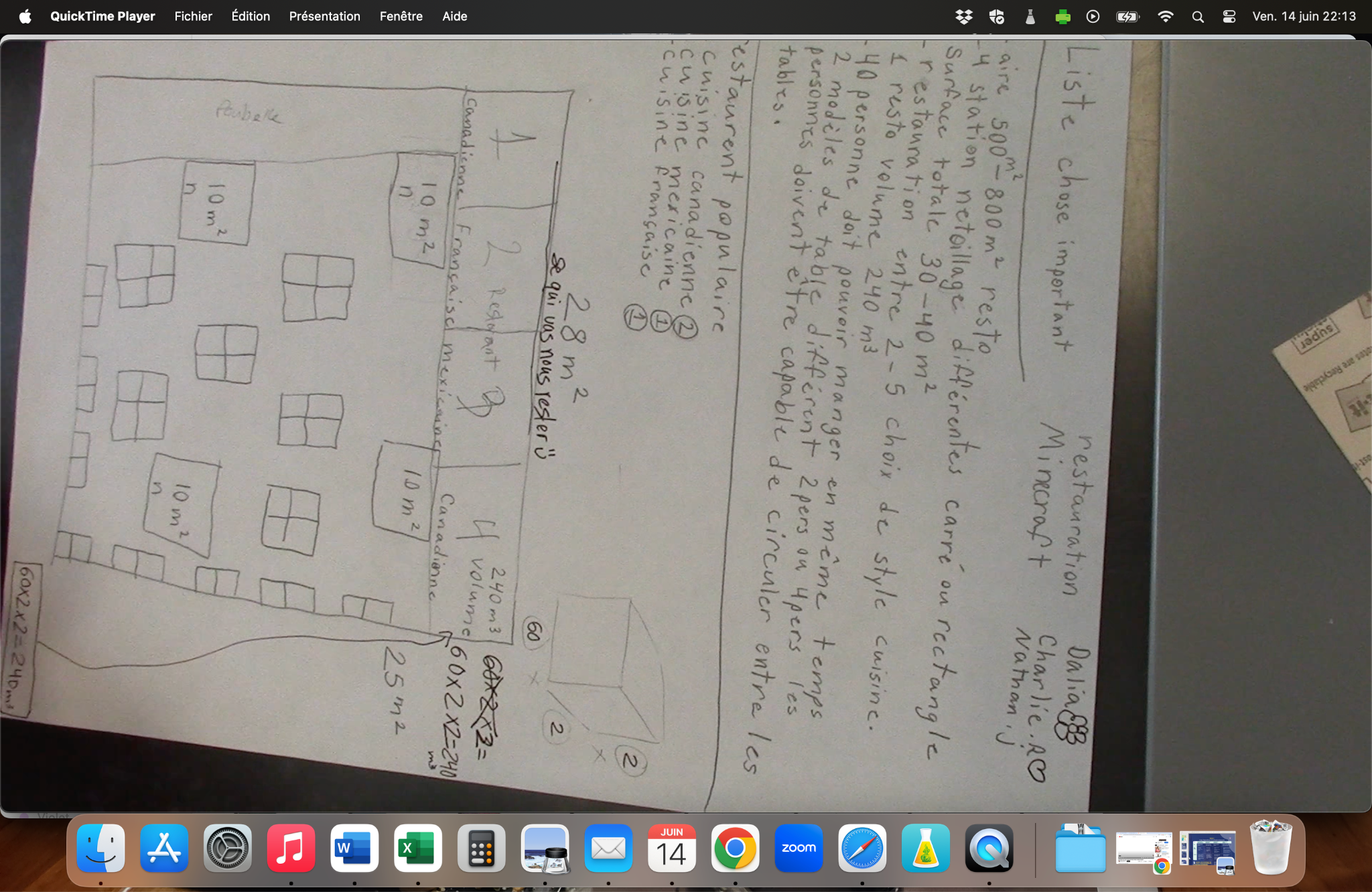 Permet aux élèves d'explorer et de réaliser la tâche intuitivement, de manière autonome
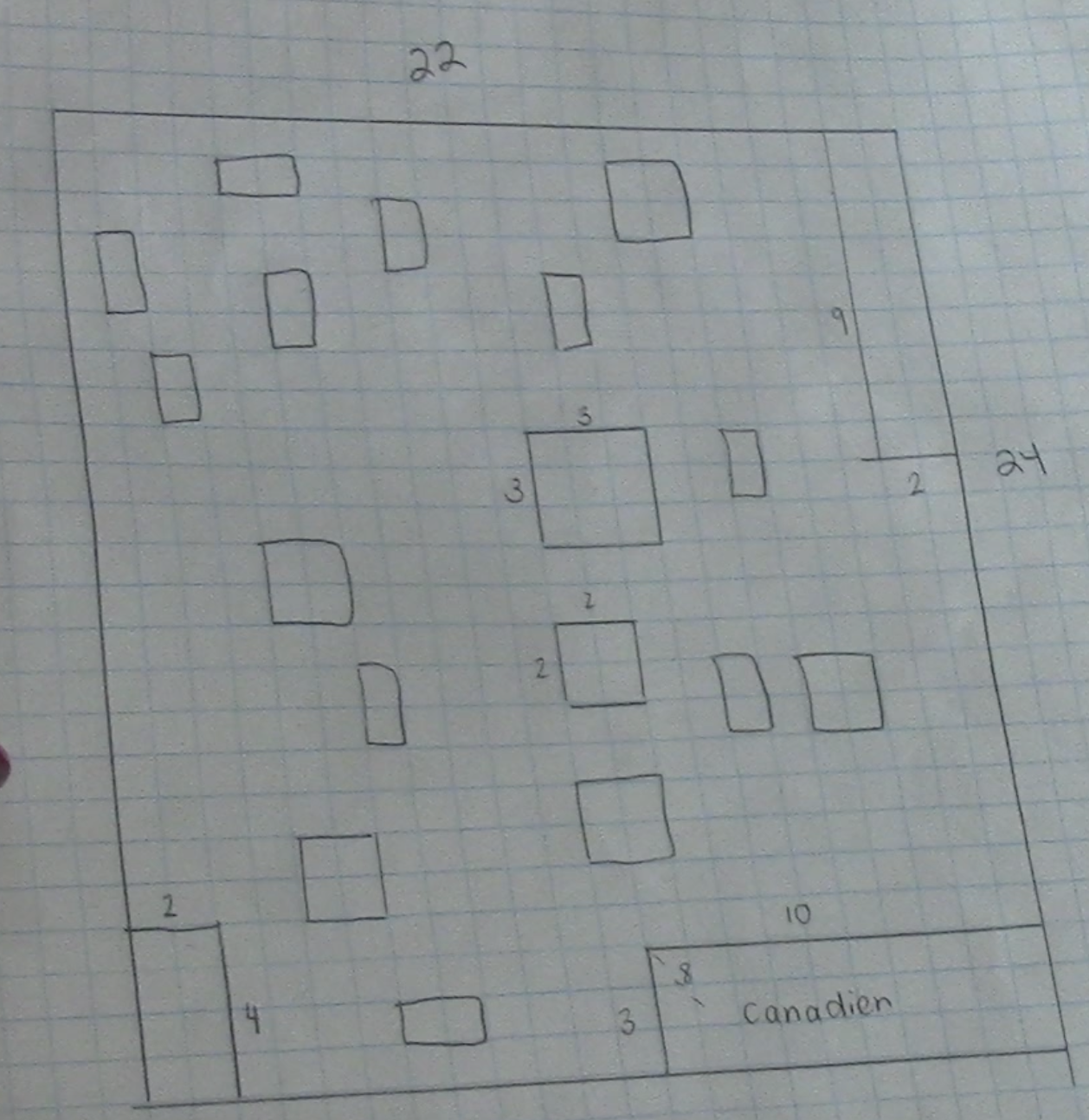 [Speaker Notes: Mathieu]
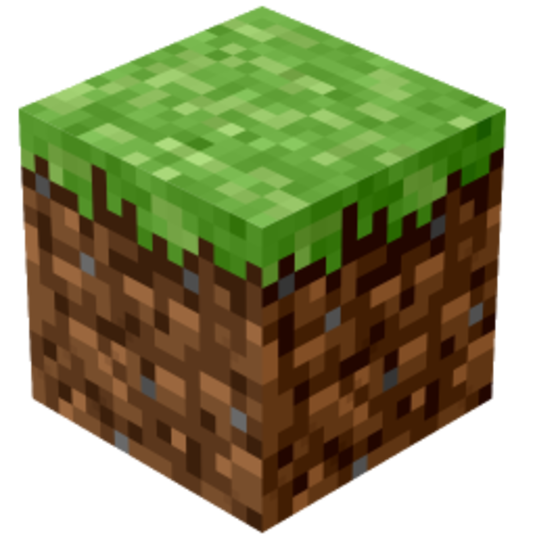 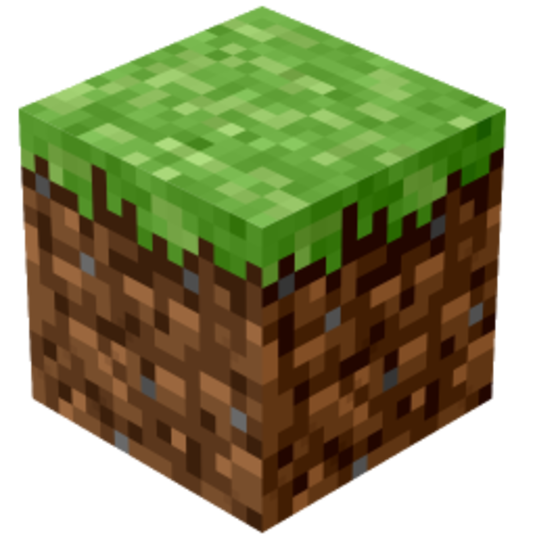 Résultats (préliminaires)
Analyse ciblée sur 12 entretiens : quelques avantages et défis didactiques à exemplifier
Avantages didactiques
La vision spatiale est mobilisée
La tâche peut bénéficier d’une différenciation didactique
Le matériel de manipulation virtuel soutient l’apprentissage
Le statut de l’erreur est modifié
Défis didactiques
La construction est limitée par la forme et la taille des blocs
L’artefact pour laisser des traces du raisonnement est limité
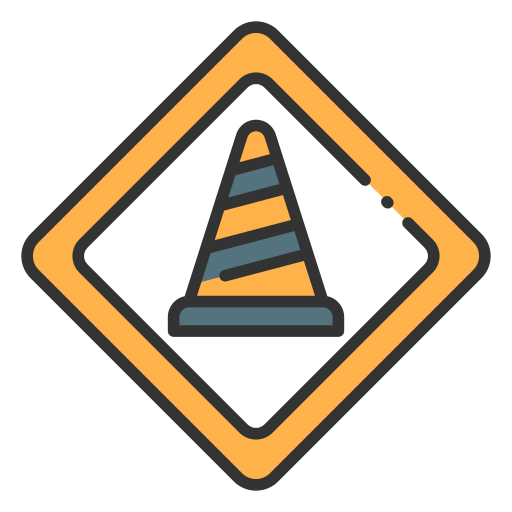 [Speaker Notes: Mathieu]
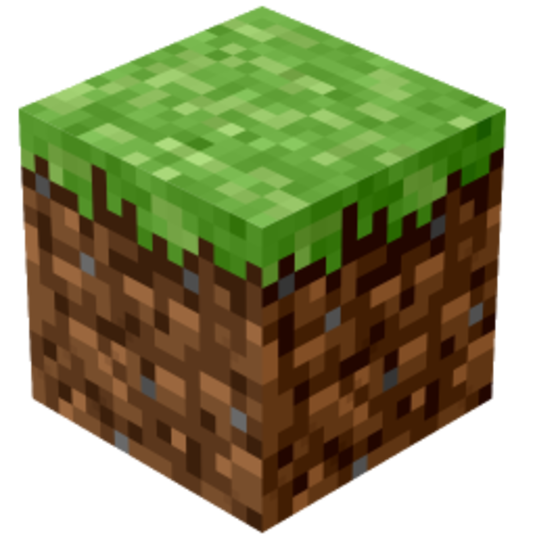 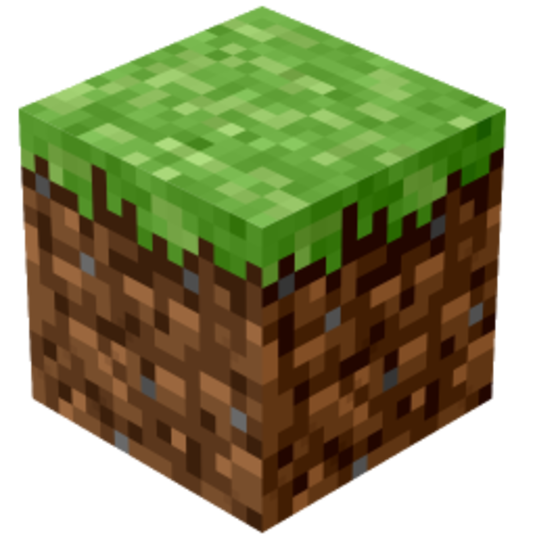 Résultats (préliminaires)
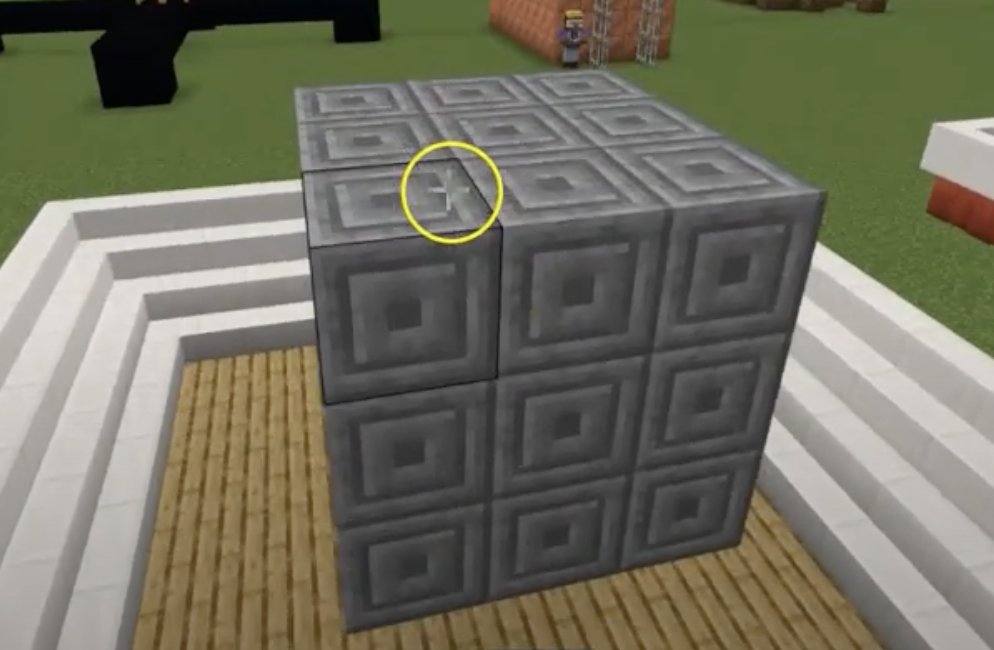 Avantage didactique #1 : La vision spatiale est mobilisée (9/12)
Environnement immersif pour voir selon tous les angles
Laurent : « Le gros avantage que j’aime, c’est la partie 3D. La partie de voir en 3D une réalité qui des fois est extrêmement floue et imprécise. »
Marie : « capables de voir leurs aires de restauration en 3D, contrairement au plan où ils le font en 2D. »
Patricia : « tout ce qui est spatial, être capable de se représenter »
Rosalie : « On est capable de déjà développer une espèce de conscience spatiale qu’on ne pourrait pas avec papier-crayon. Ça, c’est certain que c’est gagnant. On miserait à varier plus souvent comme ça. »
Myriam : « les élèves ont parfois des difficultés à voir en 3D au tableau. Avec Minecraft, « ils peuvent vraiment faire le tour, toucher et compter le nombre de carrés qu’il y avait. »
Isabelle : « les élèves peuvent voir les solides vraiment en 3D [...] On pouvait voir vraiment sur le dessus et voir la tâche en entier. On dirait que pour certains, c’était plus visuel et ils préféraient cela. »
Carl : « J’ai tellement trouvé que c’était en profondeur comme compréhension des élèves, comme observations de pouvoir voir en vrai, passer tous les côtés de la construction en 3D sur les solides. »
Noémie : « L’avantage, ils peuvent bouger, ils voient les différentes vues. Je trouve ça vraiment fantastique pour découvrir sur les solides. C’est mieux que sur papier à mon avis. »
[Speaker Notes: Sandrine]
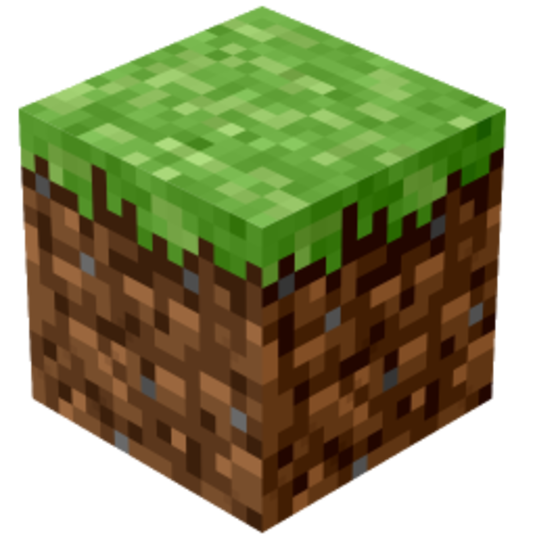 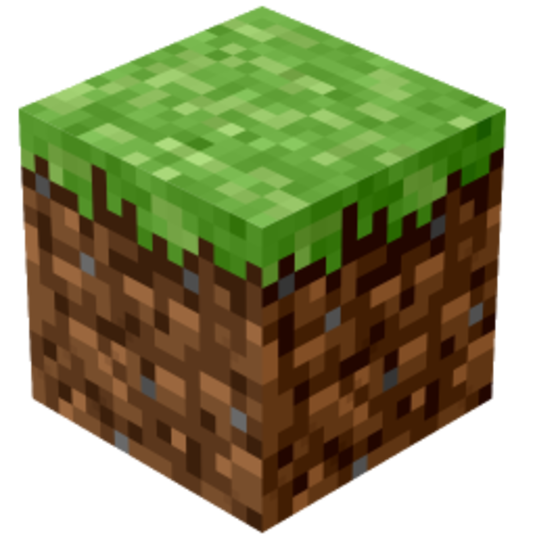 Résultats (préliminaires)
Avantage didactique #2 : La tâche peut bénéficier d’une différenciation didactique (7/12)
Gabriel : « leur permettre d’y aller à leur rythme, de différencier les élèves, ça nous a permis de créer trois mondes de trois niveaux différents […] et ça nous permettait de voir la compréhension individuelle de chaque élève »
Laurent : « on travaille avec plusieurs niveaux. Mes élèves qui sont très rapides, qui ont des habiletés, qui ont compris la matière, il y a quand même un intérêt d’aller plus loin »
Rosalie : « C’est un outil pour différencier l’apprentissage des maths qui est rapide à s’approprier par l’existence de toute cette communauté-là [...] Minecraft est un bel outil de différenciation. S’en servir de A à Z, de la même façon pour tous les élèves, ça ne répond peut-être pas à tous les besoins. »
Sophie : « permet vraiment d’avoir une autre vision des mathématiques […] Ça peut apporter d’autres outils à leur petit sac pour mieux comprendre la matière, des façons de voir la matière de plusieurs façons »
Alicia : « oser faire différent, de sortir des cahiers ou des tâches plus traditionnelles [...] ça permet de développer les maths autrement [...] Ça permet vraiment la différenciation, dans le sens que, ceux qui ont terminé, les plus rapides peu importe, peuvent après ça aller prolonger leur projet, l’enrichir, le développer davantage. Il y a vraiment place à ce que tout le monde soit vraiment centré sur la tâche. »
[Speaker Notes: Mathieu]
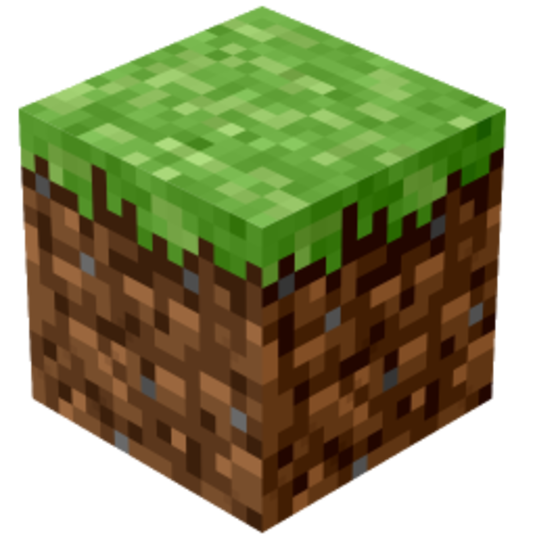 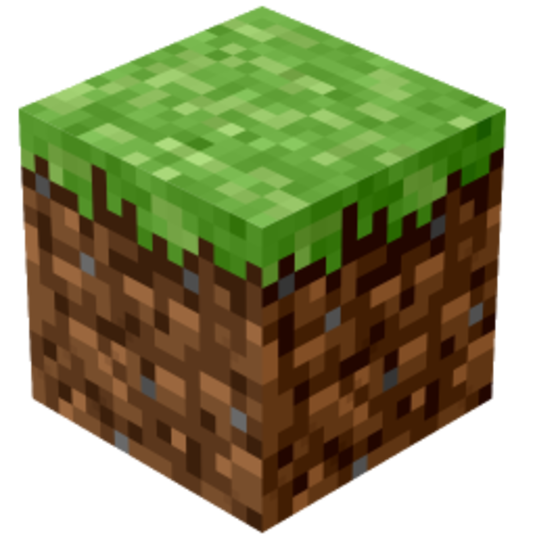 Résultats (préliminaires)
Avantage didactique #3 : Le matériel de manipulation virtuel soutient l’apprentissage (8/12)
Laurent : « Ça devient de la manipulation quand même, même si c’est de l’écran ou de la souris. Ça revient au même que de faire le geste de prendre mes Legos. »
Josiane : « Surtout au 3e cycle, ça devient difficile la manipulation. Les élèves sont moins portés à aller chercher [du matériel]. Là-dedans [dans Minecraft], c’est plus concret je trouve. On est beaucoup dans l’abstrait, ça [Minecraft], ça vient concrétiser les notions. Ça vient appuyer nos enseignements. »
Marie : « Avec le matériel, [...] si j’avais voulu travailler avec des blocs, avec [l’ordre de grandeur des nombres] qu’on travaille en 5e année, je n’y serais pas arrivée. Je n’ai pas assez de blocs pour cela. » 
Gabriel : « Ça vient chercher une compréhension qui est différente, qui est visuelle. Pour les fractions, c’est facile, car ils manipulent. Au lieu d’être dans un côté un peu abstrait de la fraction, la pose de blocs les amène à bien comprendre ce que la fraction représente [...] va vraiment aider et débloquer plusieurs élèves »
Carl : « Minecraft offre la possibilité, avec juste l’application, de faire en vrai ce qu’on voulait. »
Alicia : « Ils ont représenté avec du matériel qu’ils n’auraient peut-être pas eu dans la classe »
Patricia : « Souvent il va y avoir la manipulation, il va y avoir les outils, les objets pour manipuler en classe [...] De se représenter physiquement l’addition que l’élève doit faire, la soustraction, la fraction, l’aire, le volume, le périmètre, tout ça c’est extrêmement facile, selon moi, à faire en utilisant Minecraft »
[Speaker Notes: Sandrine]
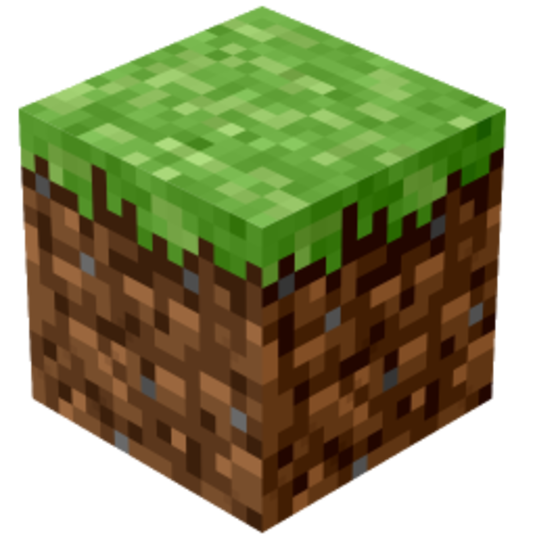 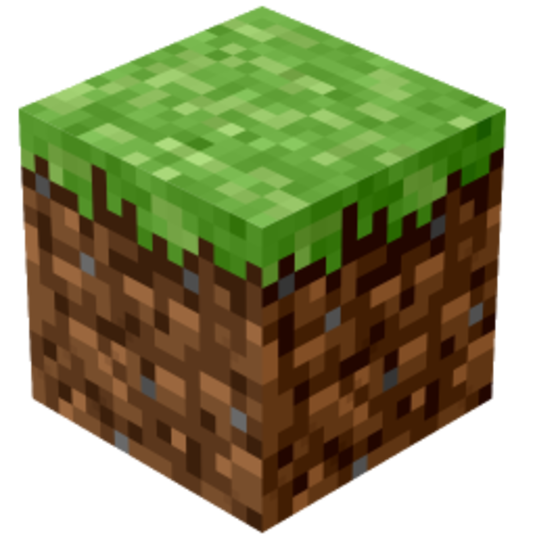 Résultats (préliminaires)
Avantage didactique #4 : Le statut de l’erreur est modifié (2/12)
Isabelle : « Je trouve que Minecraft c’est une belle façon [...] d’amener les élèves à faire des choix, à faire des essais, des erreurs, à faire des retours autres que sur une tâche papier. [...] Pour eux c’était plus facile de l’effacer [une erreur] dans Minecraft »
Gabriel : « beaucoup plus efficace du côté de la correction d’erreurs »
Élèves plus enclins à prendre des risques dans l’environnement Minecraft : une erreur de construction peut facilement être réparée, en construisant ou en détruisant des blocs
Au lieu de percevoir l’erreur comme quelque chose de nuisible à éviter, l'erreur peut alors être considérée comme un levier d'apprentissage dans Minecraft
[Speaker Notes: Stéphanie]
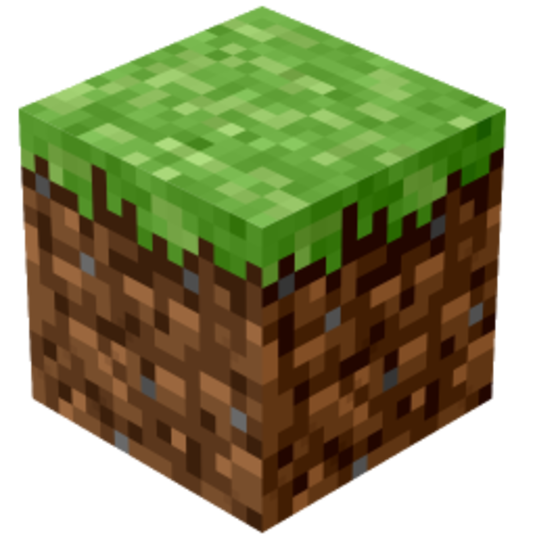 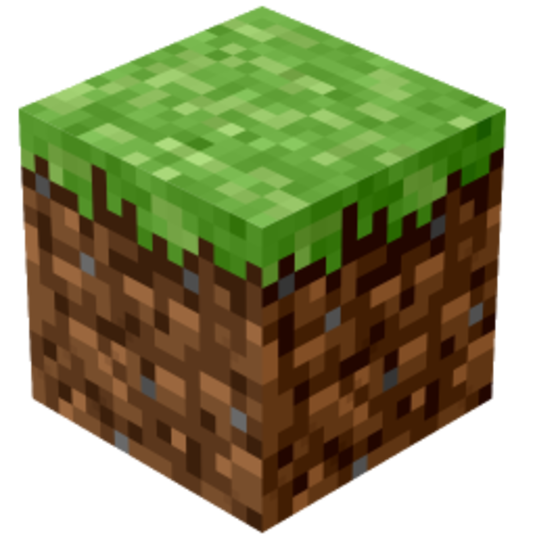 Résultats (préliminaires)
Défi didactique #1 : La construction est limitée par la forme et la taille des blocs (11/12)
Marie : « C’est sûr que Minecraft est carré. Donc, tout ce qui est rond ou triangle, on est contraint un petit peu. »
Patricia : « on n’est pas capable de couper des blocs, on n’est pas capable de faire des rondeurs, des sphères »
Gabriel : « On parle toujours des courbes et des angles qui sont plus difficiles à travailler puisque nous sommes limités par la disposition des blocs. »
Laurent : « C’est sûr qu’en géométrie, tout ce qui est angulaire nous cause problème. Et [...] je ne suis pas convaincu de l’utilité en travaillant les solides, même si ce sont des prismes qui vont être réguliers [...] Ce bout-là, j’ai de la [difficulté] à voir ma plus-value, versus prendre du matériel de manipulation »
Noémie : « On a vu beaucoup de limites, on était bien déçues. Les pyramides, les cylindres… » 
Carl : « il a fallu casser le fait que, non, ce n’était pas une pyramide. [...] Donc, l’élève pourrait construire une mauvaise conceptualisation de la pyramide à ce moment-là »
Josiane : Complexité de l’échelle, qui défait le caractère réaliste de Minecraft
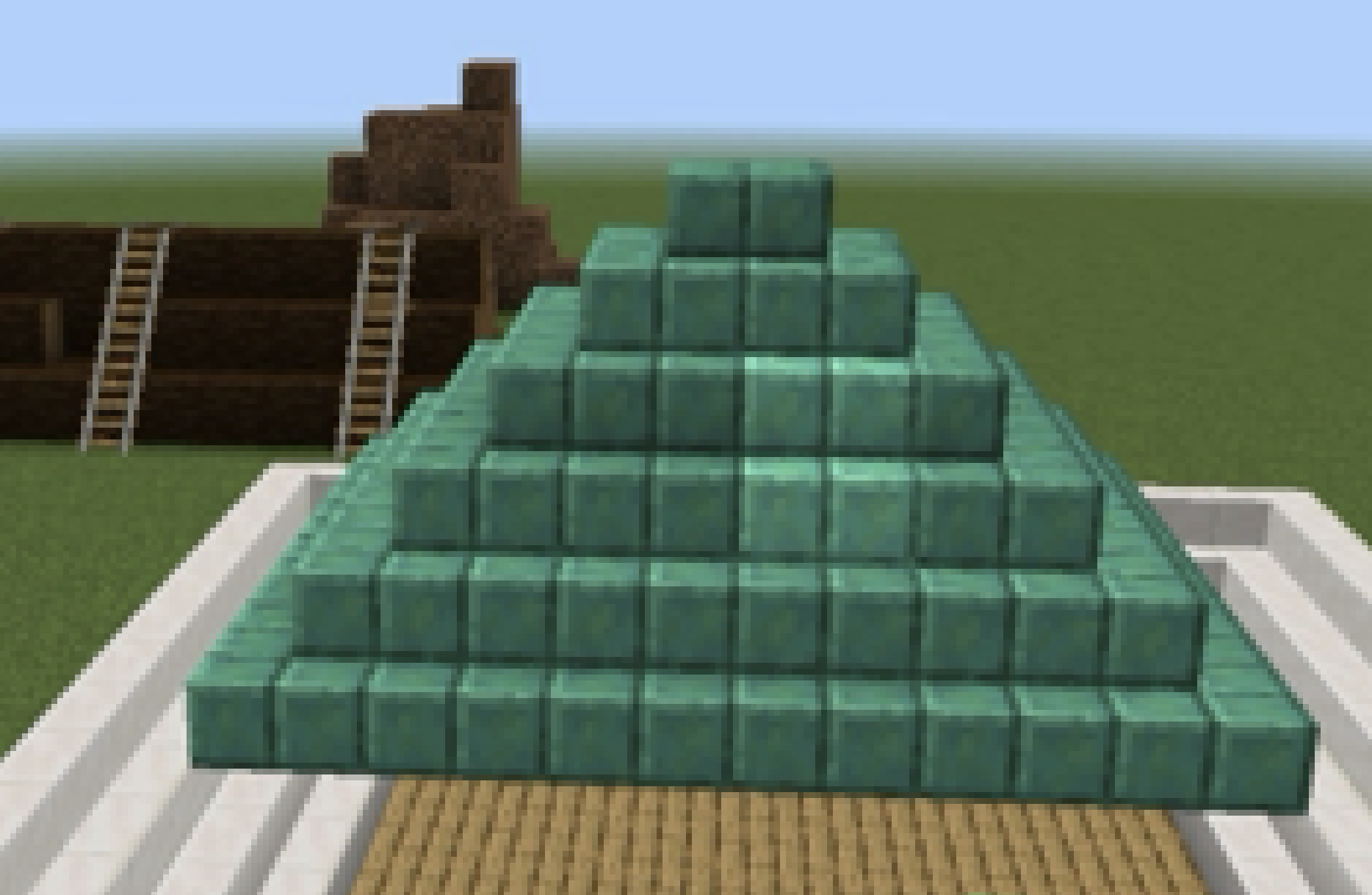 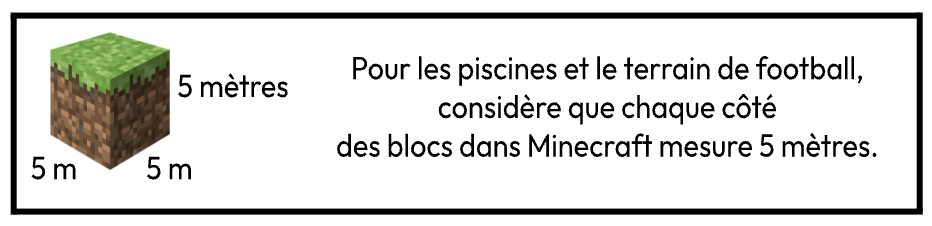 [Speaker Notes: Sandrine]
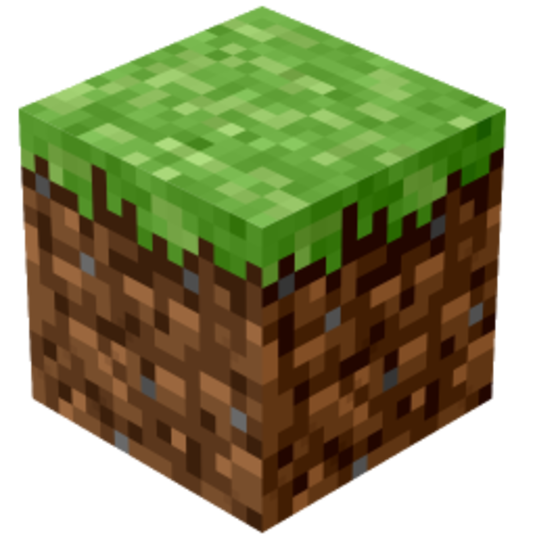 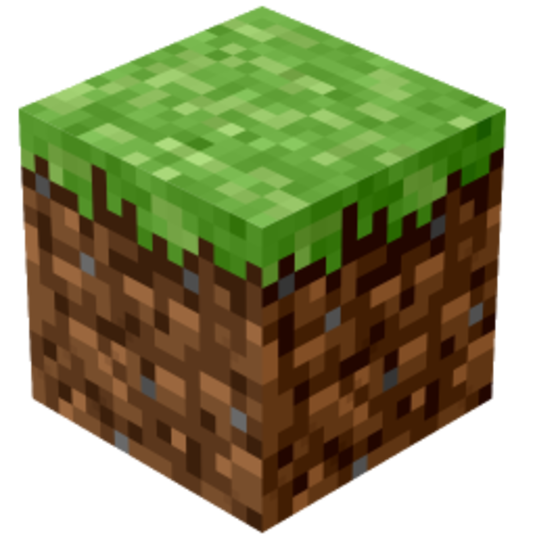 Résultats (préliminaires)
Défi didactique #2 : L’artefact pour laisser des traces du raisonnement est limité (6/12)
Rosalie : « Je m’attendais peut-être à avoir de meilleures réponses dans le Livre et la plume. [...] Les élèves semblaient quand même perdus dans l’exploration du Livre et la plume. C’était difficile pour eux de mettre des mots sur les transformations ». 
Selon Noémie, la gestion des traces sur Minecraft est moins efficace que sur papier (tant du point de vue de l'enseignante que des élèves), notamment en ce qui concerne les enjeux pour les symboles mathématiques. 
Myriam a expérimenté des difficultés : puisque l’exposant deux ne s’écrit pas, elle avait peur que ça crée une erreur (faire une multiplication par deux au lieu d’élever au carré) et les élèves devaient constamment fermer puis ouvrir le Livre et la plume pour observer le solide, puis répondre aux questions de la tâche.
Sophie a demandé aux élèves de faire un plan à l’échelle avant de faire leur construction.
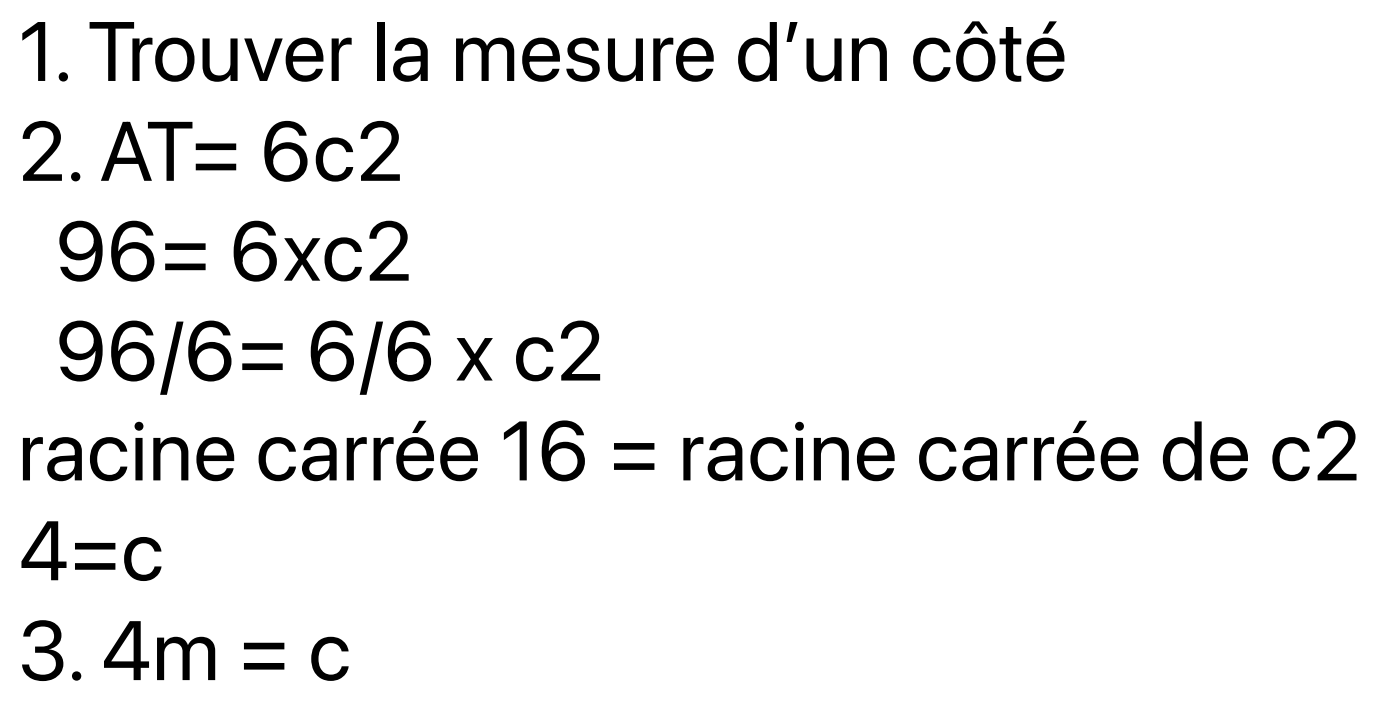 [Speaker Notes: Stéphanie]
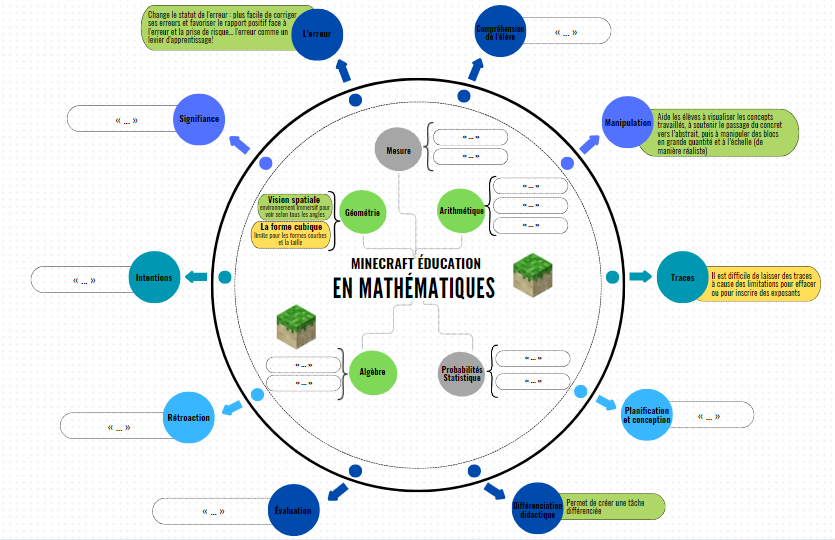 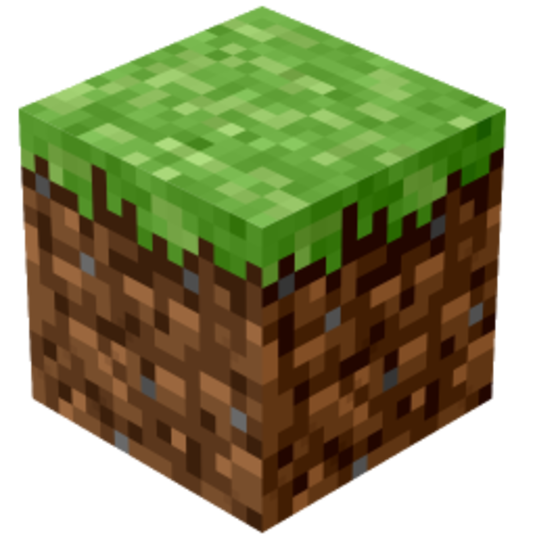 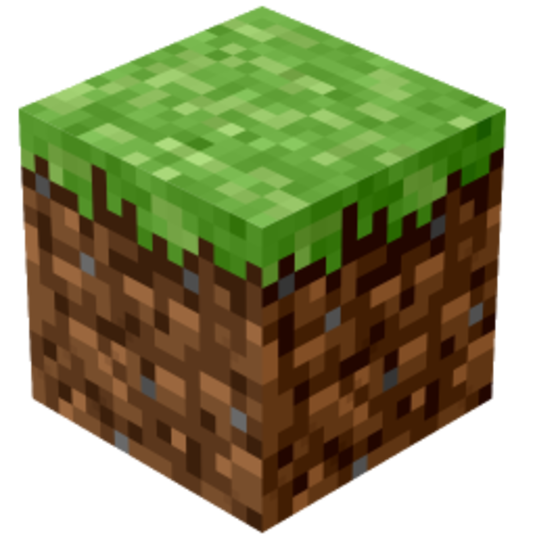 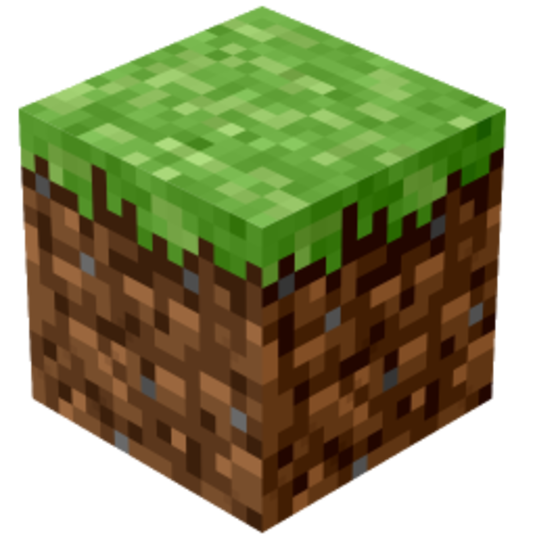 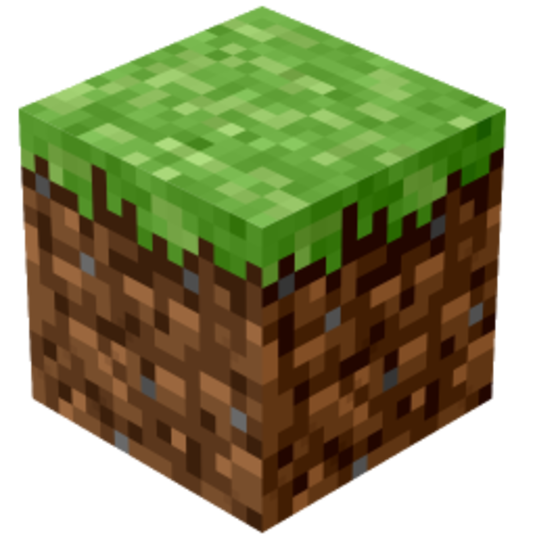 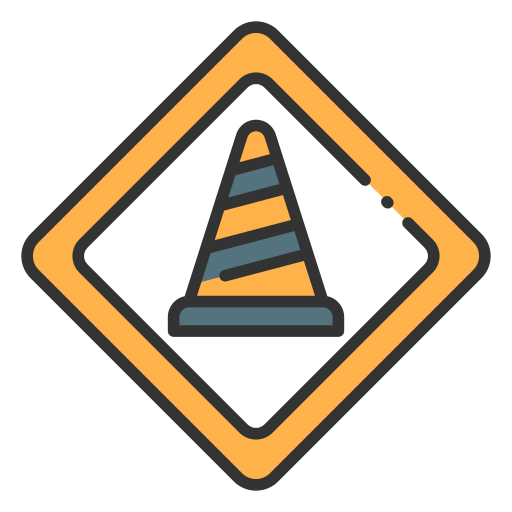 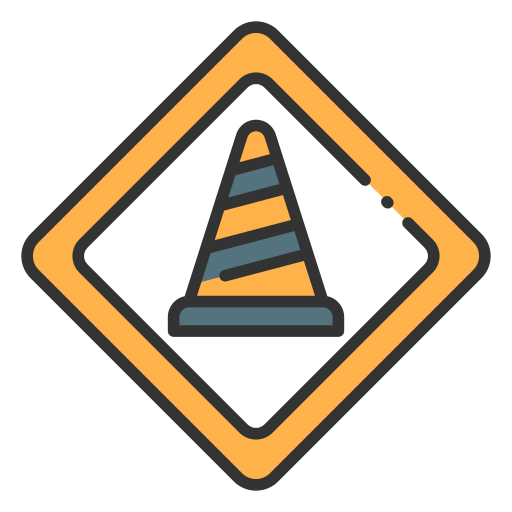 [Speaker Notes: Mathieu]
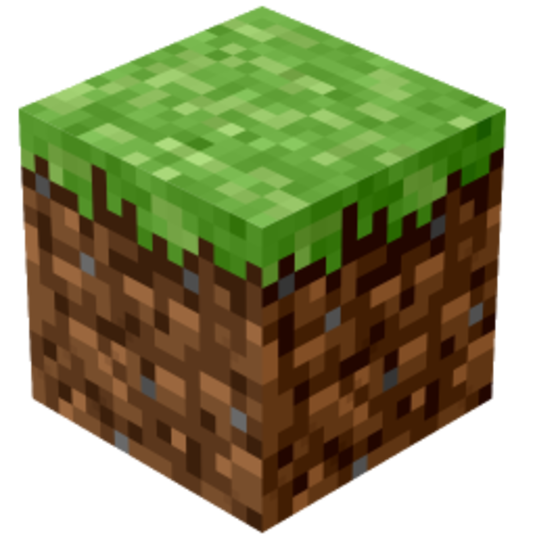 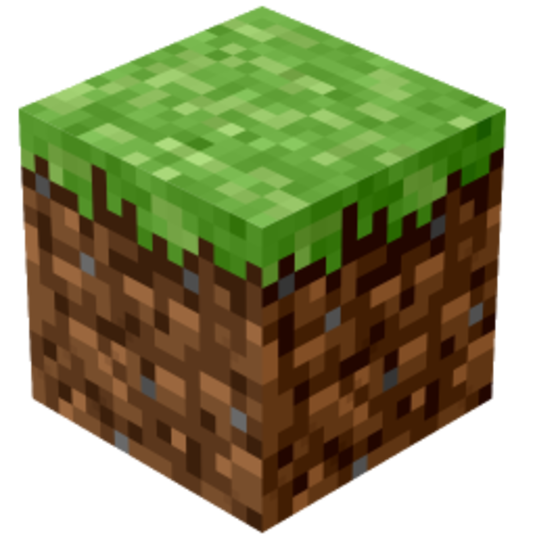 Présentation de 3 autres tâches
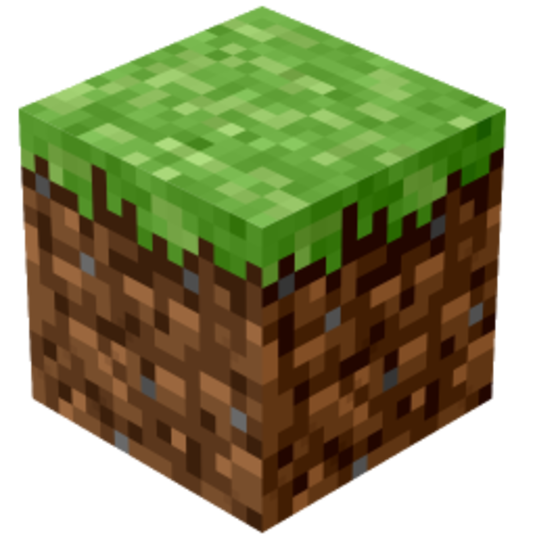 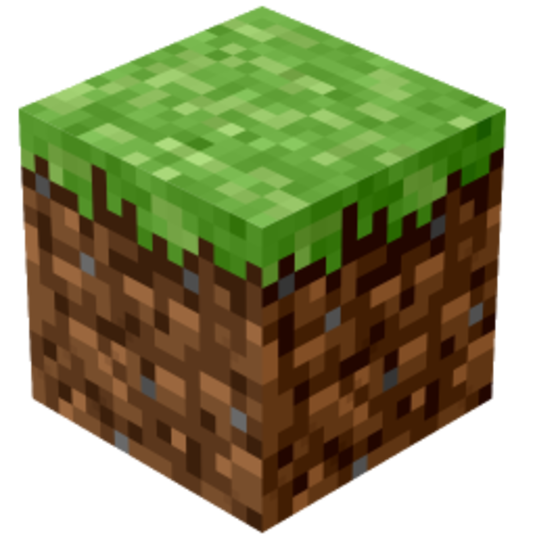 Jeux Olympiques d’été
Le parc d’attraction des maths
Connais-tu les prismes?
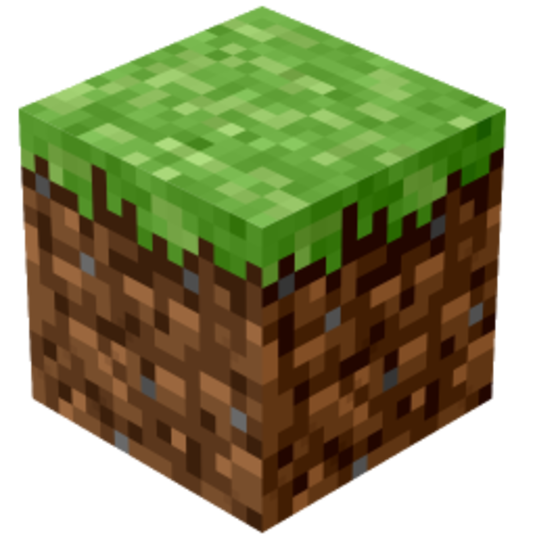 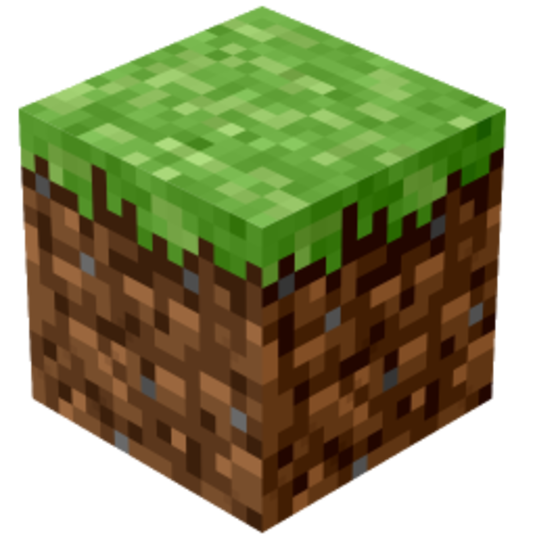 Quelles intentions?
[Speaker Notes: Jenny
Mélanie (et Sarah)
Charles]
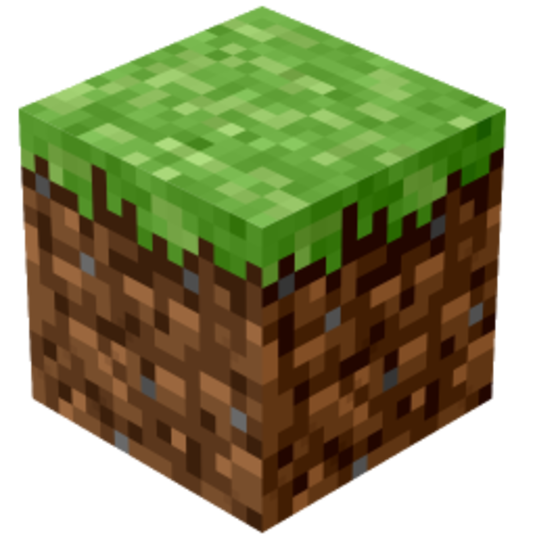 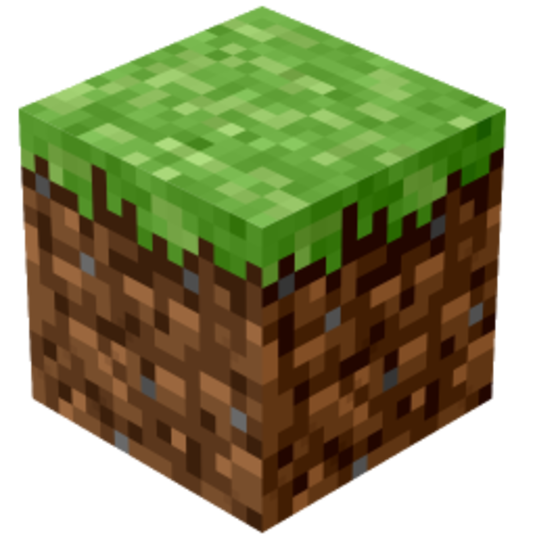 Tâche 4
Jeux Olympiques d’été
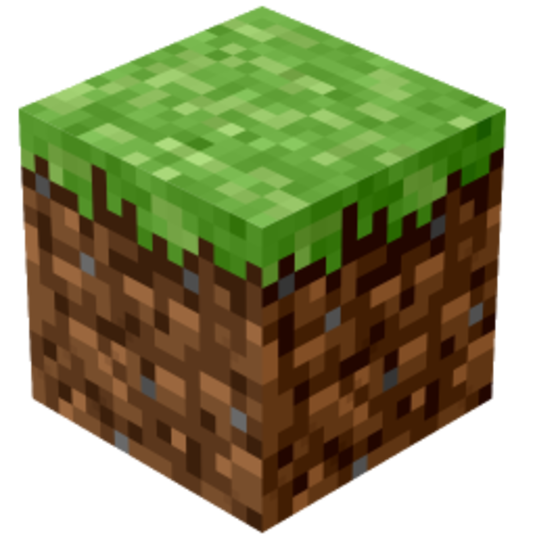 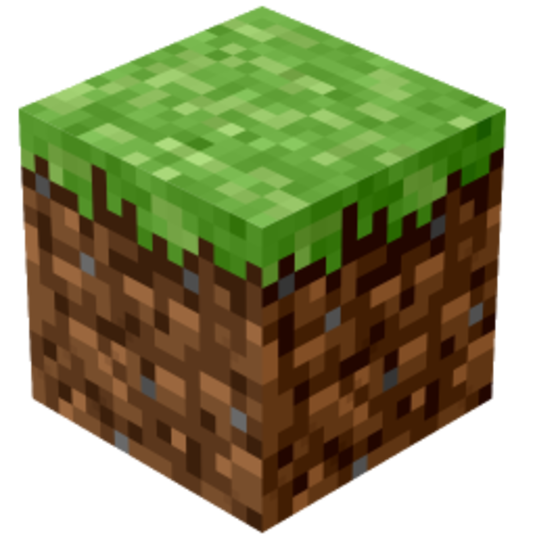 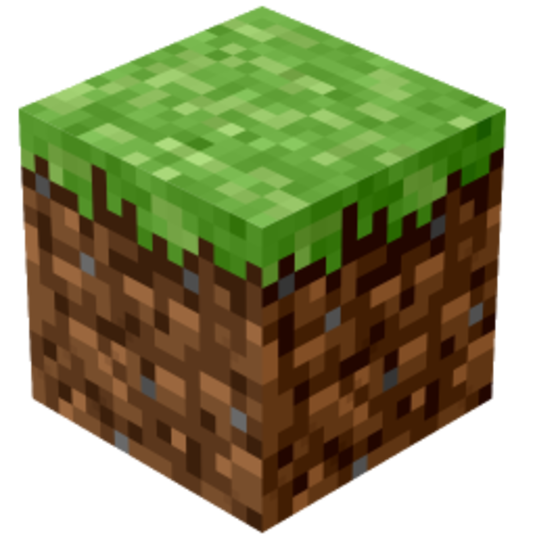 Fiche de l’activité
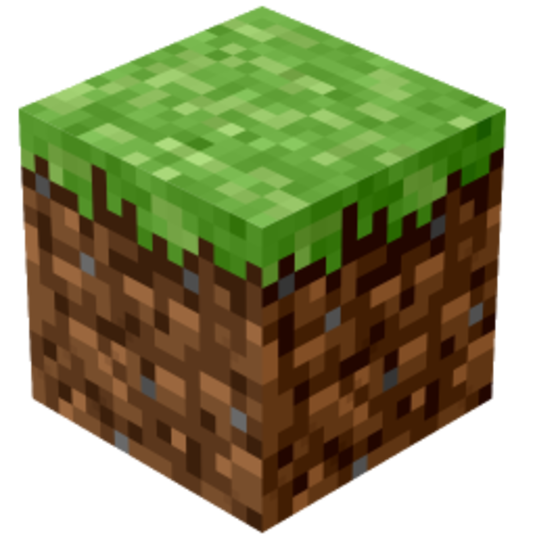 [Speaker Notes: Jenny]
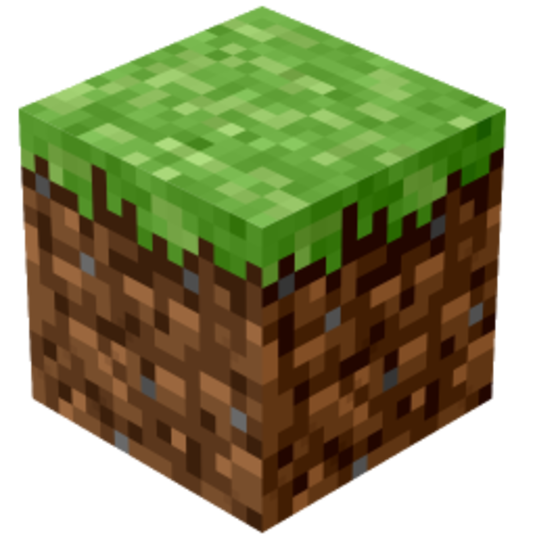 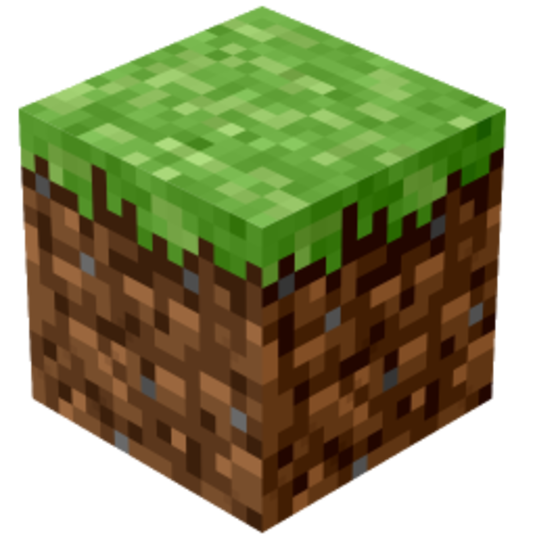 Tâche 5
Le parc d’attraction des maths
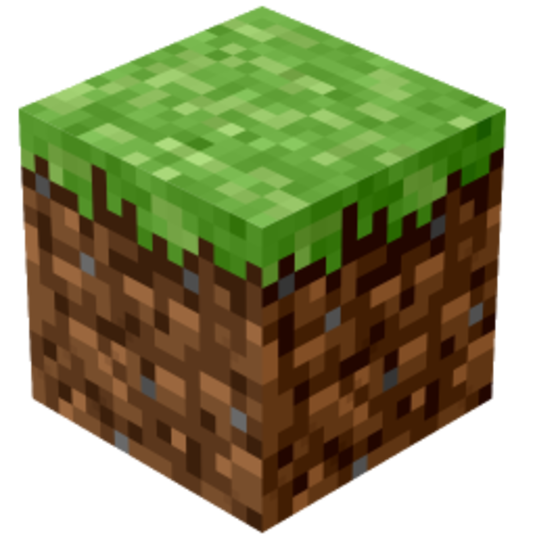 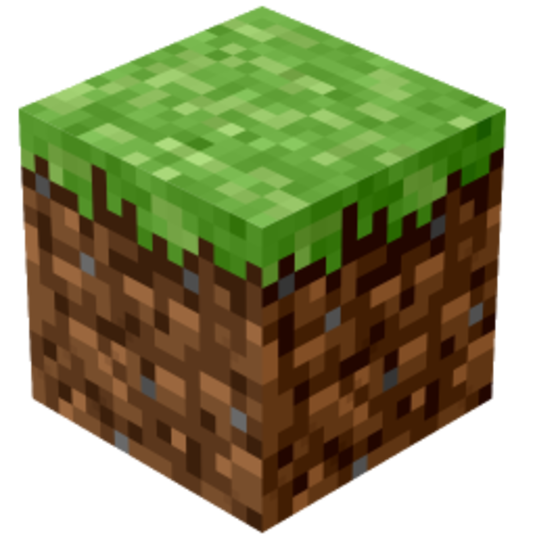 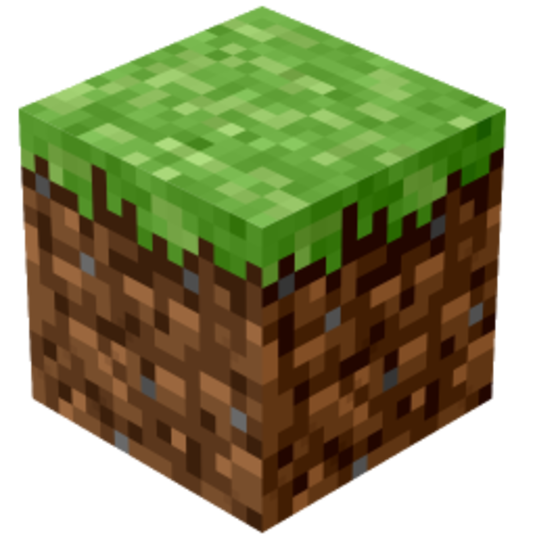 Fiche de l’activité
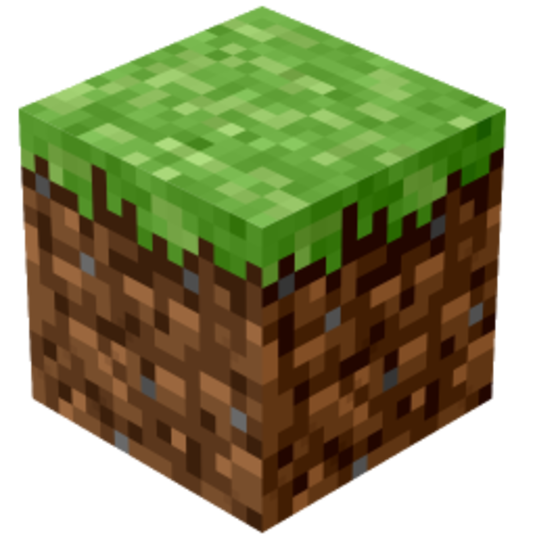 [Speaker Notes: Mélanie]
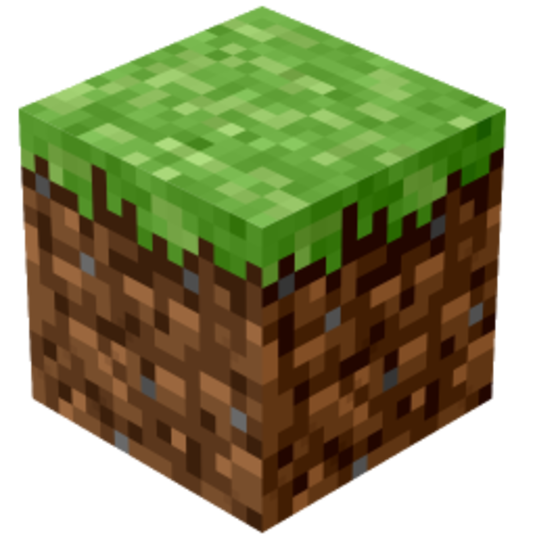 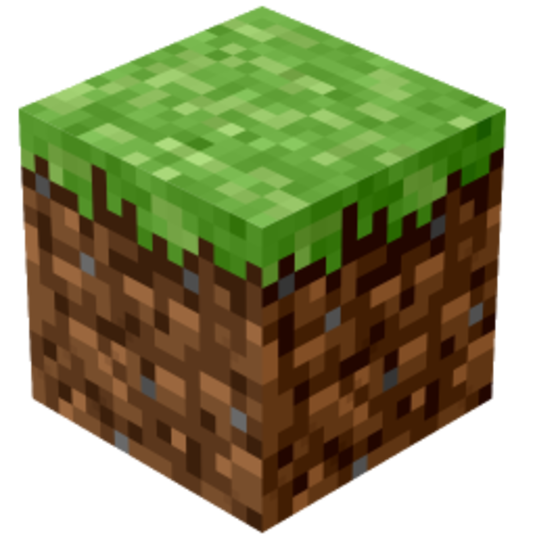 Tâche 6
Connais-tu les prismes?
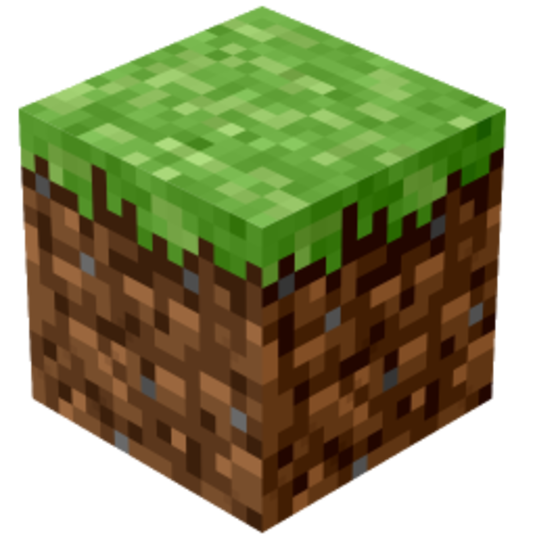 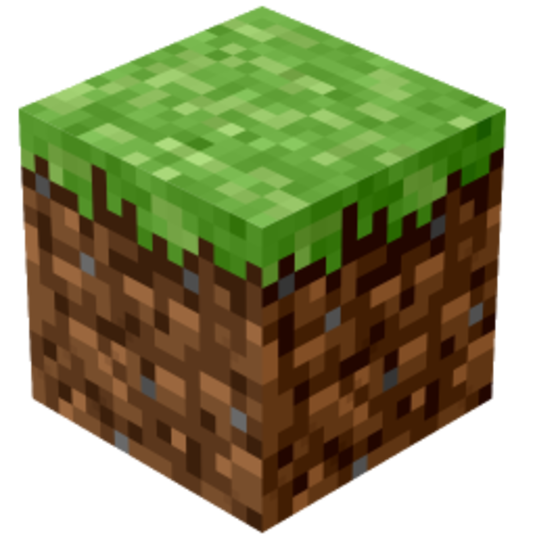 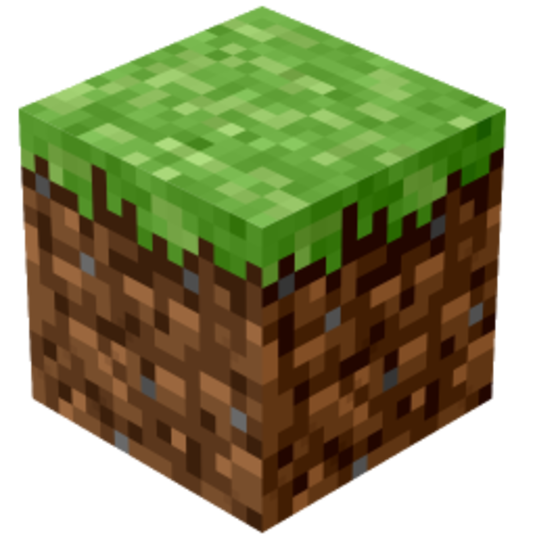 Fiche de l’activité
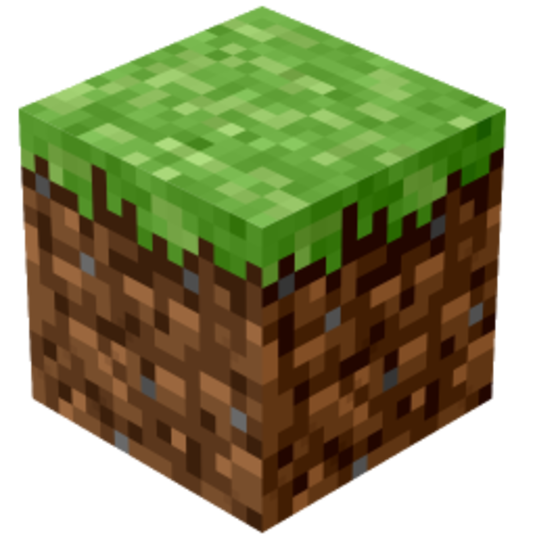 [Speaker Notes: Charles]
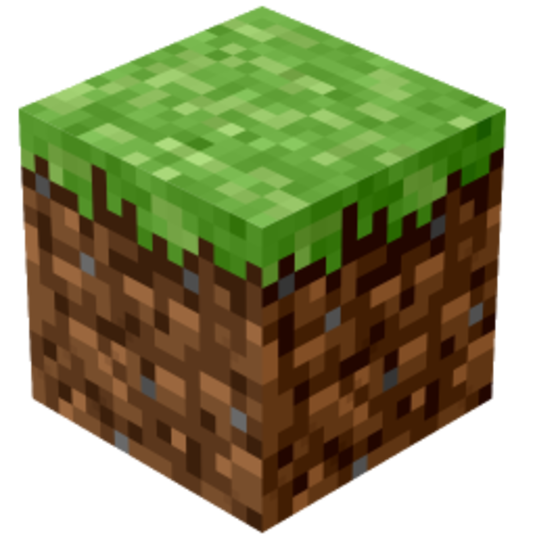 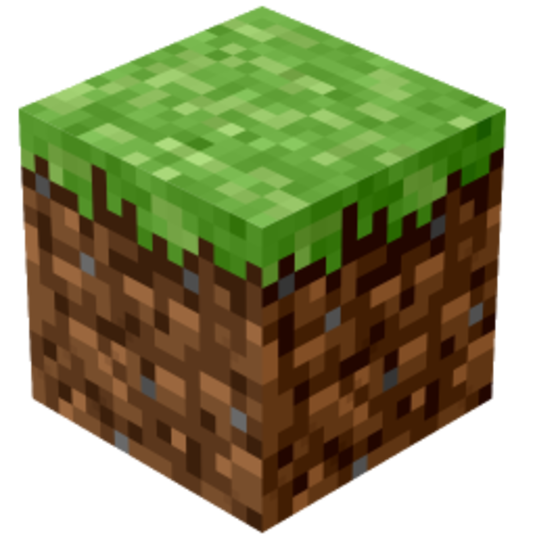 Retour sur l’exploration
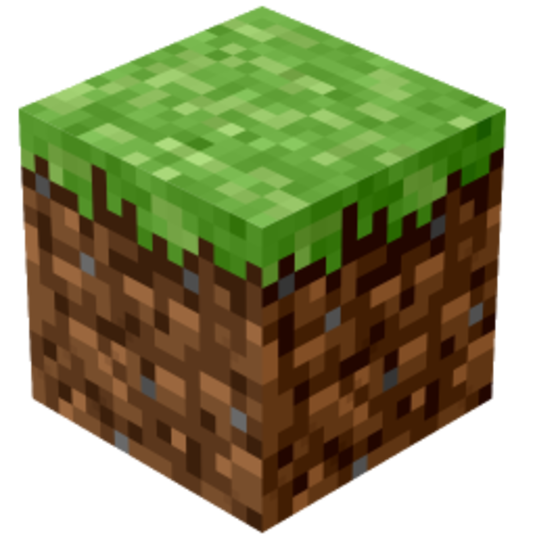 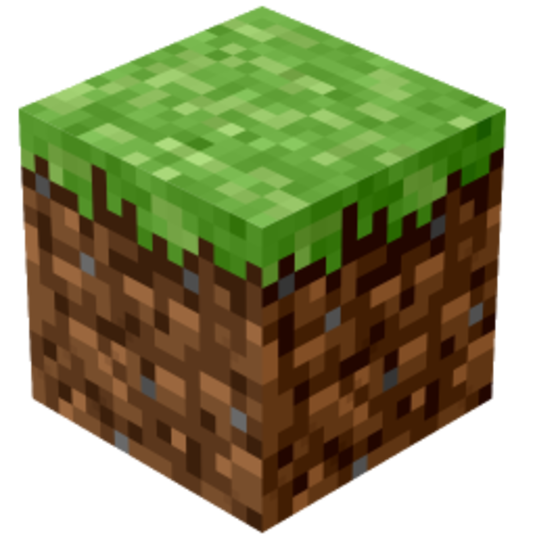 Questions?

Commentaires?
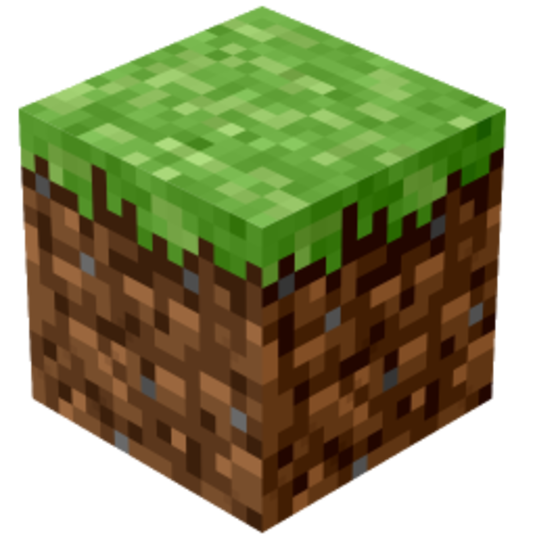 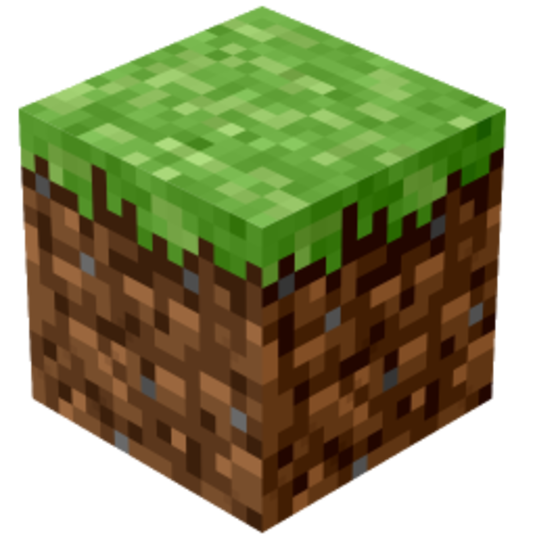 [Speaker Notes: Stéphanie et Mathieu

(30 min pour explorer les tâches)]
Tâches
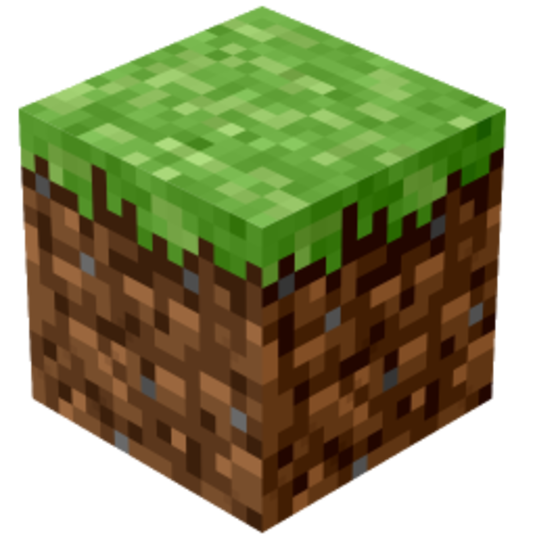 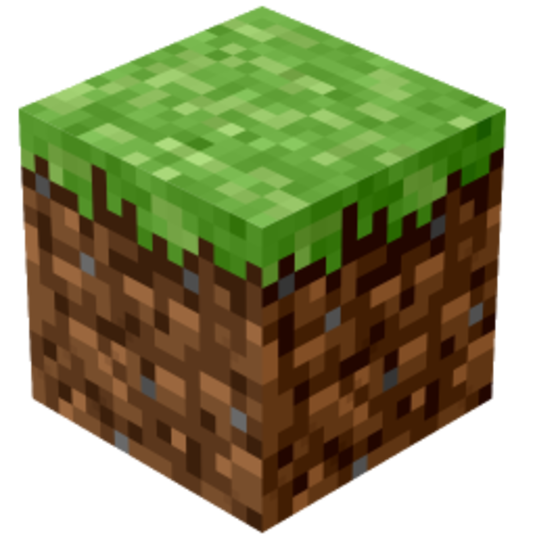 Autoformation du Campus RÉCIT
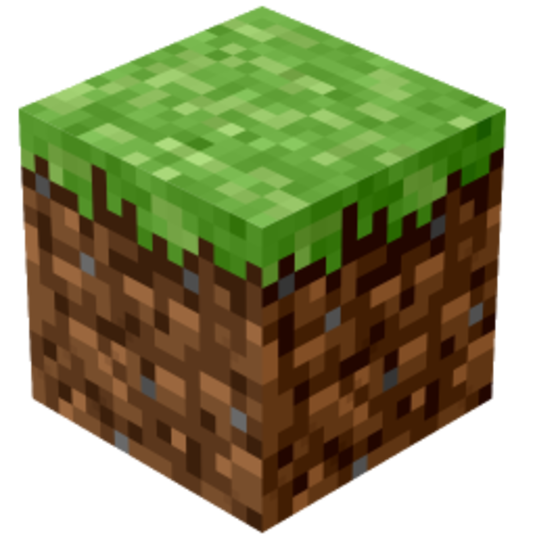 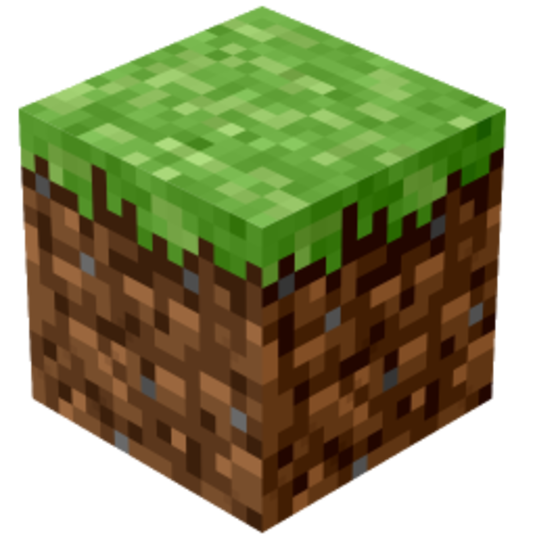 Pour la classe de math
Tâches du groupe de dév.
Tâches du projet de recherche
[Speaker Notes: Stéphanie]
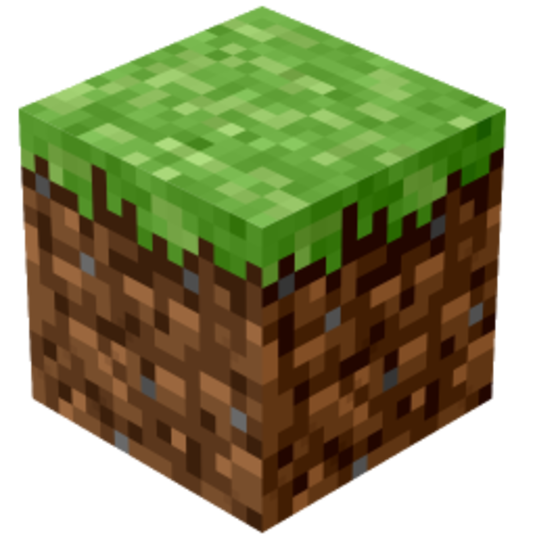 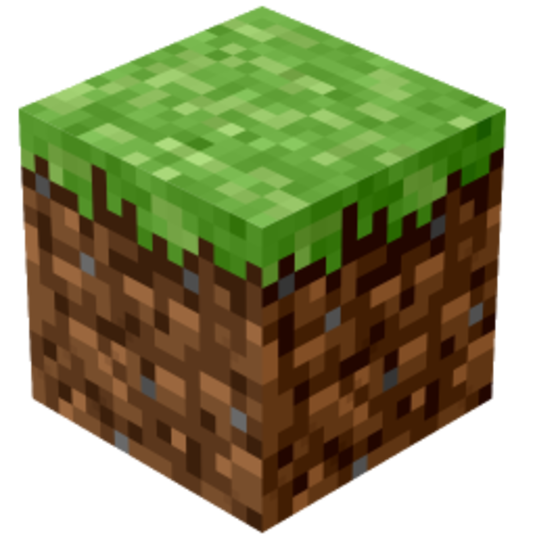 Développement professionnel
Modalités:
Campus RÉCIT : Minecraft Education en MST
Formation/accompagnement dans vos milieux (durée variée)
Colloques et congrès (locaux ou provinciaux)

Contenu:
Initiation à Minecraft
Minecraft en mathématique
Intentions didactiques/Liens avec le RIM
Recherche : résultats (préliminaires)

Clientèle:
Enseignant·es
Conseiller·ères pédagogiques en mathématique
[Speaker Notes: Stéphanie]
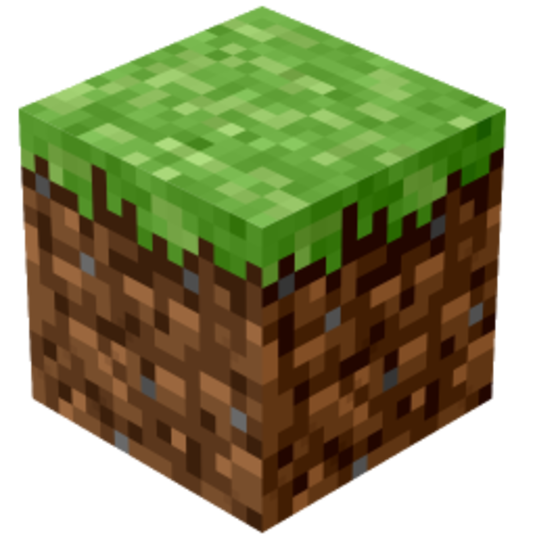 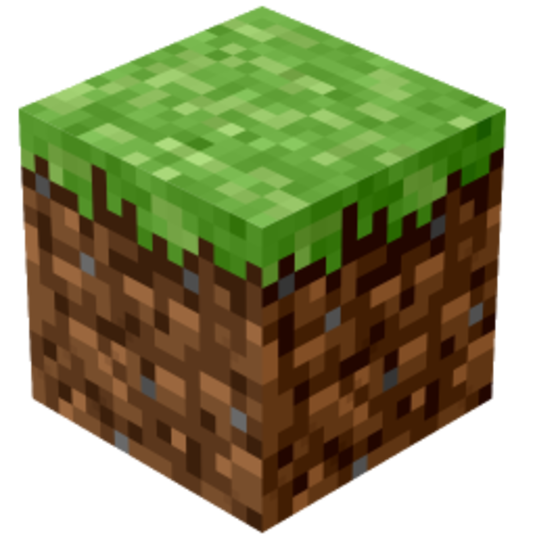 La suite du projet
Pour être tenus au courant de nos publications et productions : Page sur Campus
Diffusions professionnelles et scientifiques à venir
Présentations dans des colloques professionnels (OAME et AQEP)
Présentations dans des colloques scientifiques (CRIFPE, EMF et ICTMA22)
Articles dans une revue professionnelle (Vive Le Primaire)
Textes des actes du GDM et EMF
[Speaker Notes: Stéphanie]
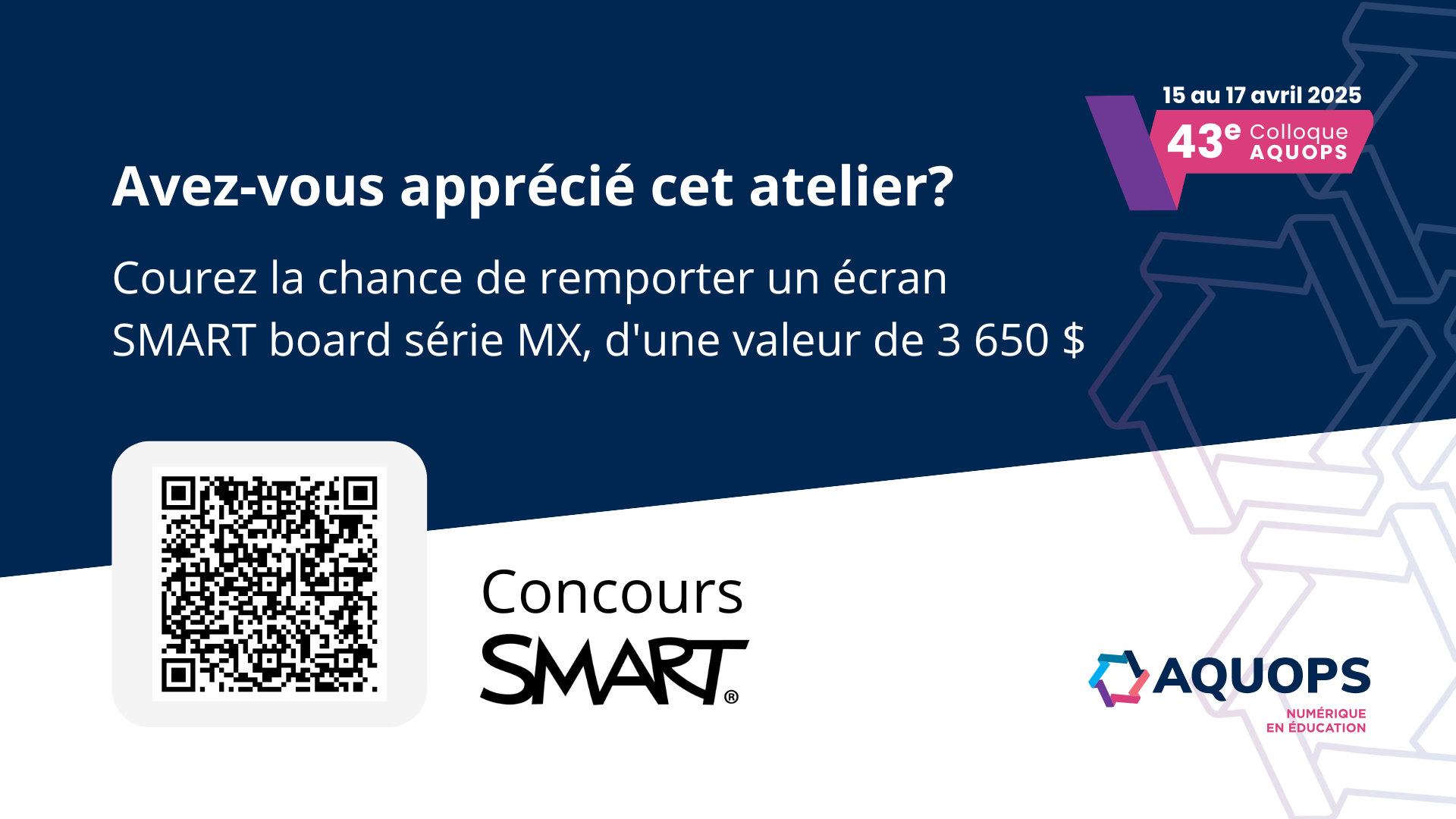 Évaluer cet atelier
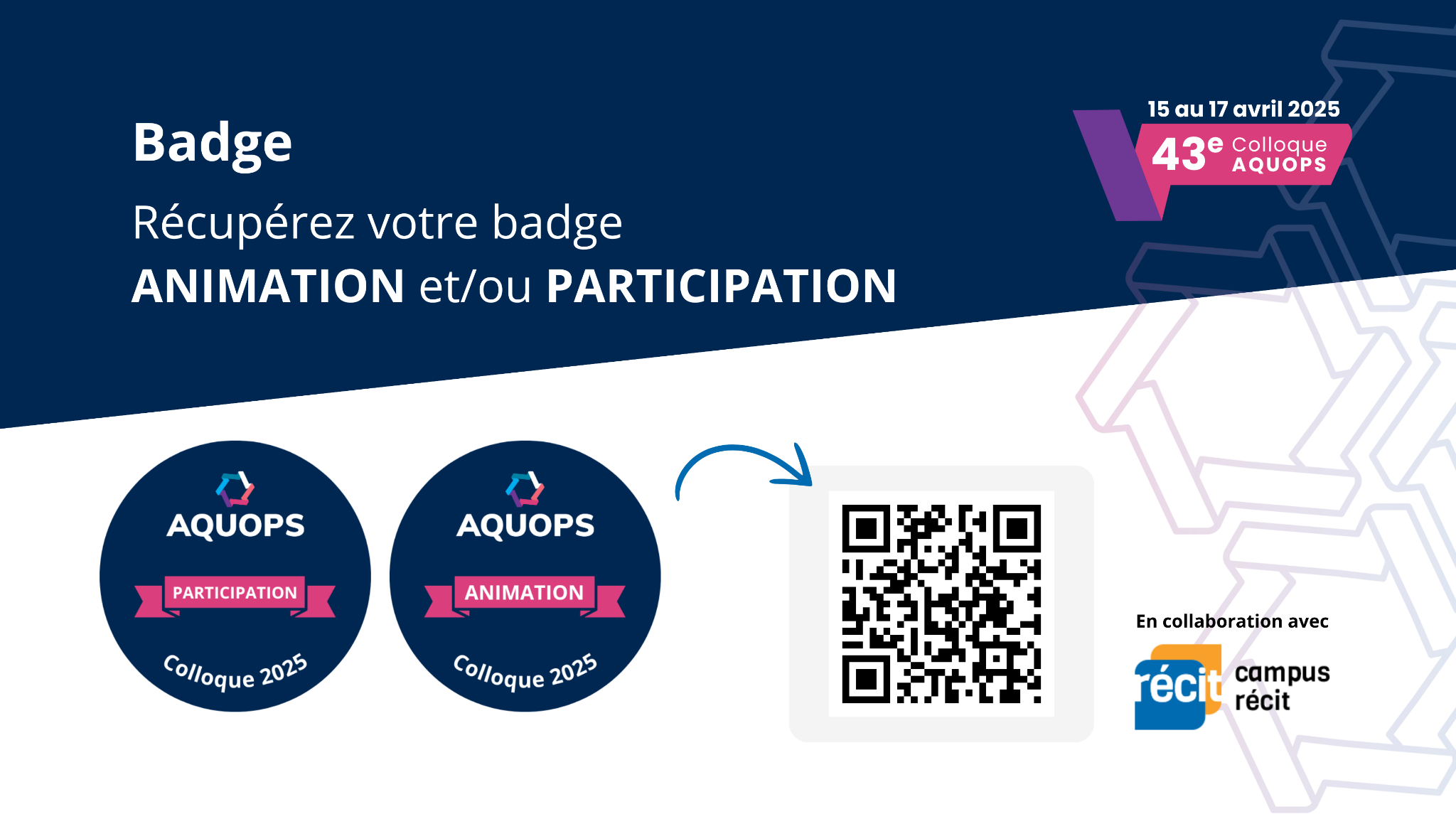 Récupérer votre badge animation et/ou participation
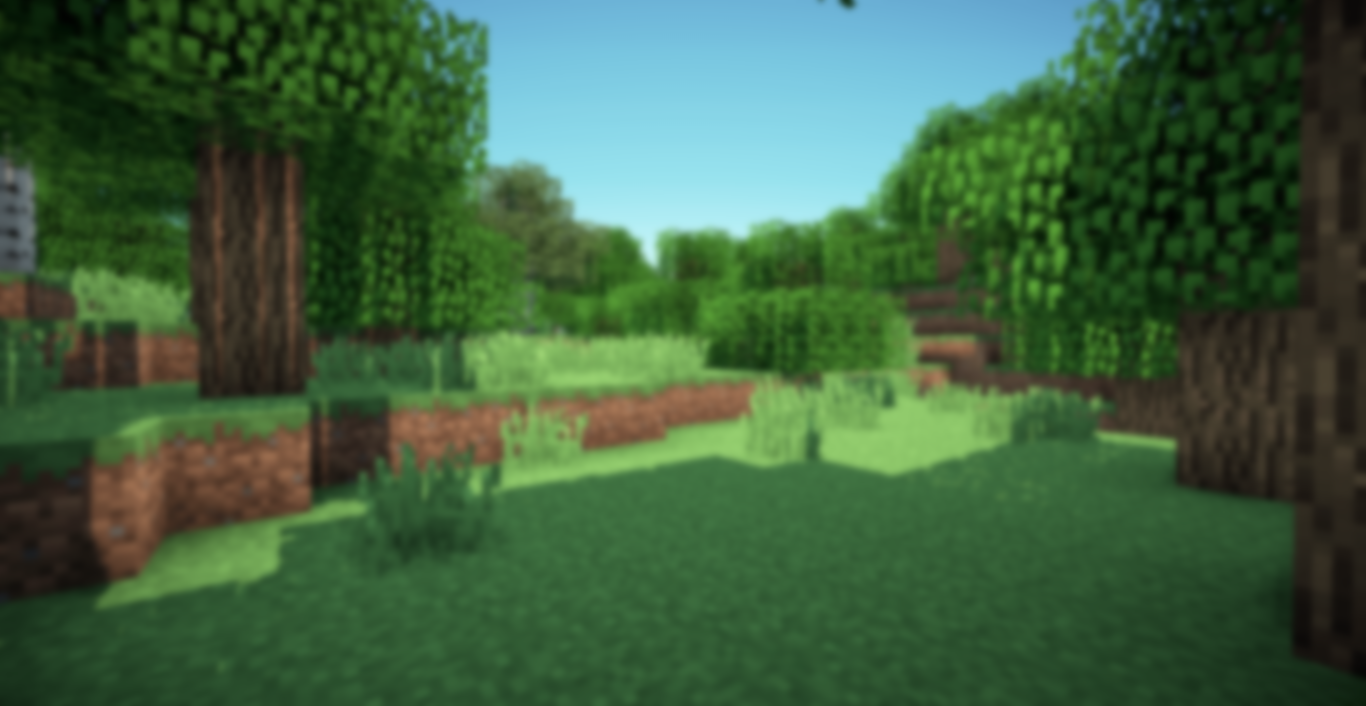 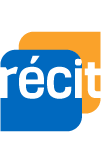 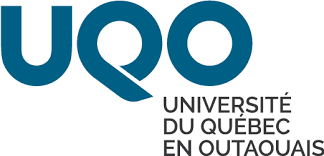 Service national
DOMAINE DE LA MATHÉMATIQUE,
DE LA SCIENCE ET TECHNOLOGIE
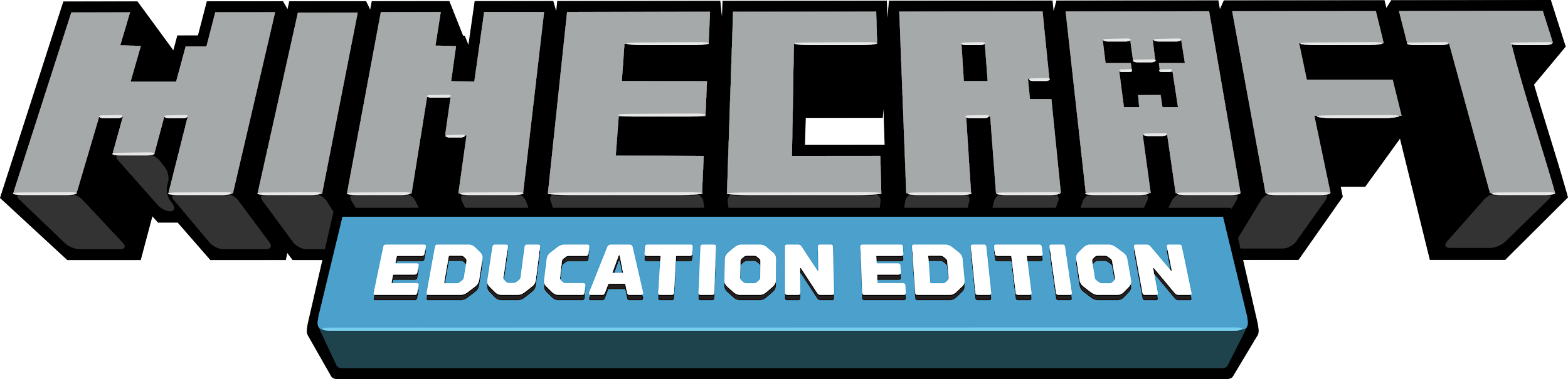 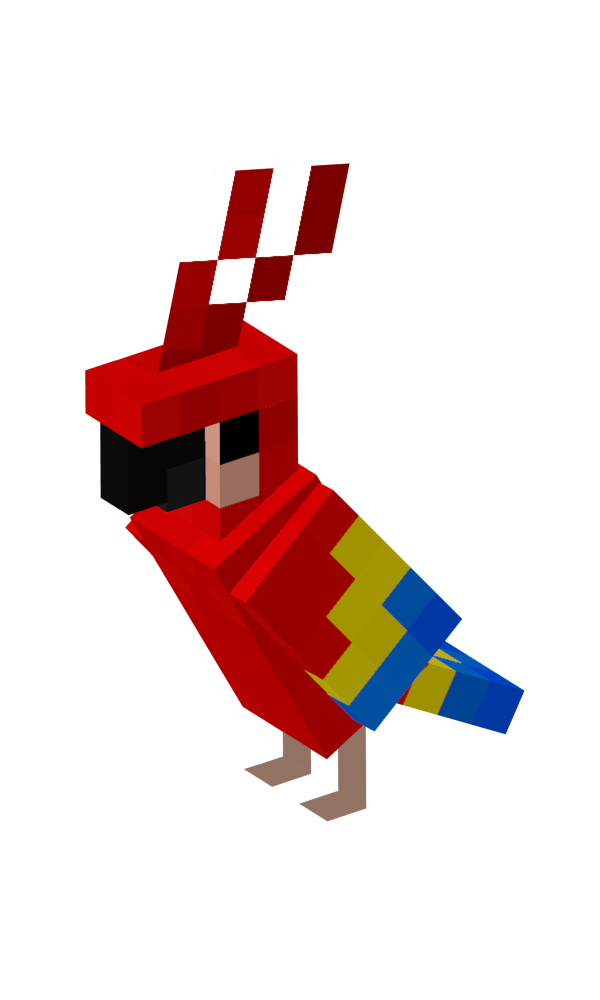 Merci!
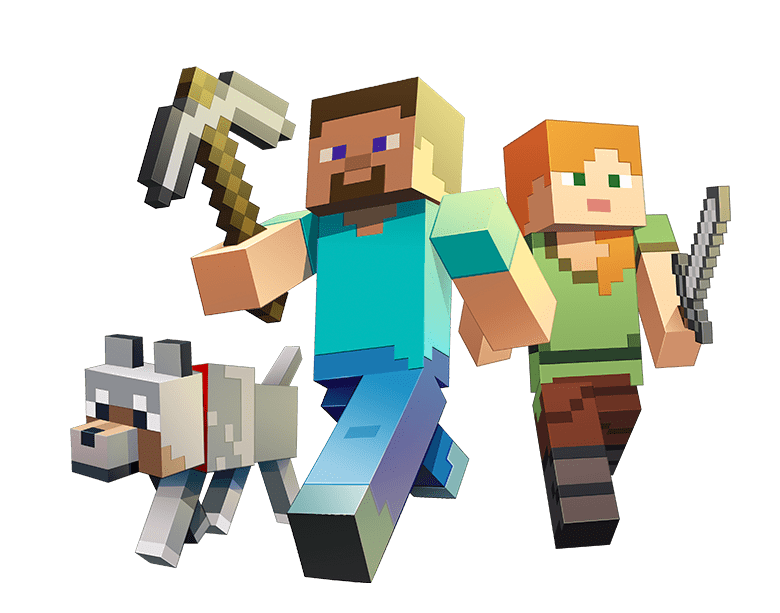 Mathieu Thibault
Stéphanie RiouxSandrine Michot

et collaborateurs
mathieu.thibault@uqo.ca
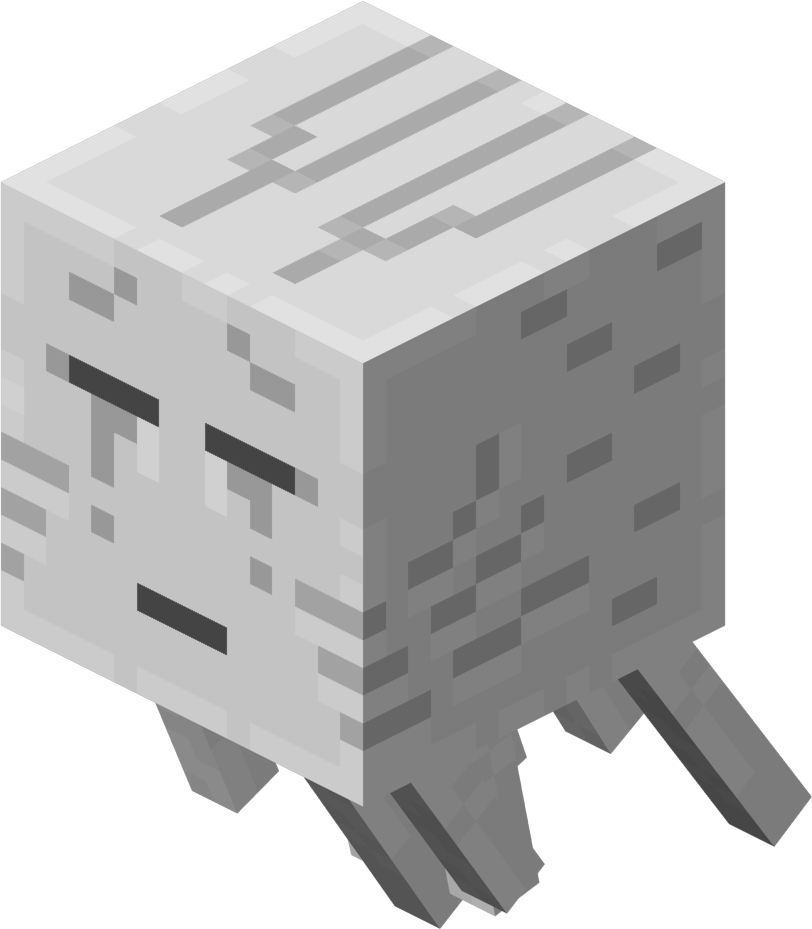 stephanie.rioux@recit.gouv.qc.ca
michot.sandrine@courrier.uqam.ca
recitmst.qc.ca/minecraft15042025
[Speaker Notes: Mathieu]
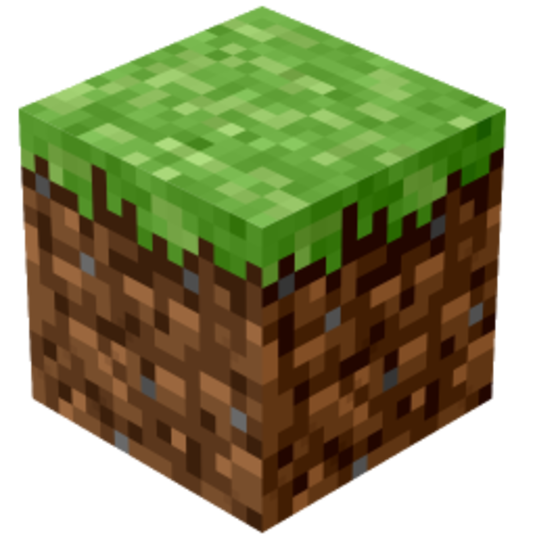 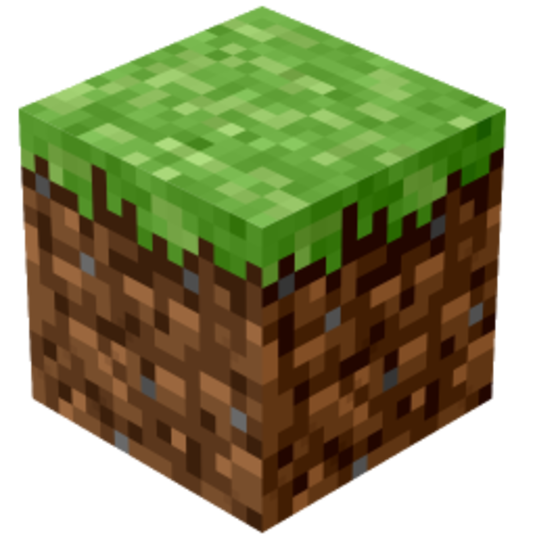 Description de l’atelier
Venez plonger dans l’univers de Minecraft pour découvrir comment ce jeu est pertinent pour l’enseignement-apprentissage des mathématiques. Vous découvrirez différentes intentions didactiques et vous établirez des liens avec le RIM. De plus, vous bénéficierez des résultats d’une recherche collaborative, mettant en lumière les avantages et les défis de cette approche. Vous aurez l’occasion de participer à des ateliers pratiques pour vous familiariser avec Minecraft et explorer des activités mathématiques clés en main. Finalement, vous repartirez avec des idées concrètes à mettre en œuvre dès votre retour en classe. Rejoignez-nous pour découvrir comment intégrer Minecraft en mathématiques… un bloc à la fois! Besoins logiciels : Avoir installé Minecraft Education sur son appareil est requis pour cet atelier.
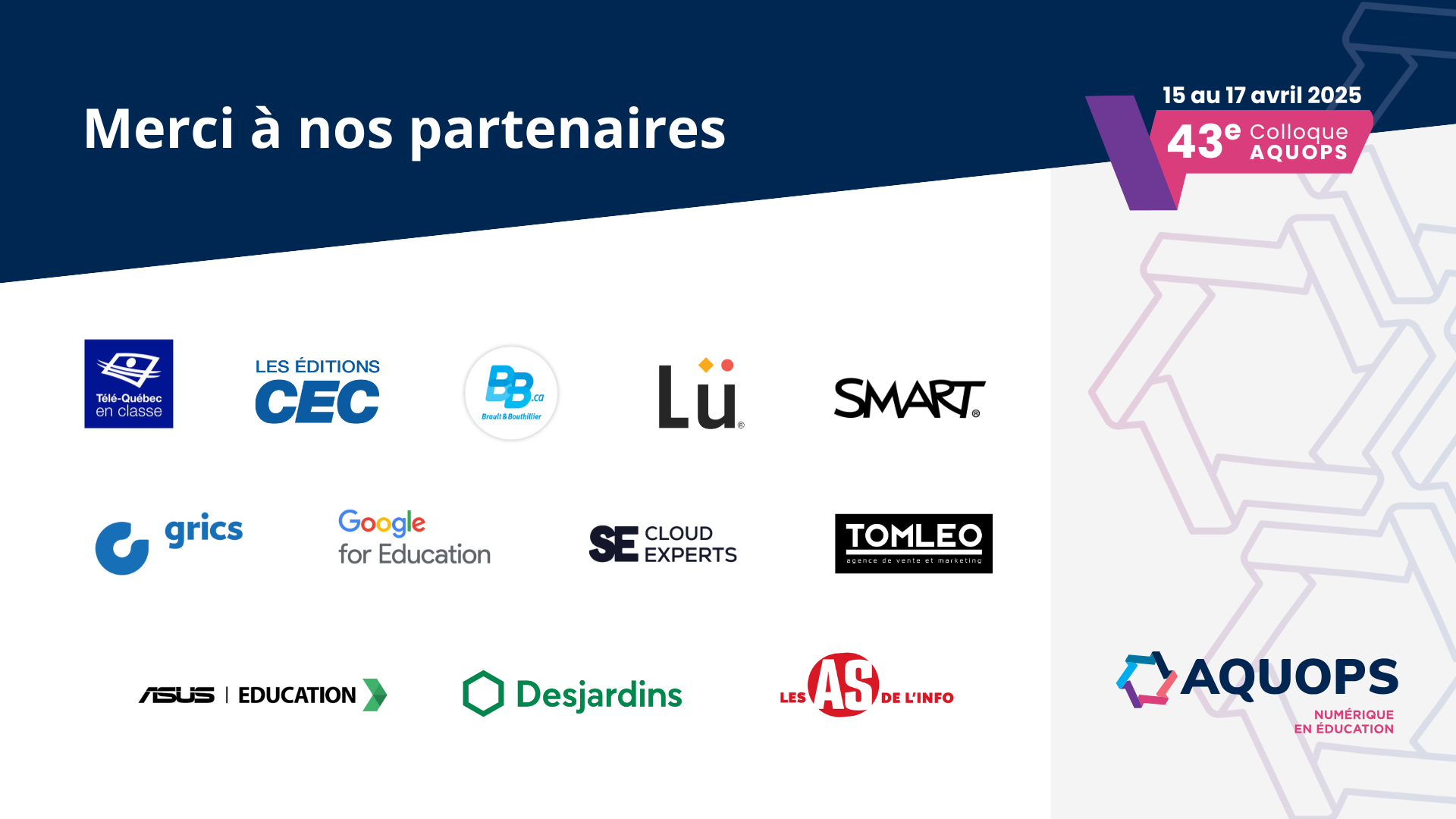 INSTRUCTIONS FOR USE
You must credit Slidechef in order to use this template
What you are allowed to do :
Modify this template
Use it for personal or commercial projects
What you are not allowed to do :
Offer Slidechef templates for download
Sublicense, sell or rent any Slidechef content
Distribute Slidechef content unless it has been authorized
Include Slidechef content in an online or offline file
Acquire the copyright of Slidechef content
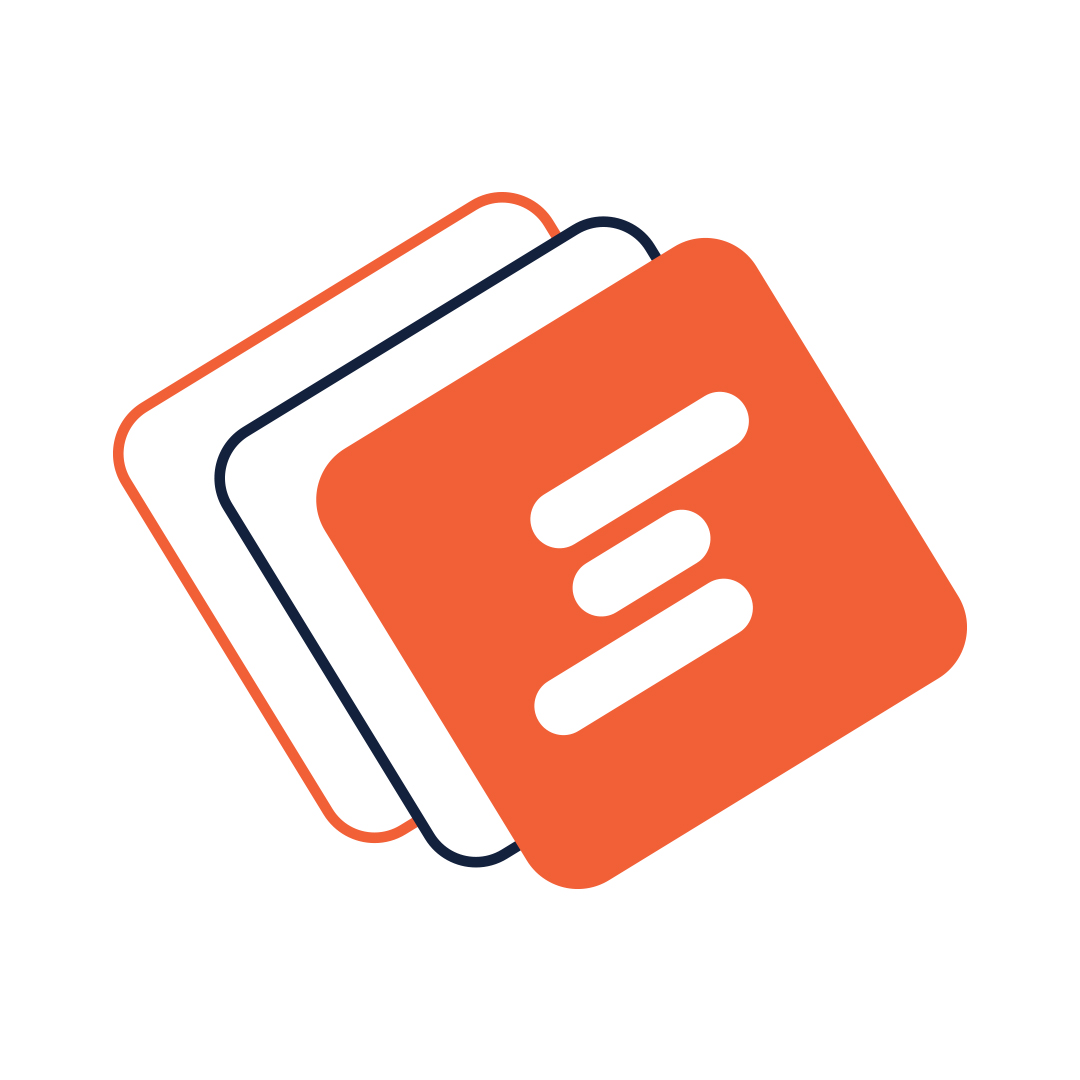 Slide Chef